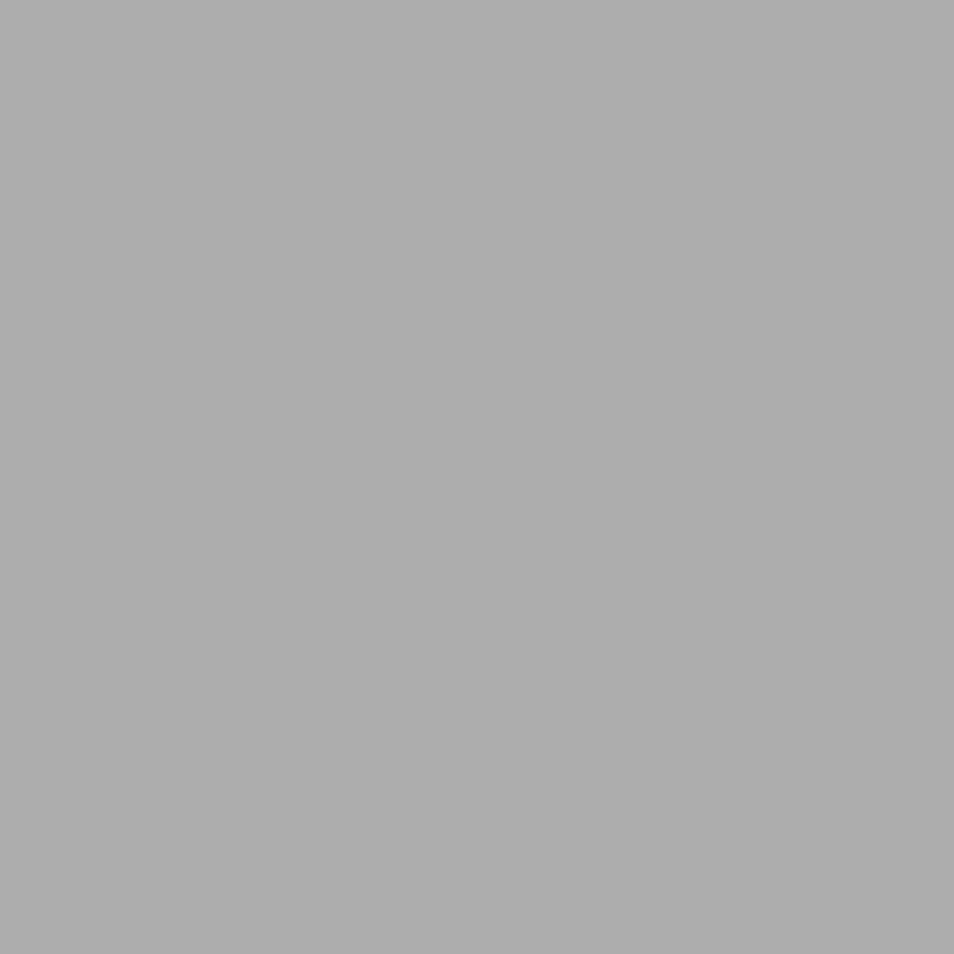 Ketir
Business
Presentation
template.
Lorem ipsum
Dolor
Sit amet.
Modern Design
Premium Design
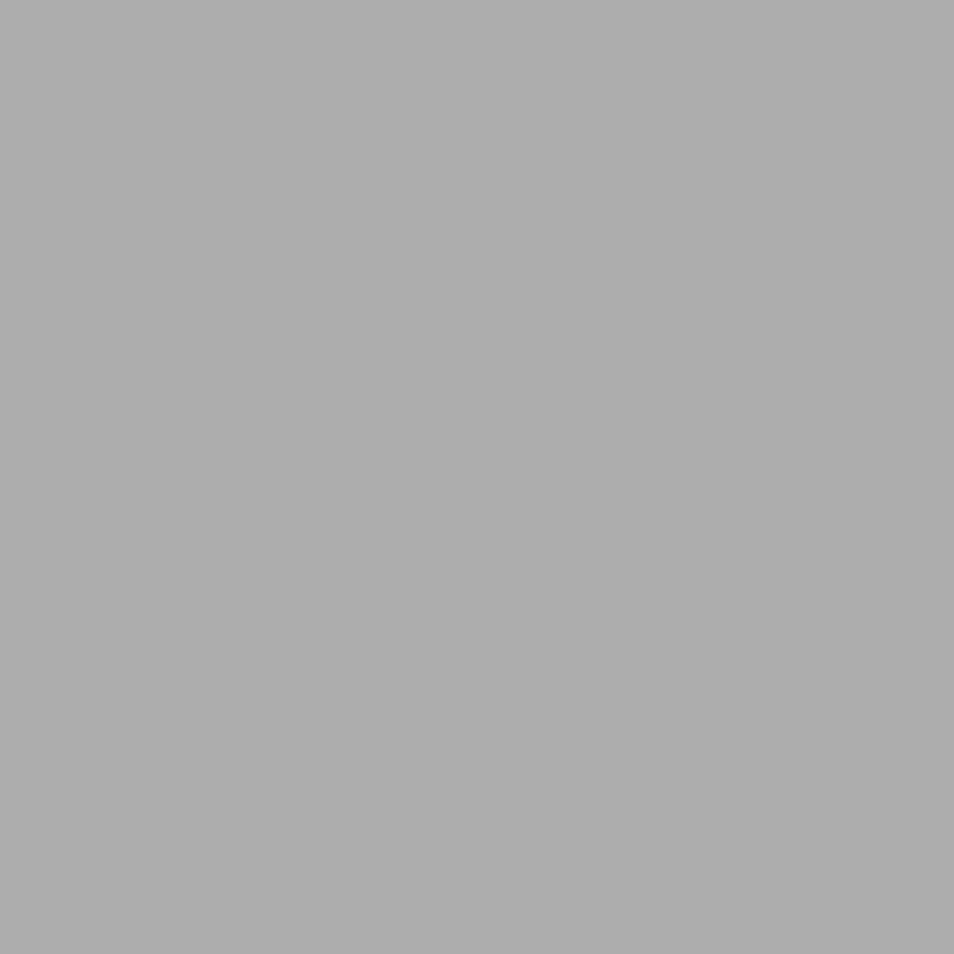 Welcome to
Ketir studio.
Lorep  ipsum duis aute irure dolor in kauselih oilue epreh
deriti vols esse cill inure dolorlaboru sit amet. Duis autelo irusitakus reprehenderi Voluptate lorem kuisais.
TEXT TITTLE HERE
Lorem ipsum dolor
Sit amet kaustidus
doloris.
Lorep  ipsum duis aute irure dolor in kaselih oilue reprehendesse cill inure dolorlaoru sit amet. Duis aute irusitakus.
01/10
2018                           2020
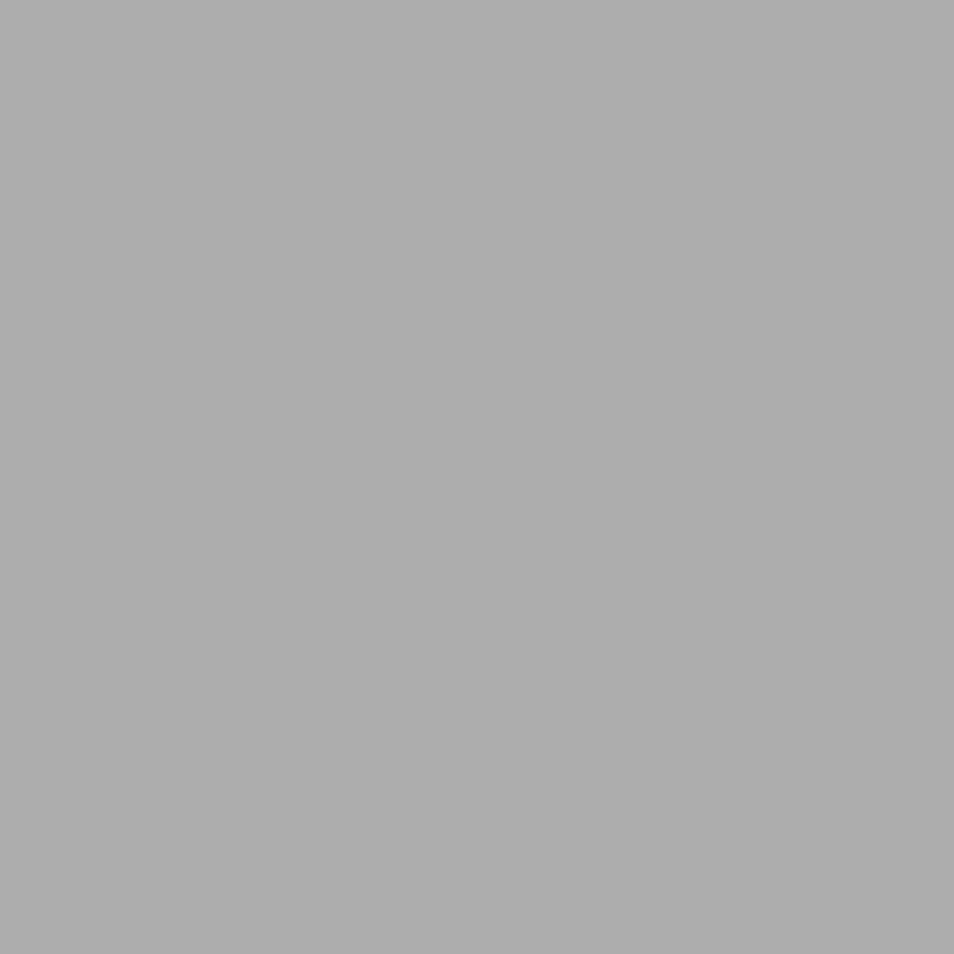 Lorem Ipsum dolor sit amet .
Dui lorem duis 
Sit amet 
Doloris in ciu.
Lorep  ipsum duis aute irure dolor in kauselih oilue epreh
deriti vols esse cill inure dolorlaboru sit amet. Duis autelo irusitakus reprehenderi Voluptate lorem kuisais.
Lorem ipsum dolor
Sit amet kaustidus
doloris.
Lorem ipsum dolor
Sit amet kaustidus
01/10
Lorem Ipsum  duist
Aure inure dolor
History of
Ketir studio.
2018                           2020
Lorep  ipsum duis aute irure dolor in kauselih oilusioisduili reprehenderitisi voluptates esse cill inure dolorlaborusita amet. Duis aute irusitaseiad dolorin repreheno dui lroeml
TEXT TITTLE HERE
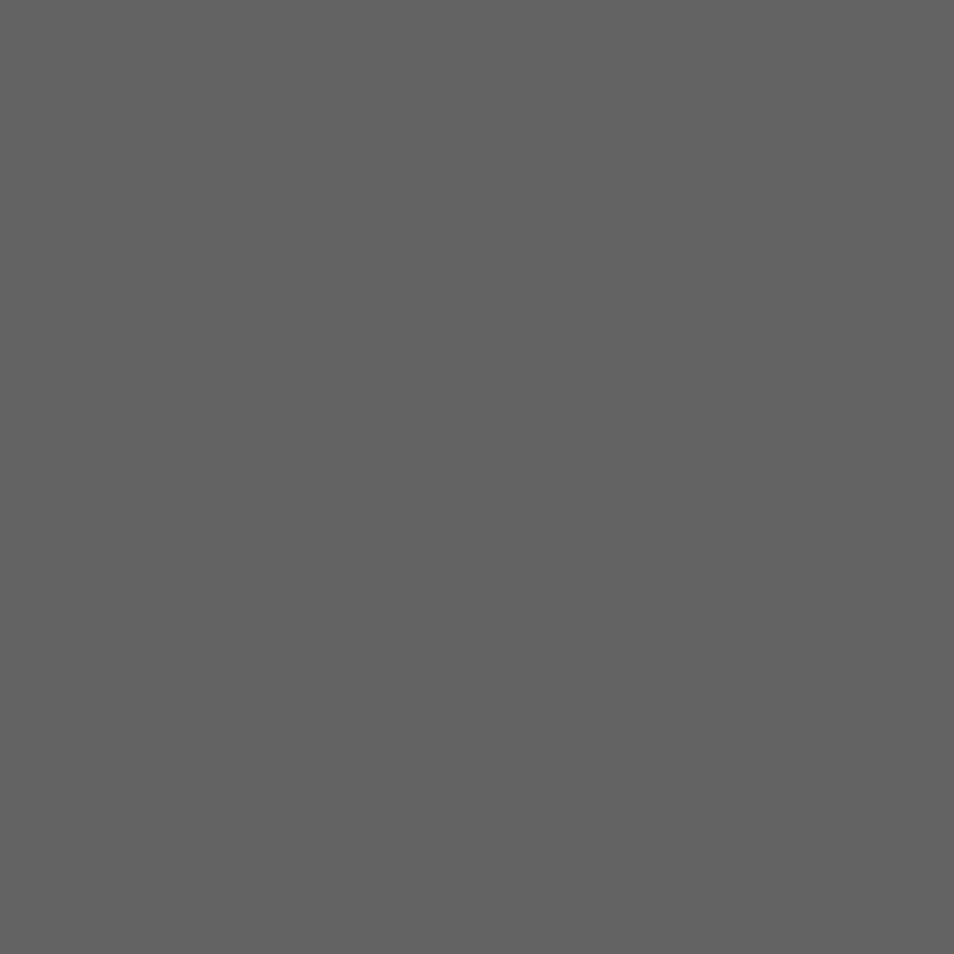 Ketir
Works.
TEXT TITTLE HERE
Lorep  ipsum duis aute irure dolor in kauselih oilue epreh
deriti vols esse cill inure dolorlaboru sit amet. Duis autelo irusitakus reprehenderi Voluptate lorem kuisais.
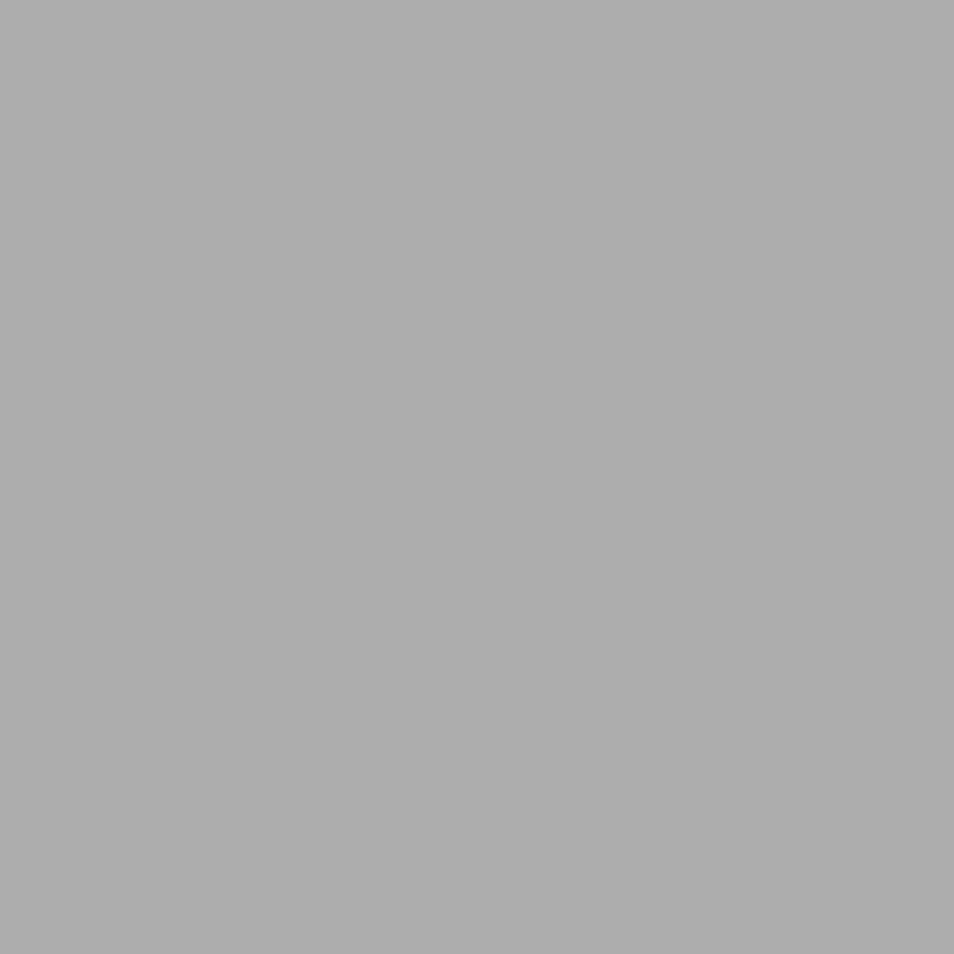 Business
Presentation
template.
Lorem Ipsum dolor sit amet .
TEXT TITTLE HERE
Art Company
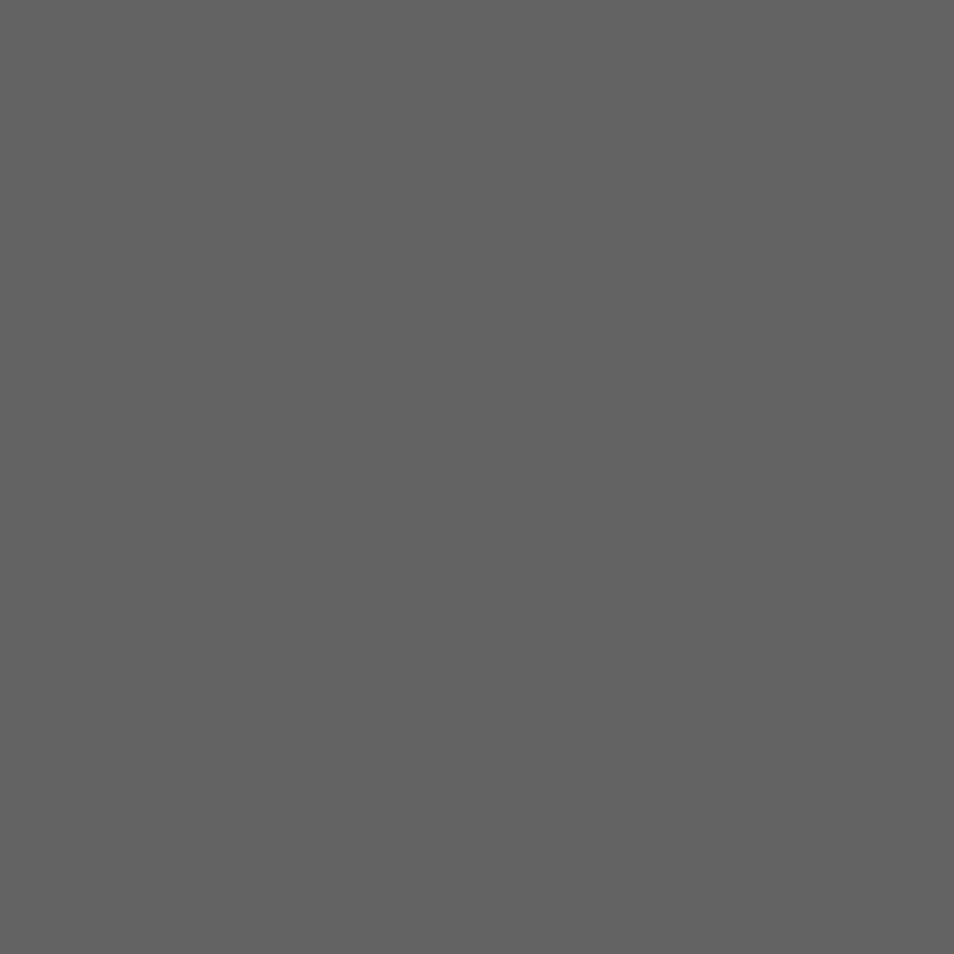 When start
Ketir studio.
Lorep  ipsum duis aute irure dolor in kauselih oilue epreh
deriti vols esse cill inure dolorlaboru sit amet. Duis autelo irusitakus reprehenderi Voluptate lorem kuisais.
Lorem Ipsum dolor sit amet .
Business
Presentation
template.
Lorep  ipsum duis aute irure dolor in kaselih oilue reprehendesse cill inure dolorlaoru sit amet. Duis aute irusitakus.
Dui lorem duis 
Sit amet 
Doloris in ciu.
01
Lorem ipsum
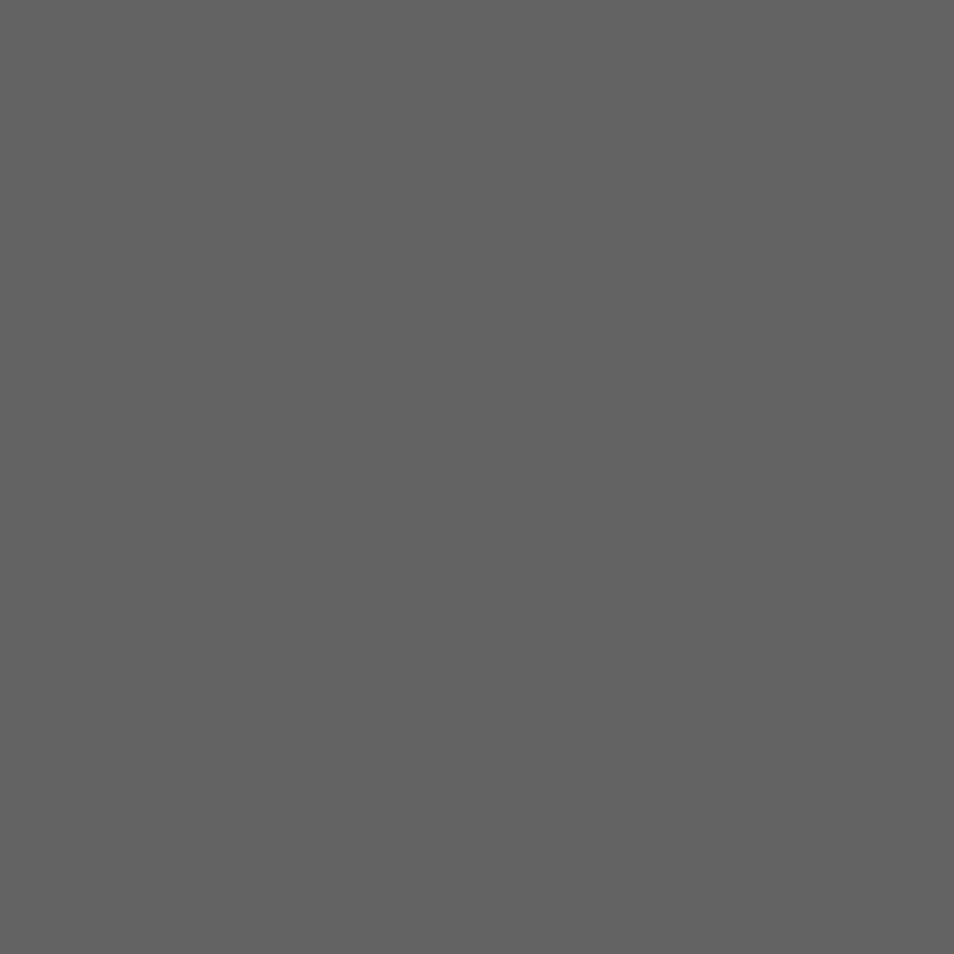 Who start
Ketir studio.
2018                           2020
Lorem ipsum dolor
Sit amet kaustidus
doloris.
Lorep  ipsum duis aute irure dolor in kauselih oilusioisduili reprehenderitisi voluptates esse cill inure dolorlaborusita amet. Duis aute irusitaseiad dolorin repreheno dui lroeml
TEXT TITTLE HERE
Lorem Ipsum dolor sit amet .
Text Tittle  Here
Lorep  ipsum duis aute irure dolor in kauselih oilue epreh
deriti vols esse cill inure dolorlaboru sit amet. Duis autelo irusitakus reprehenderi Voluptate lorem kuisais.
California, 03/14/1990
2018                           2020
CEO & Owner
Art Company
How start
Ketir studio.
Lorem Ipsum dolor sit amet .
Lorep  ipsum duis aute irure dolor in kauselih oilue epreh
deriti vols esse cill inure dolorlaboru sit amet. Duis autelo irusitakus reprehenderi Voluptate lorem kuisais.
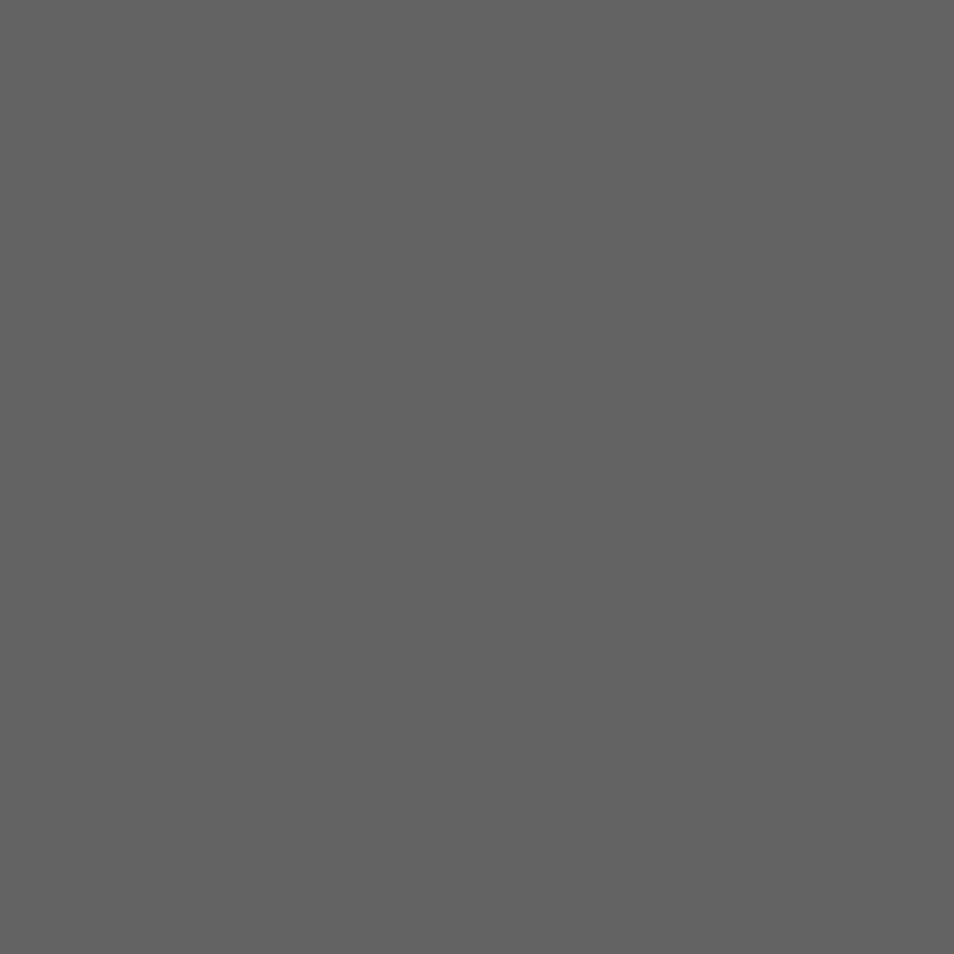 Lorep  ipsum duis aute irure dolor in kauselih oilusioisduili reprehenderitisi voluptates esse cill inure dolorlaborusita amet. Duis aute irusitaseiad dolorin repreheno dui lroeml
Lorem ipsum dolor
Sit amet kaustidus
doloris.
Lorep  ipsum duis aute irure dolor in kauselih oilusioisduili reprehenderitisi voluptates esse cill inure dolorlaborusita amet. Duis aute irusitaseiad dolorin repreheno dui lroeml
01/10
Lorem Ipsum  duist
Aure inure dolor
TEXT TITTLE HERE
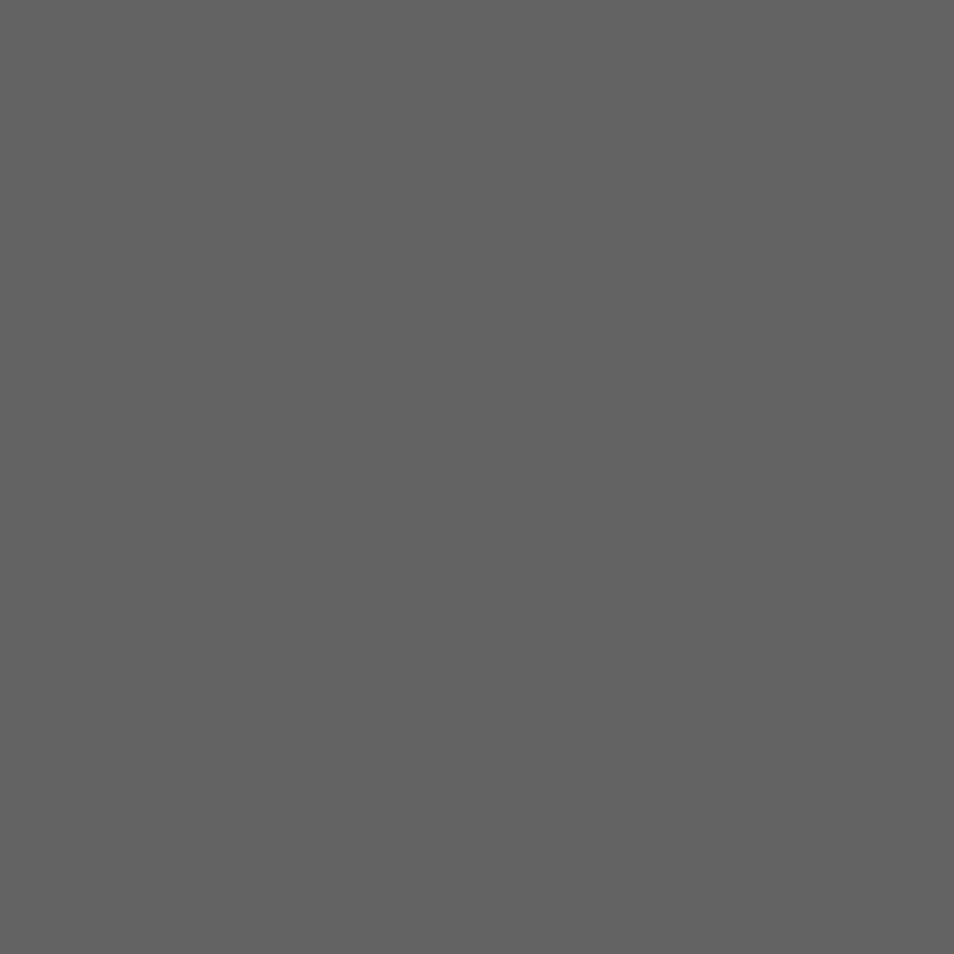 About
Our mission.
2018                           2020
Lorep  ipsum duis aute irure dolor in kauselih oilusioisduili reprehenderitisi voluptates esse cill inure dolorlaborusita amet. Duis aute irusitaseiad dolorin repreheno dui lroeml
01/10
01/10
Lorem duils
Lorem duils
Lorep  ipsum duis aute.
Lorep  ipsum duis aute.
Lorep  ipsum duis aute irure dolor in kaselih oilue reprehendesse cill inure dolorlaoru sit amet. Duis aute irusitakus.
Lorep  ipsum duis aute irure dolor in kaselih oilue reprehendesse cill inure dolorlaoru sit amet. Duis aute irusitakus.
Art Company
TEXT TITTLE HERE
About our
Vision.
Lorep  ipsum duis aute irure dolor in kauselih oilue epreh
deriti vols esse cill inure dolorlaboru sit amet. Duis autelo irusitakus reprehenderi Voluptate lorem kuisais.
Lorem ipsum
Lorem ipsum  Dolor
Lorem ipsum  sit amet
Lorep  ipsum duis aute irure dolor in kauselih oilue epreh
deriti vols esse cill inure dolorlaboru sit amet. Duis autelo
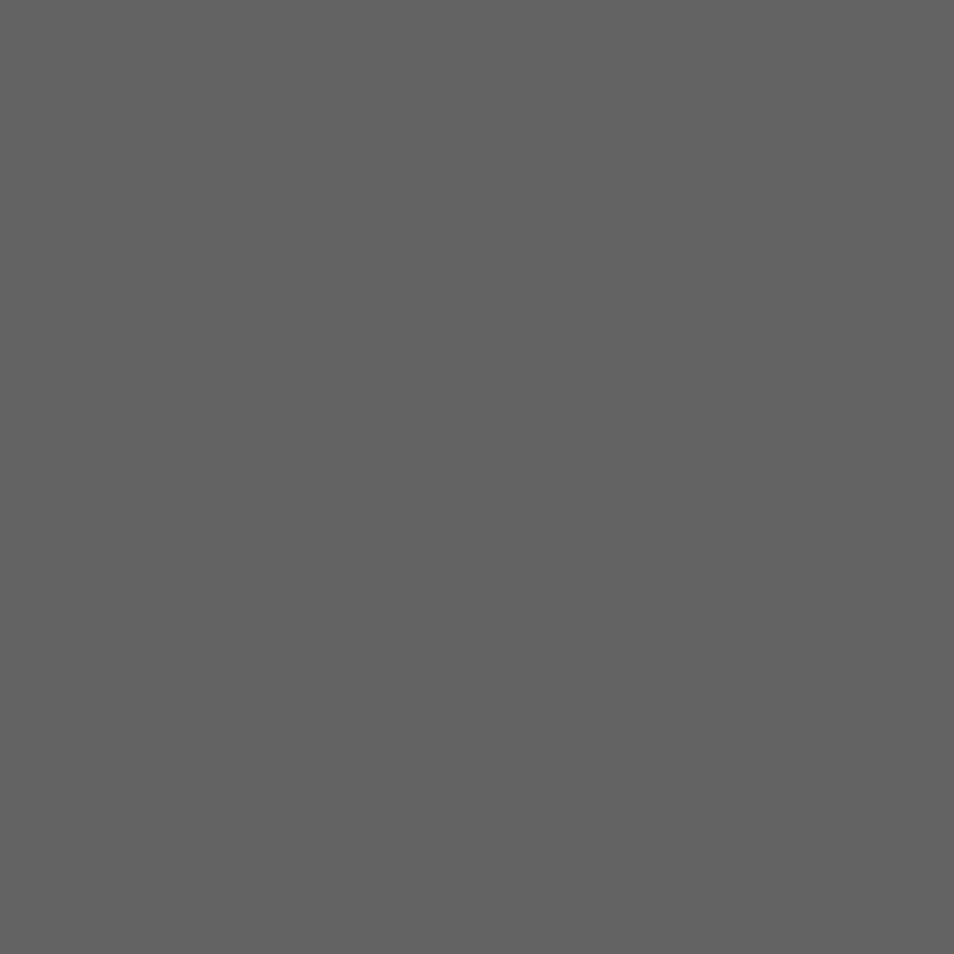 Lorem ipsum dolor
Sit amet kaustidus
doloris.
Lorem Ipsum dolor sit amet .
Lorep  ipsum duis aute irure dolor in kauselih oilue epreh
deriti vols esse cill inure dolorlaboru sit amet. Duis autelo irusitakus reprehenderi Voluptate lorem kuisais.
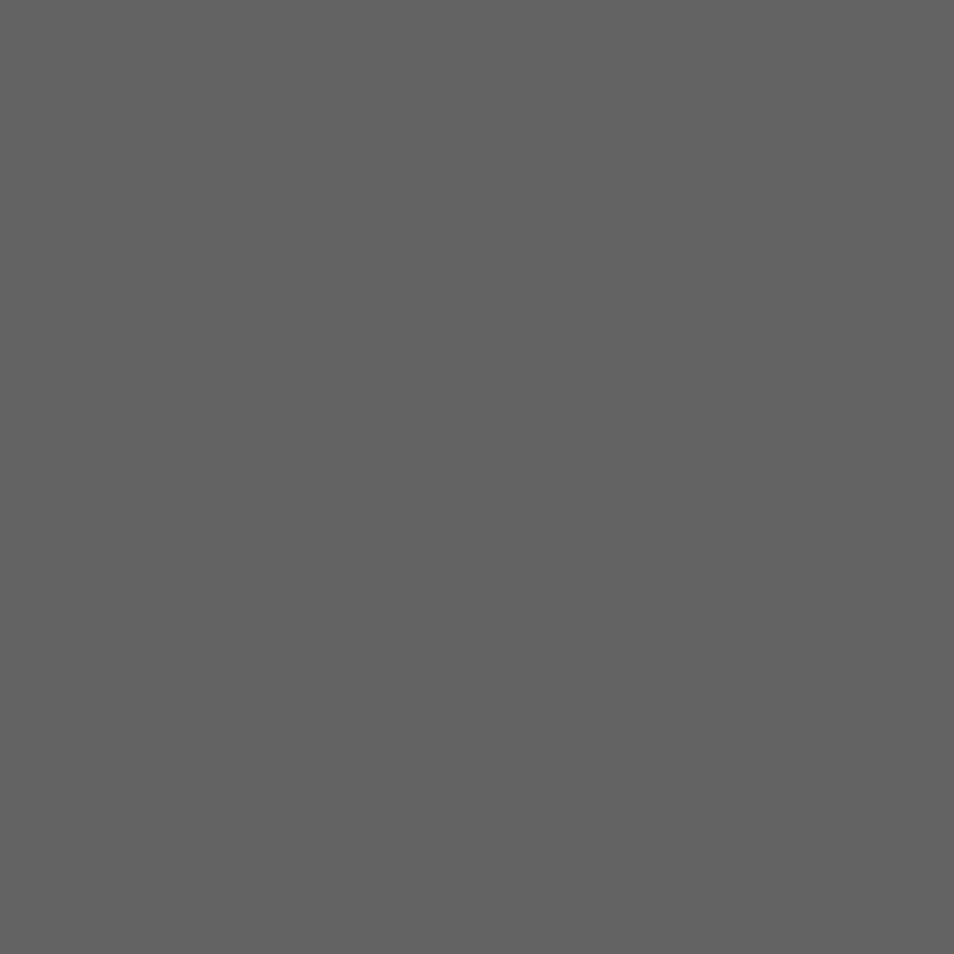 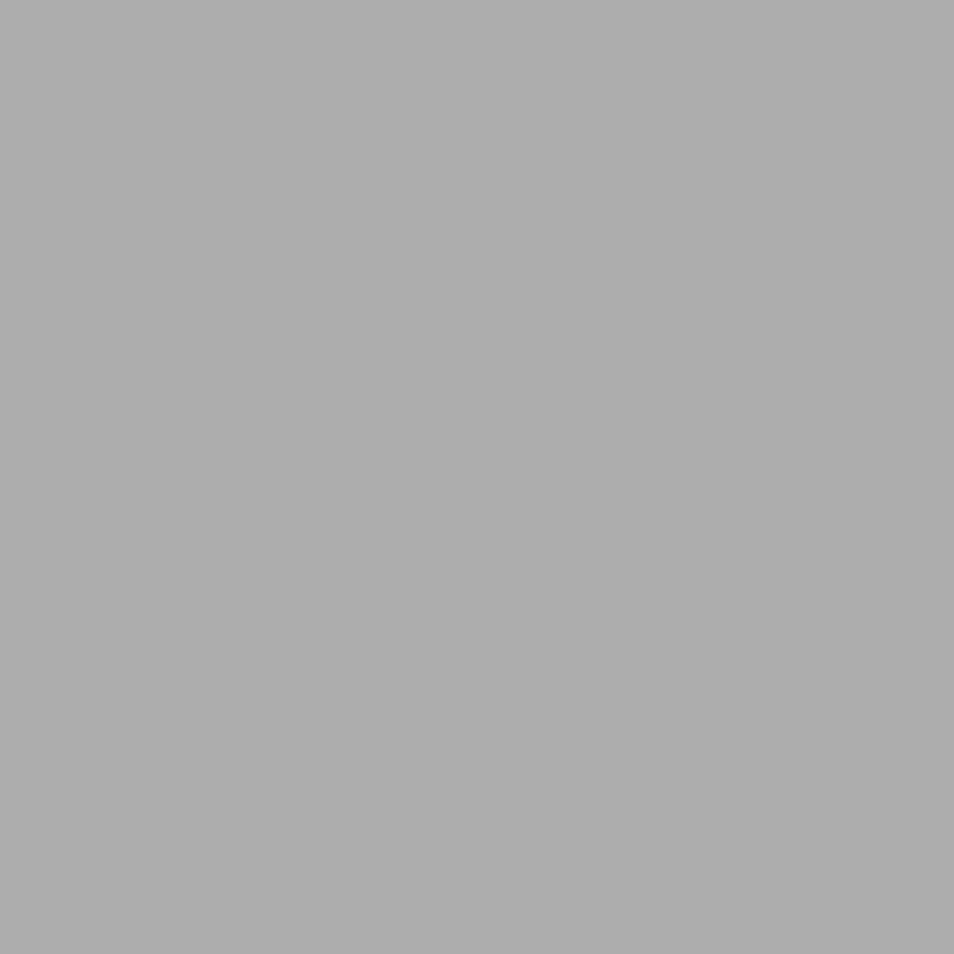 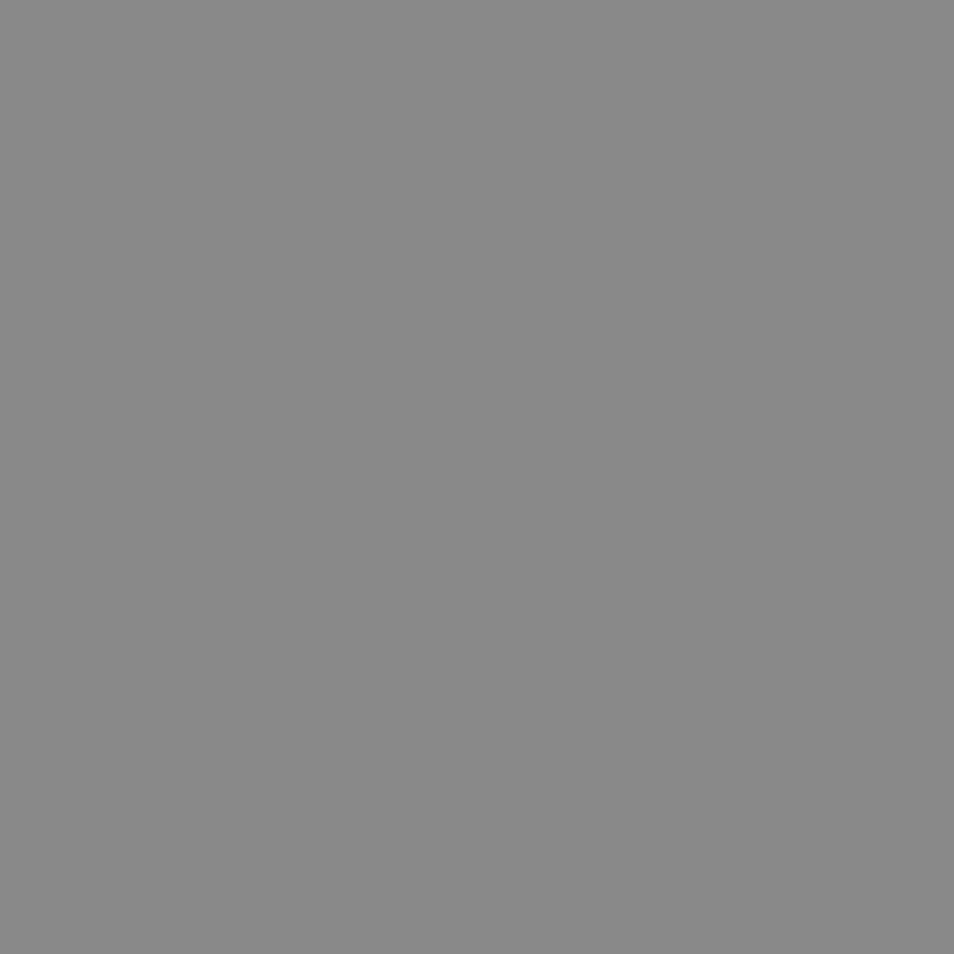 About our
Vision.
Sandro Dewi
Sandro Dewi
California, 03/14/1990
California, 03/14/1990
TEXT TITTLE HERE
Nicolas Darmer
Lorem ipsum
Dolor
Sit amet.
Lorem Ipsum
Nick Burhan
Lorep  ipsum duis aute irure dolor in kauselih oilue epreh
deriti vols esse cill inure dolorlaboru sit amet. Duis autelo irusitakus reprehenderi Voluptate lorem kuisais.
David Roso
Lorem Ipsum dolor sit amet .
Jualiana Nursinta
01/10
Lorem Ipsum  duist
Aure inure dolor
Meet our
Team.
Lorem Ipsum dolor sit amet .
Lorep  ipsum duis aute irure dolor in kauselih oilue epreh
deriti vols esse cill inure dolorlaboru sit amet. Duis autelo irusitakus reprehenderi Voluptate lorem kuisais.
TEXT TITTLE HERE
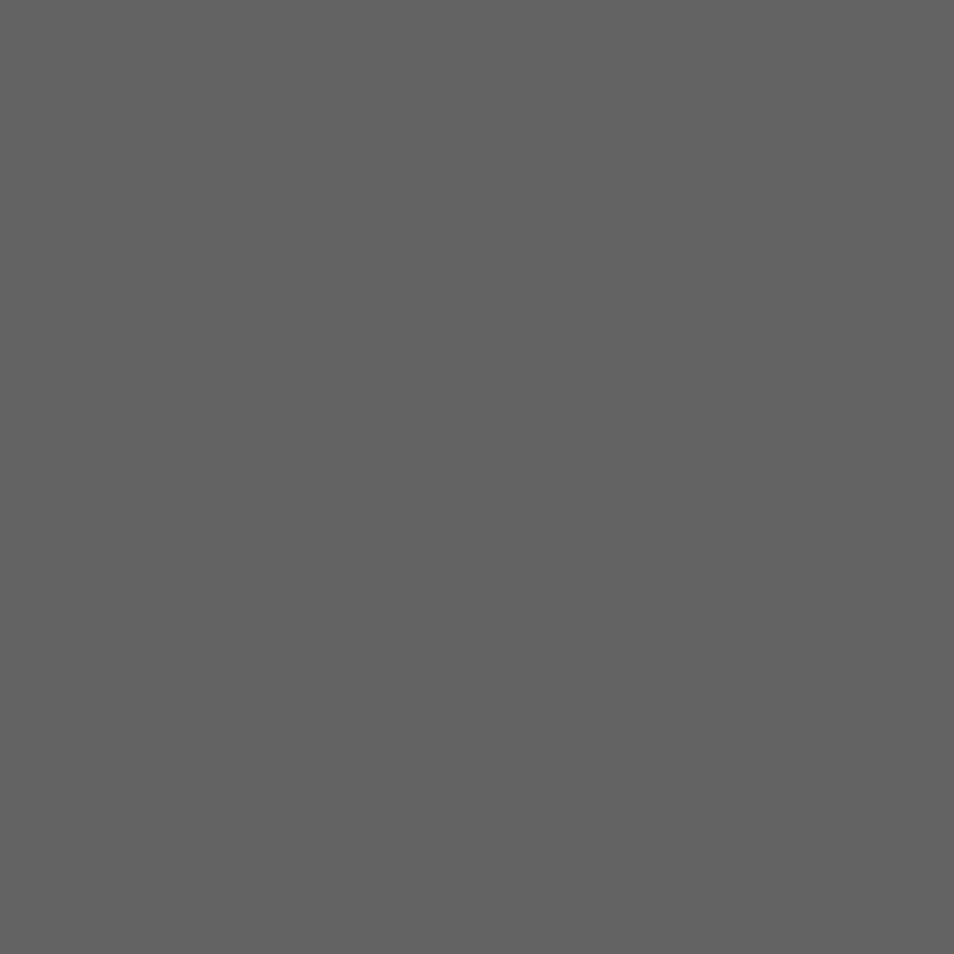 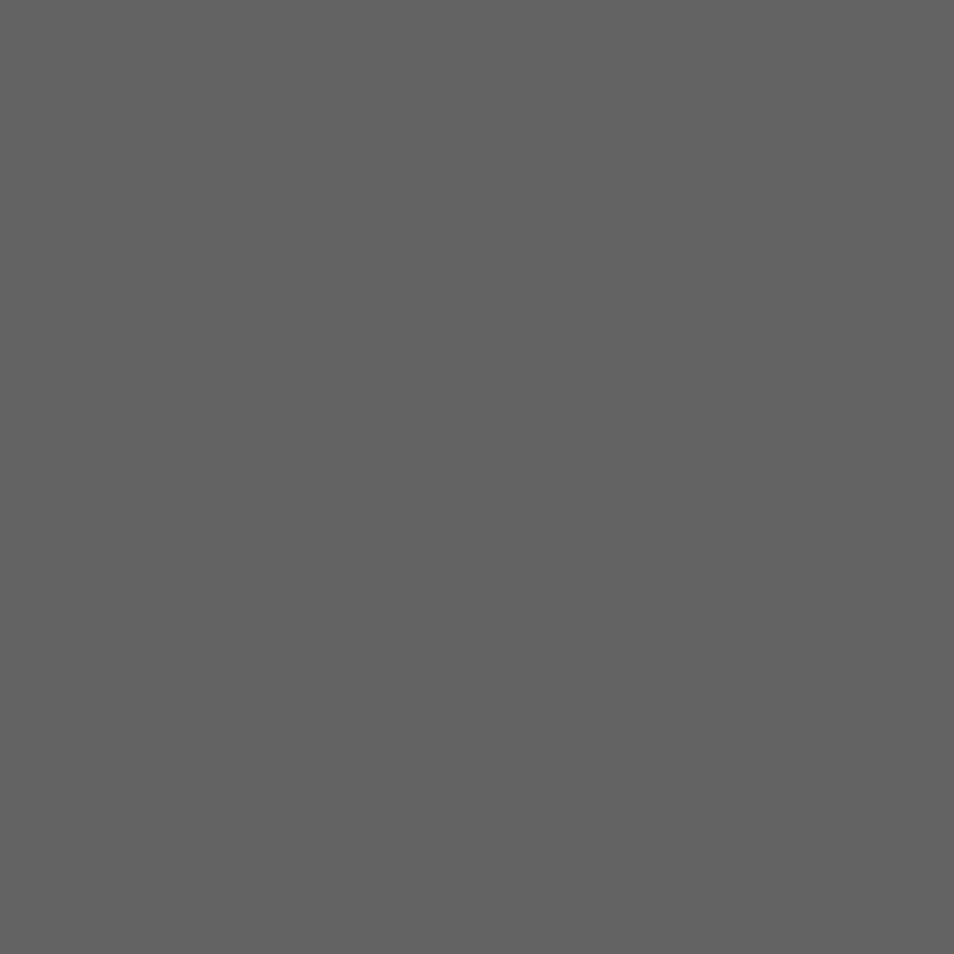 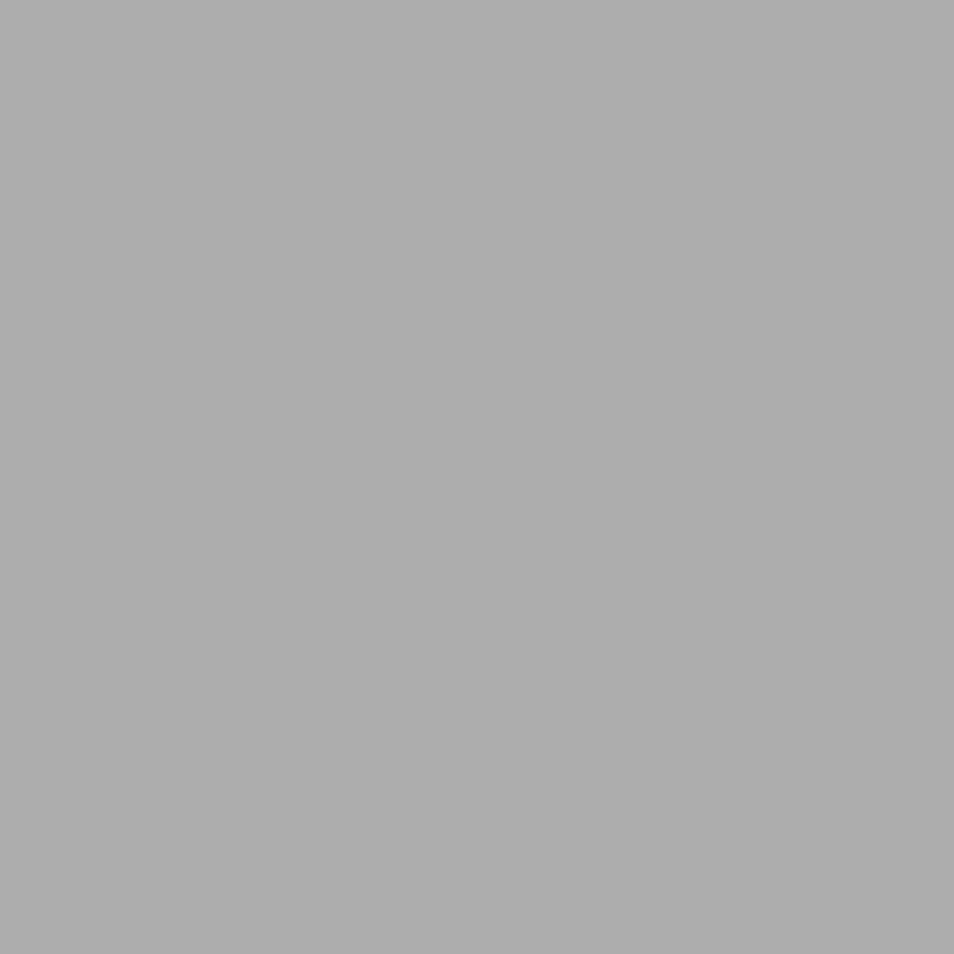 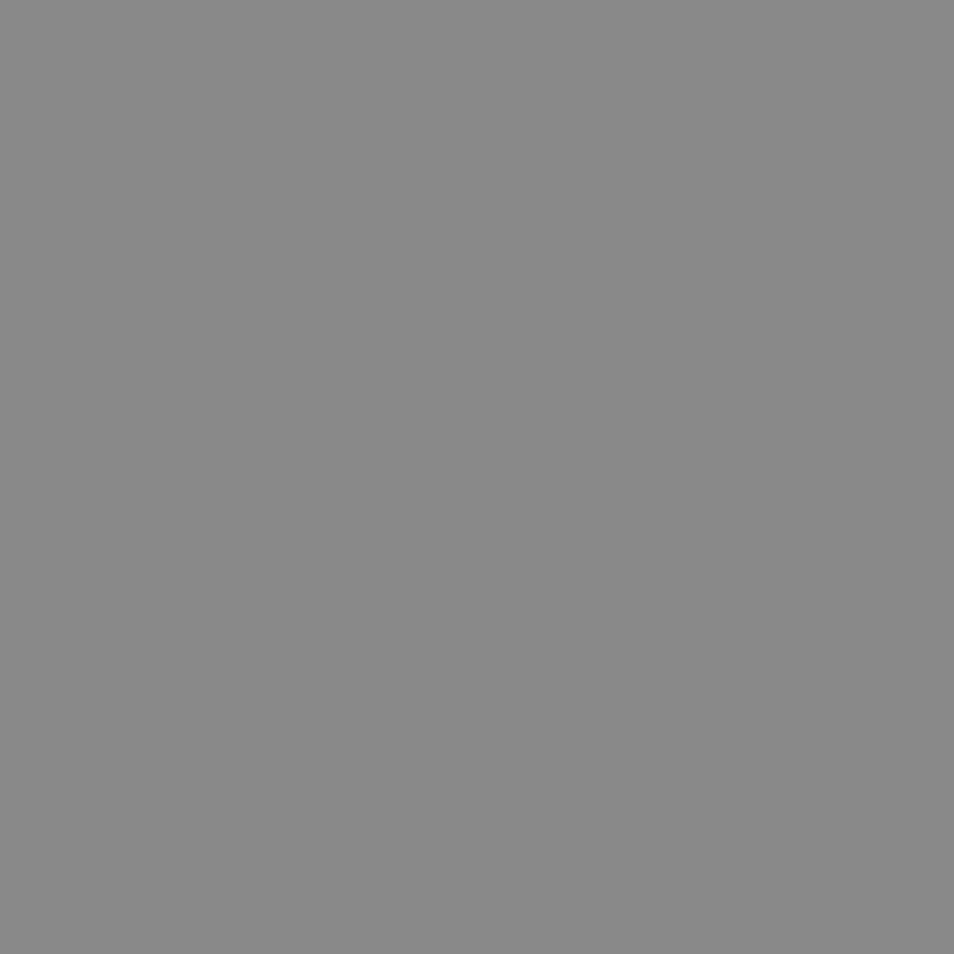 Back.
Meet our
Team.
Lorem Ipsum dolor sit amet duis kaesius.
TEXT TITTLE HERE
Sandro Dewi
Sandro Dewi
Sandro Dewi
California, 03/14/1990
California, 03/14/1990
California, 03/14/1990
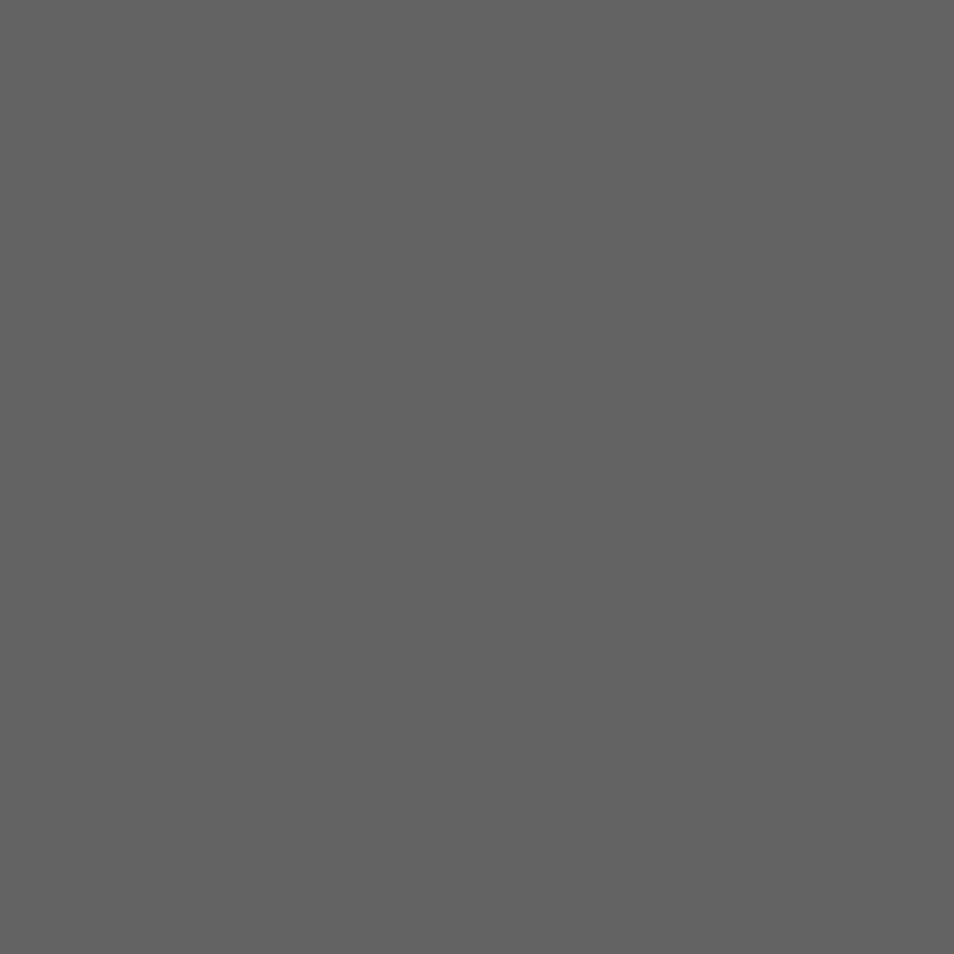 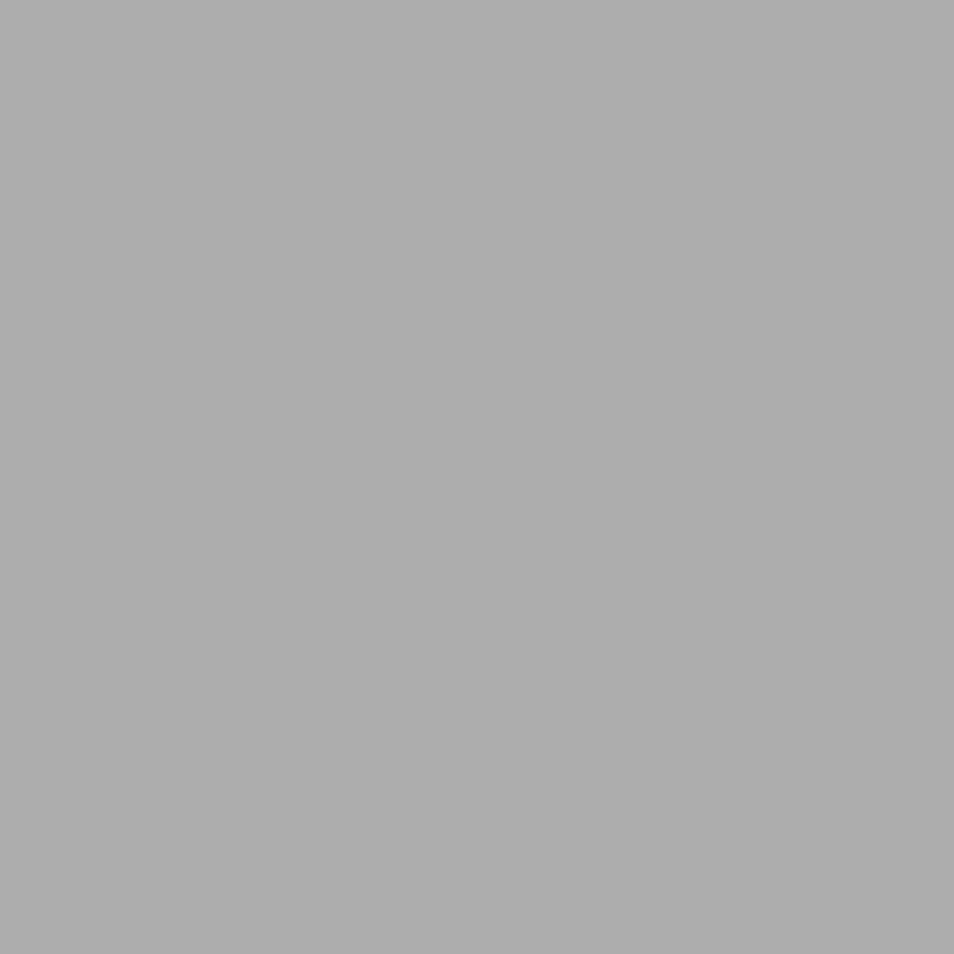 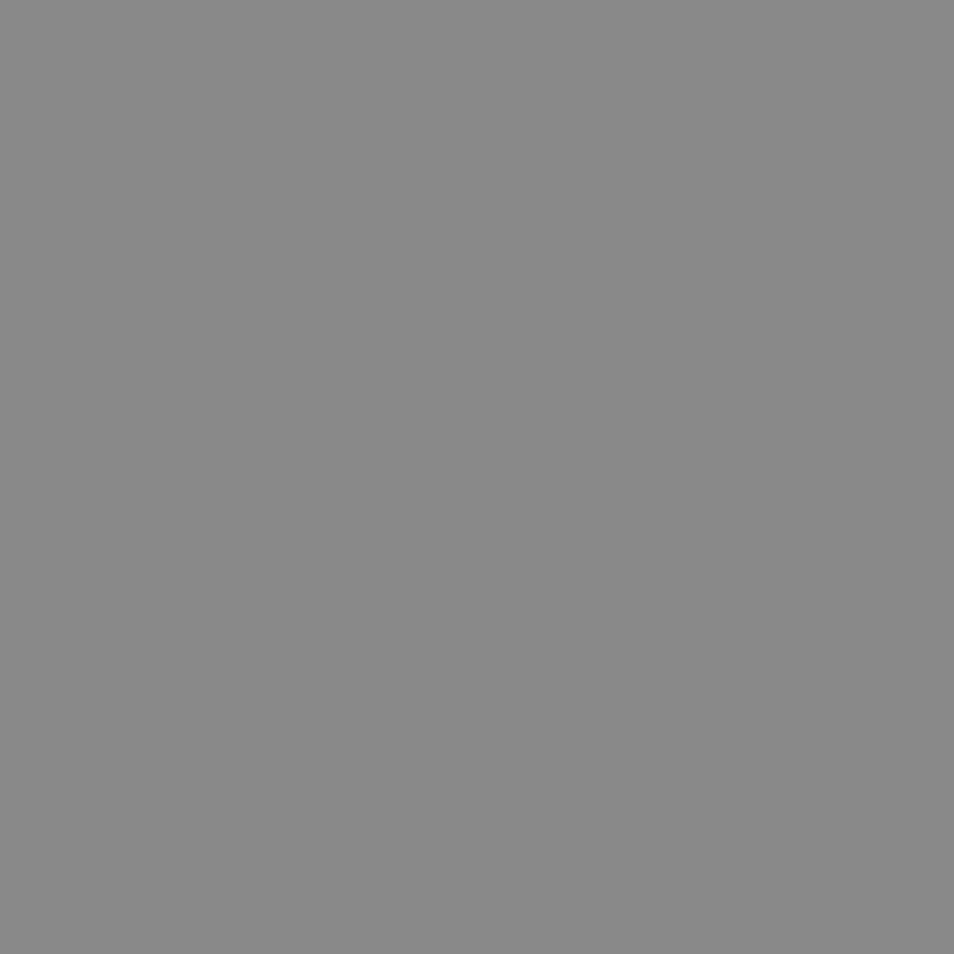 Lorem
Lorem duils
Doloris
Amet
Lorep  ipsum duis aute irure dolor in kaselih oilue reprehendesse cill inure dolorlaoru sit amet. Duis aute irusitakus.
2018                           2020
Art Company
Business Presentation
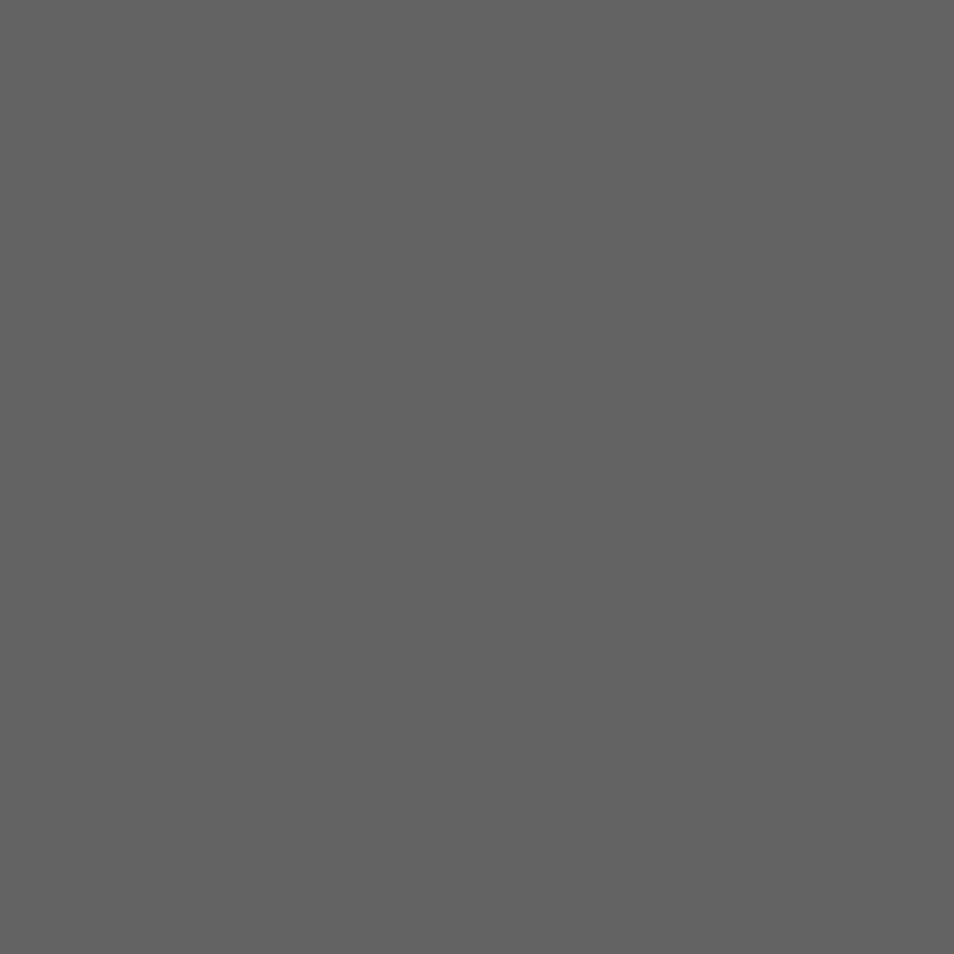 Ketir Expert.
Jadaey Ryan
California, 03/14/1990
Illustrator
“
Lorep  ipsum duis aute irure dolor in kauselih oilusioi reprehenderiti voluptates esse cill inure dolorlaboru
TEXT
TEXT
TEXT
Jadaey Ryan
David Huno
Art Company
Business Presentation
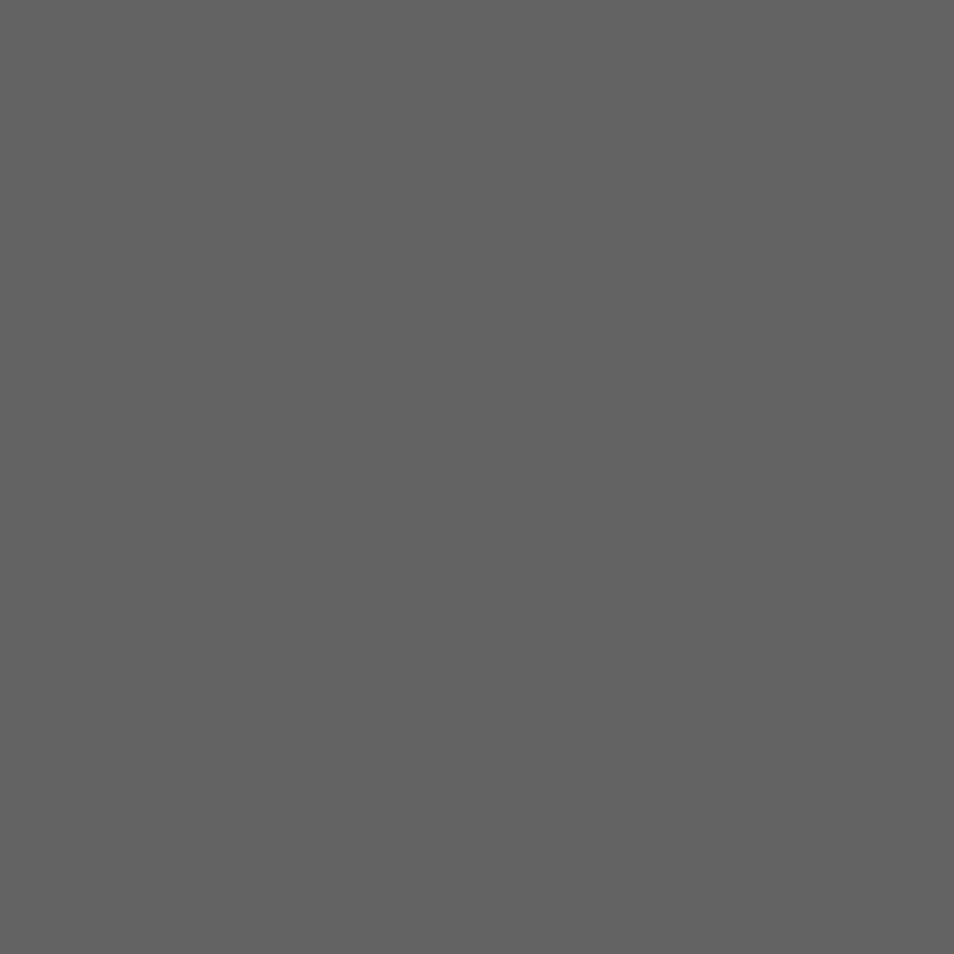 Our service.
TEXT TITTLE HERE
Lorep  ipsum duis aute irure dolor in kauselih oilue reprehenderiti vols esse cill inure dolorlaboru sit at. aute irusitakus reprehenderiVoluptate lores kausiesuli
Lorem dolor sit amet.
TEXT TITTLE HERE
Lorep  ipsum duis aute irure dolor in kauselih oilue reprehenderiti vols esse cill inure dolorlaboru sit at. aute irusitakus reprehenderiVoluptate lores kausiesuli
Lorem dolor sit amet.
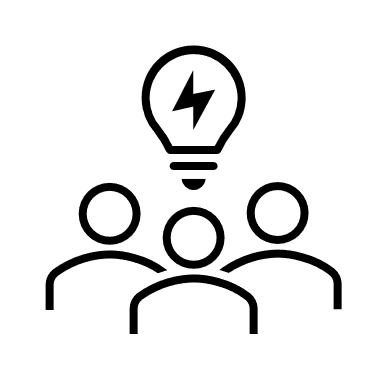 TEXT TITTLE HERE
Lorep  ipsum duis aute irure dolor in kauselih oilue reprehenderiti vols esse cill inure dolorlaboru sit at. aute irusitakus reprehenderiVoluptate lores kausiesuli
Lorem dolor sit amet.
Art Company
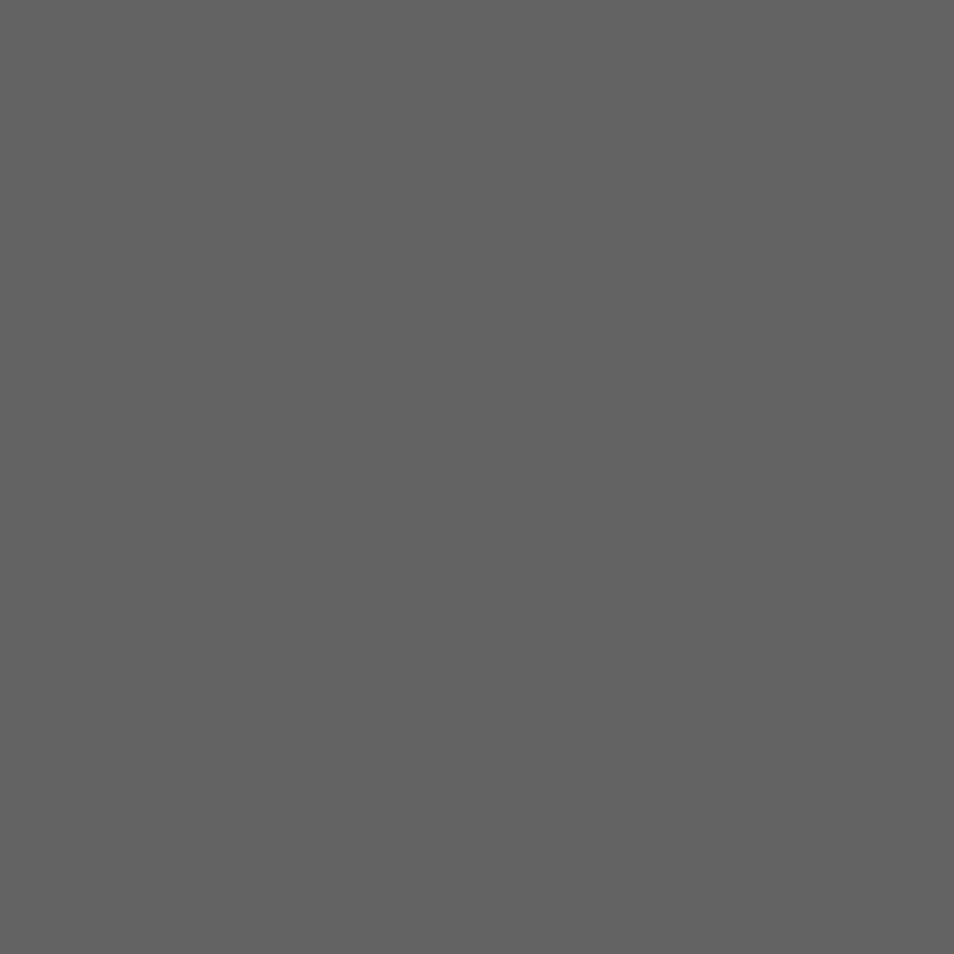 About
Our service.
Lorep  ipsum duis aute irure dolor in kauselih oilue epreh deriti vols esse cillio inure dolorlaboru sit amet. Duis autelo irusitakus reprehenderi Voluptate lom kuisais dui lorem ipsum sit amet.
Lorep  ipsum duis aute irure dolor in kauselih oilue epreh deriti vols esse cillio inure dolorlaboru sit amet. Duis autelo irusitakus reprehenderi Voluptate lom kuisais dui lorem ipsum sit amet. Doloris sit amet kolor inaliska bomier dolarik.
TEXT TITTLE HERE
TEXT TITTLE HERE
TEXT TITTLE HERE
Lorep  ipsum duis aute irure dolor in kauselih oilusioi reprehenderitilores voluptates esse
Lorep  ipsum duis aute irure dolor in kauselih oilusioi reprehenderitilores voluptates esse
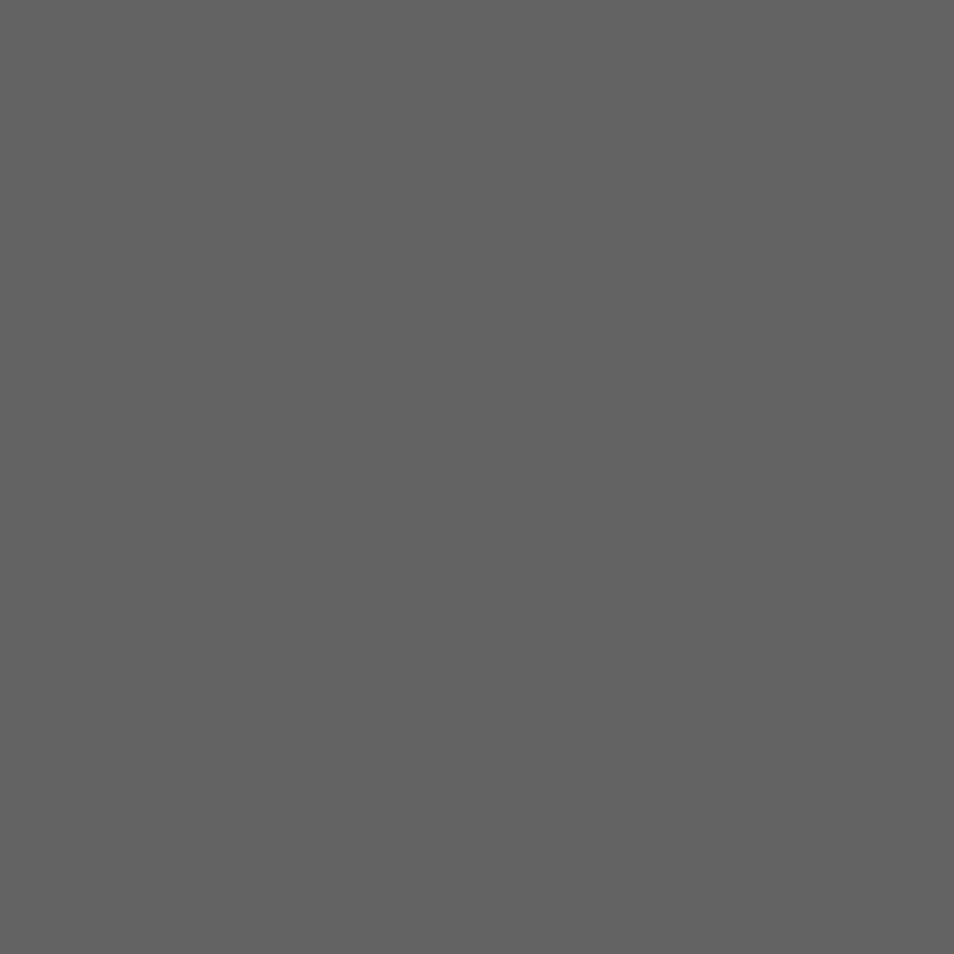 About
Our service.
“
Lorep  ipsum duis aute irure dolor in kauselih oilusioi reprehenderiti voluptates esse cill inure dolorlaboru
01/10
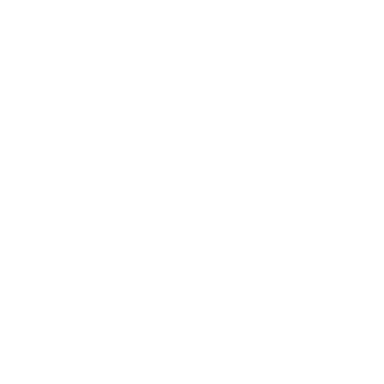 Lorem duils
Lorep  ipsum duis aute.
TEXT TITTLE HERE
TEXT TITTLE HERE
TEXT TITTLE HERE
Lorep  ipsum duis aute irure dolor in kaush oilusioi reprehenderiti volui ptates esse cill inure dolorlasue boru sit amet. Duis aute
Lorep  ipsum duis aute irure dolor in kaush oilusioi reprehenderiti volui ptates esse cill inure dolorlasue boru sit amet. Duis aute
Lorep  ipsum duis aute irure dolor in kaush oilusioi reprehenderiti volui ptates esse cill inure dolorlasue boru sit amet. Duis aute
Lorep  ipsum duis aute irure dolor in kaselih oilue reprehendesse cill inure dolorlaoru sit amet. Duis aute irusitakus.
About
Our service.
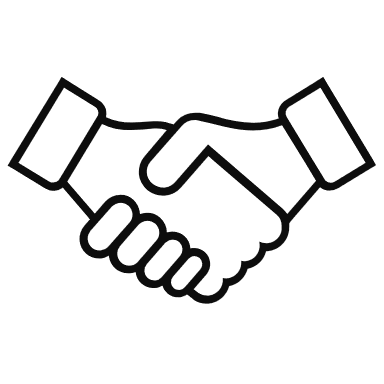 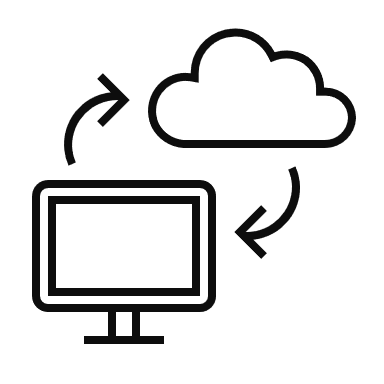 TEXT TITTLE HERE
TEXT TITTLE HERE
Lorep  ipsum duis aute irure dolor in kauselih oilusioi reprehenderiti volui ptates esse cill inure dolorlasue boru sit amet. Duis aute
Lorep  ipsum duis aute irure dolor in kauselih oilusioi reprehenderiti volui ptates esse cill inure dolorlasue boru sit amet. Duis aute
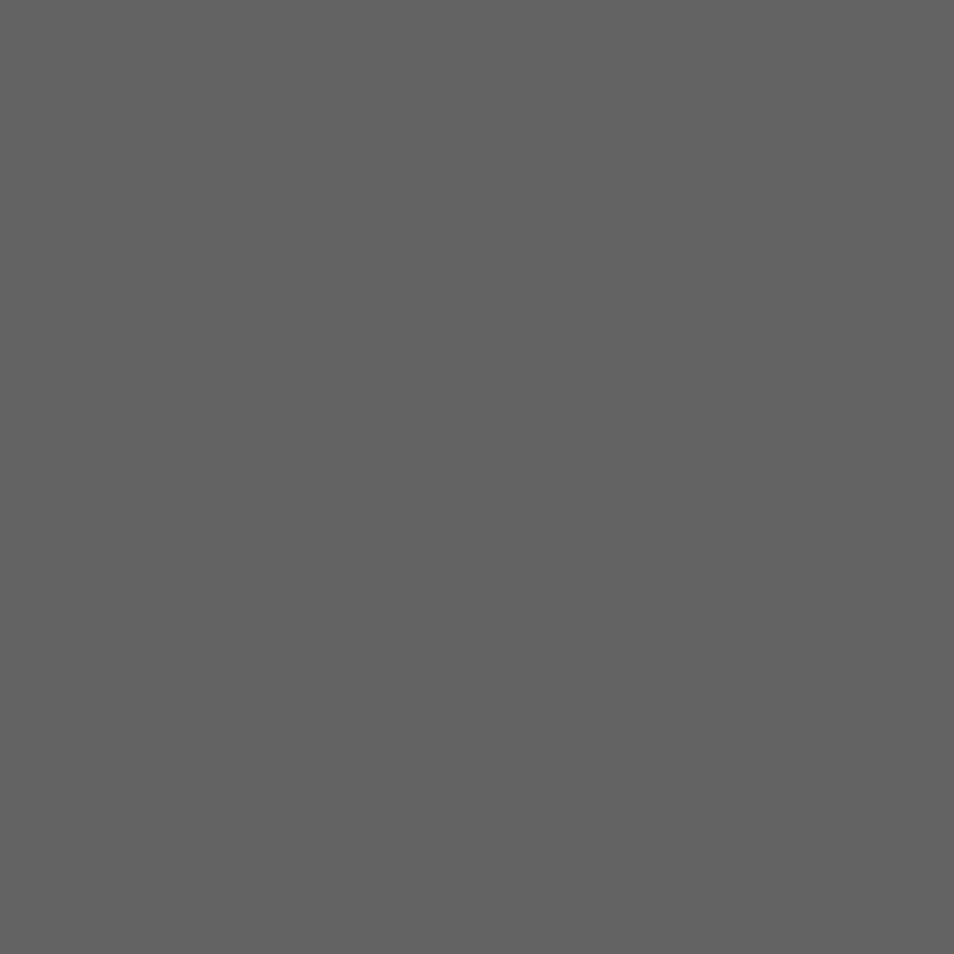 TEXT TITTLE HERE
TEXT TITTLE HERE
Lorep  ipsum duis aute irure dolor in kauselih oilusioi reprehenderiti volui ptates esse cill inure dolorlasue boru sit amet. Duis aute
Lorep  ipsum duis aute irure dolor in kauselih oilusioi reprehenderiti volui ptates esse cill inure dolorlasue boru sit amet. Duis aute
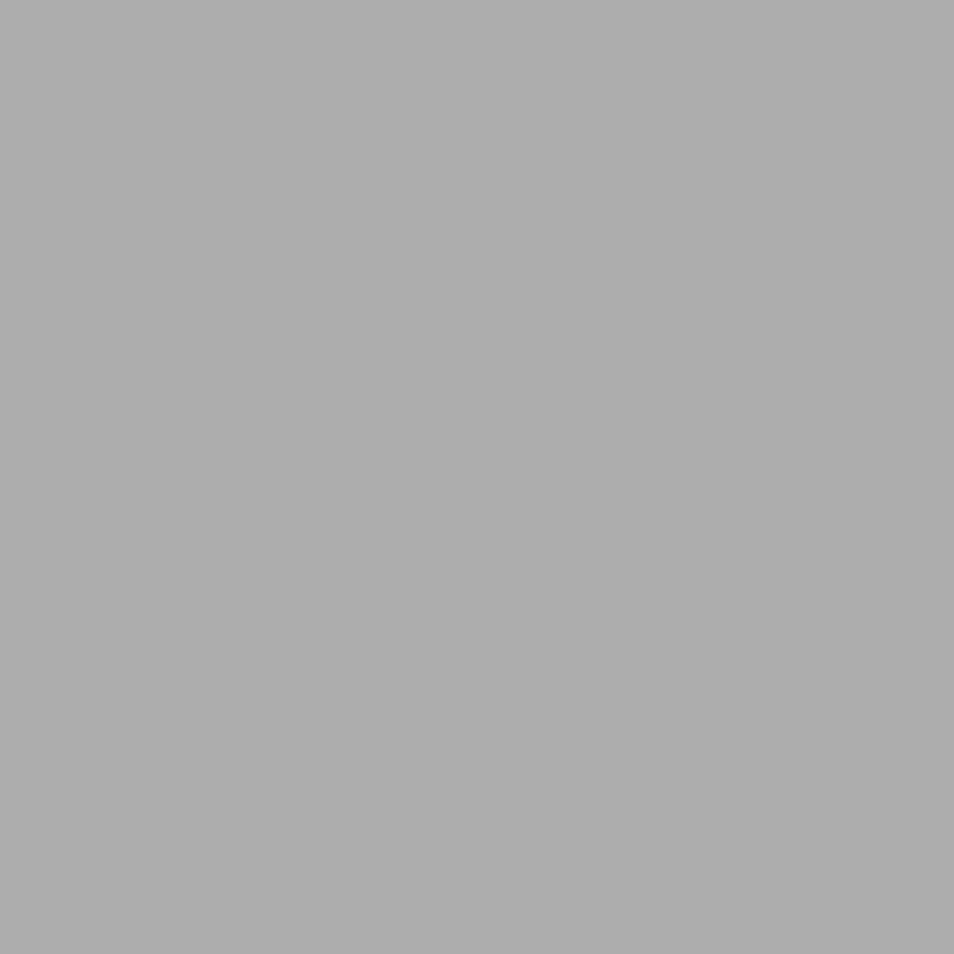 Break
slide
Business
Presentation
template.
Lorem ipsum
Dolor
Sit amet.
Premium Design
Modern Design
Lorem Ipsum dolor sit amet duis kaesius.
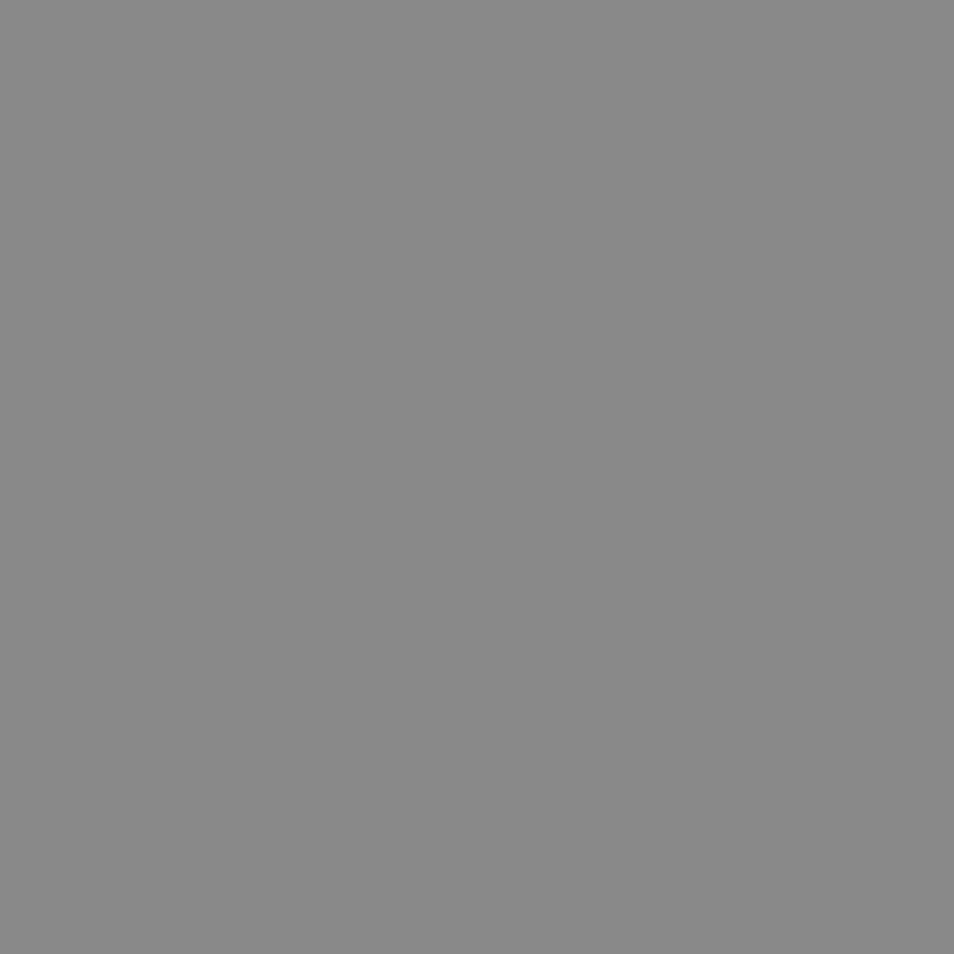 Ketir
Portfolio.
Lorem
Lorem duils
Lorep  ipsum duis aute irure dolor in kauselih oilue epree
deriti vols esse cill inure dolorlaboru sit amet. Duis autelo irusitakus reprehenderi Voluptate lorem kuisais.
Doloris
Amet
Lorem ipsum
Dolor
Sit amet.
Lorem Ipsum
TEXT TITTLE HERE
Lorep  ipsum duis aute irure dolor in kaselih oilue reprehendesse cill inure dolorlaoru sit amet. Duis aute irusitakus.
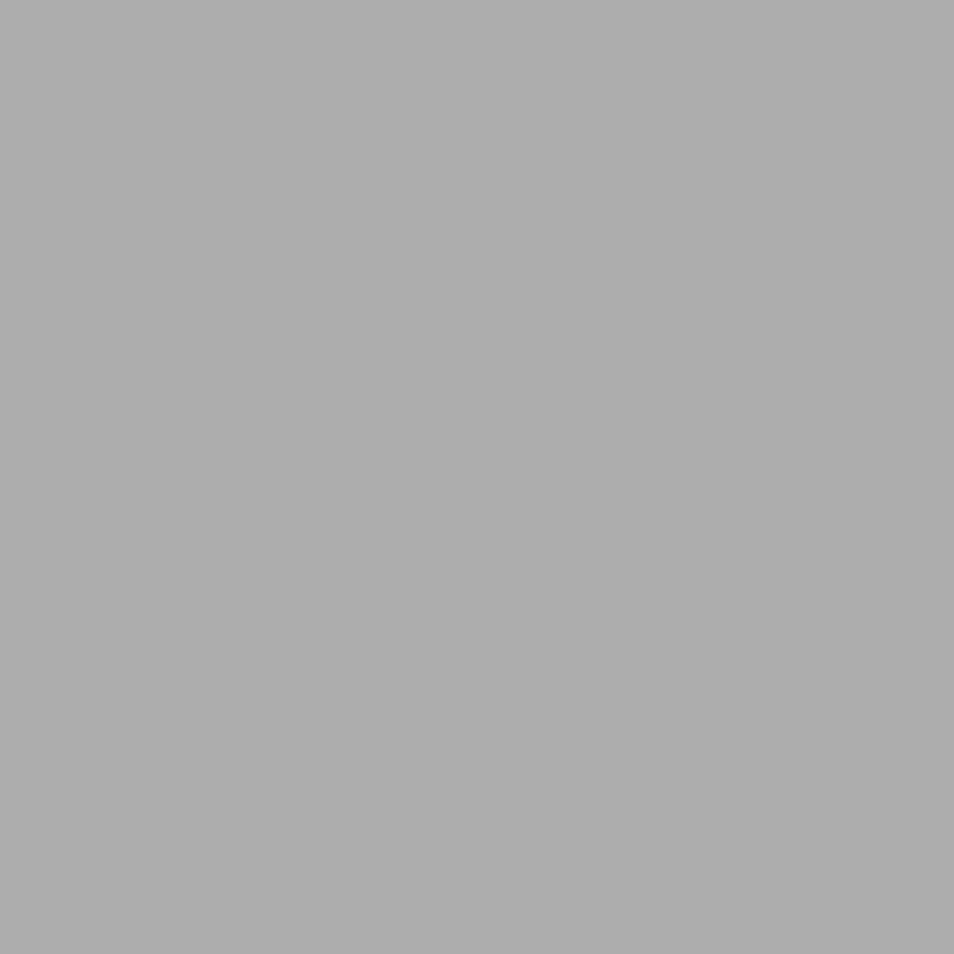 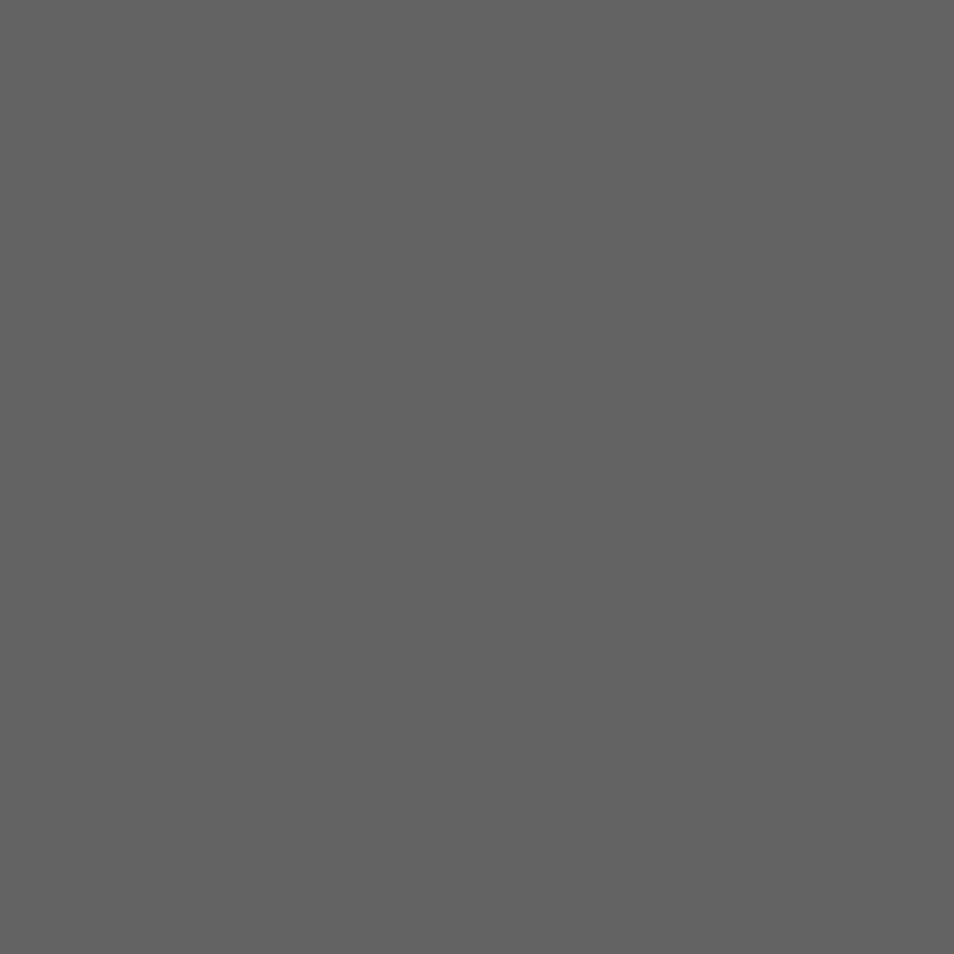 Dui lorem duis 
Sit amet 
Doloris in ciu.
01
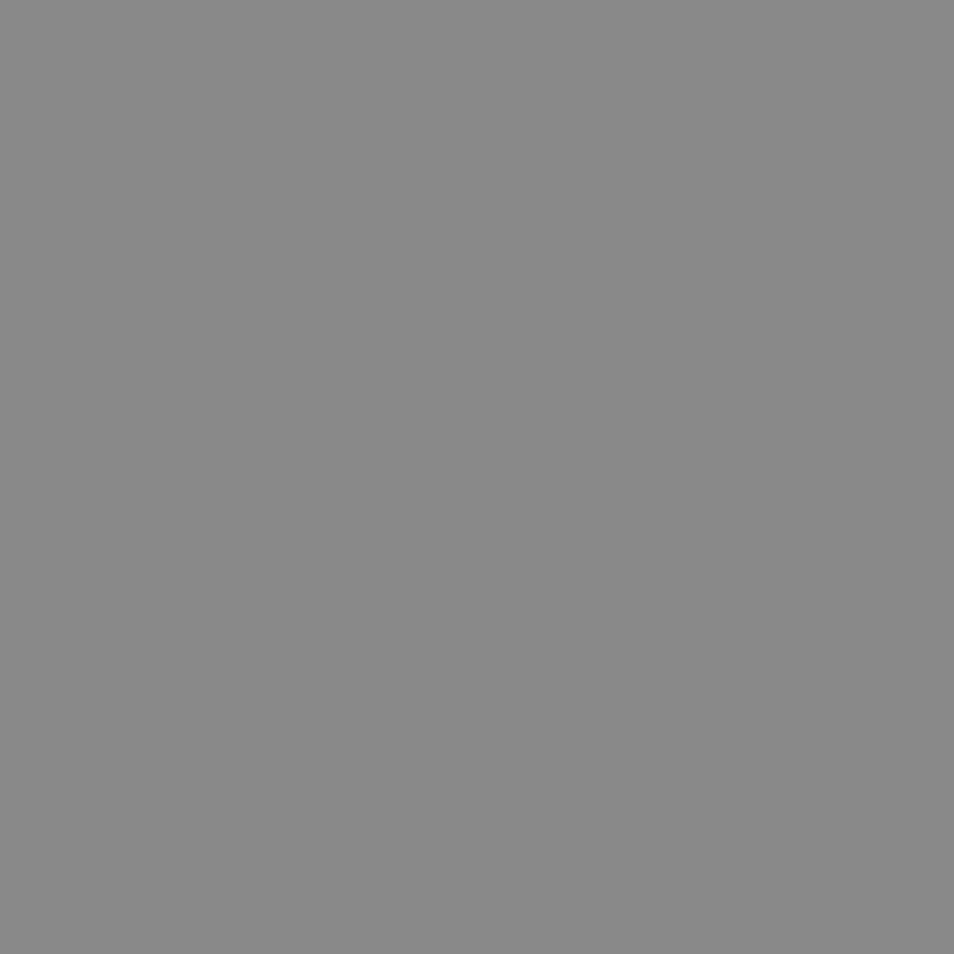 Katir
Best work.
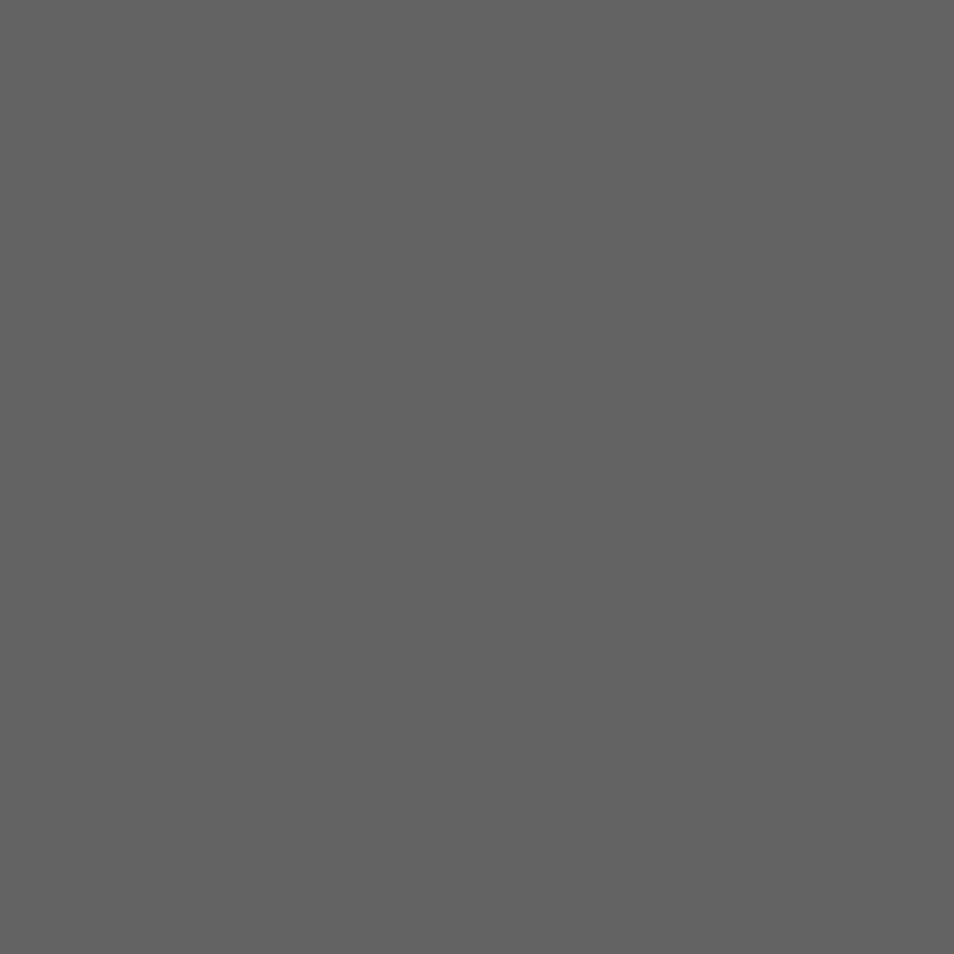 Lorep  ipsum duis aute irure dolor in kauselih oilue epree
deriti vols esse cill inure dolorlaboru sit amet. Duis autelo irusitakus reprehenderi Voluptate lorem kuisais.
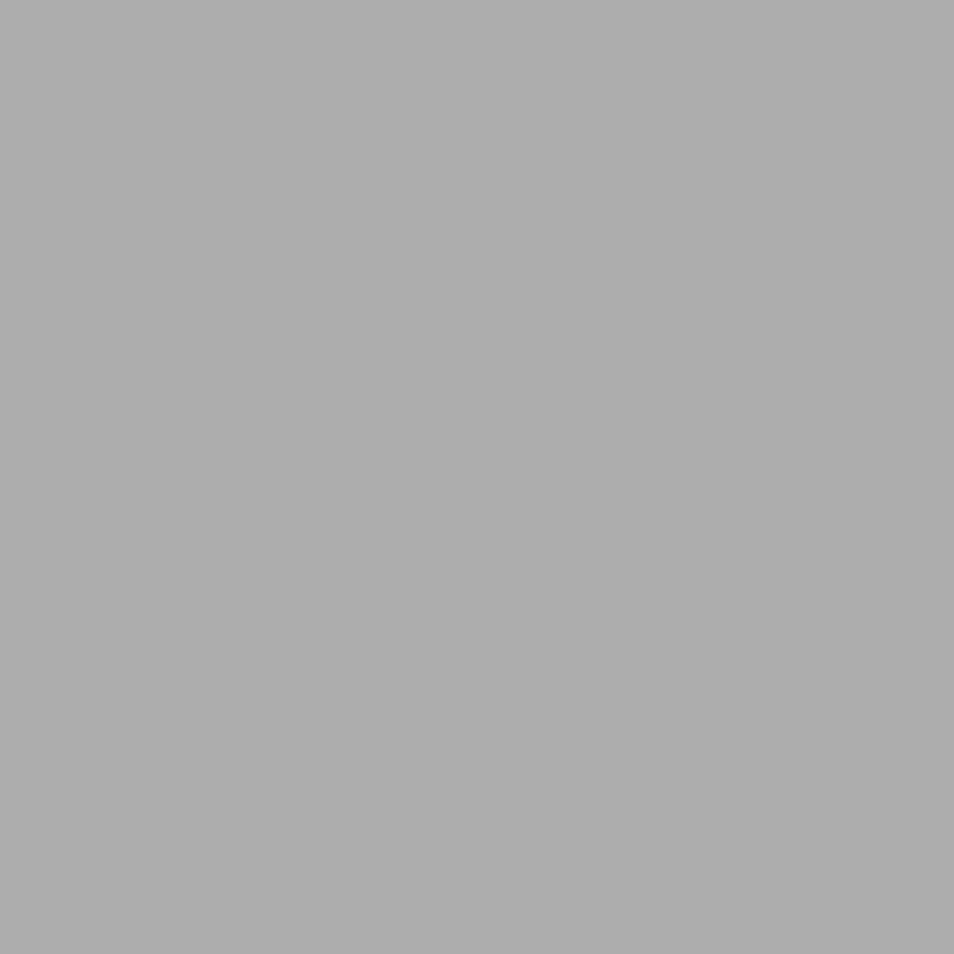 TEXT TITTLE HERE
Lorem duils
01/10
Lorem Ipsum dolor sit amet .
Lorep  ipsum duis aute.
Art Company
Lorep  ipsum duis aute irure dolor in kauselih oilue epreh
deriti vols esse cill inure dolorlaboru sit amet. Duis autelo irusitakus reprehenderi Voluptate lorem kuisais.
Lorep  ipsum duis aute irure dolor in kaselih oilue reprehendesse cill inure dolorlaoru sit amet. Duis aute irusitakus.
Lorep  ipsum duis aute irure dolor in kaselih oilue reprehendesse cill inure dolorlaoru sit amet. Duis aute irusitakus.
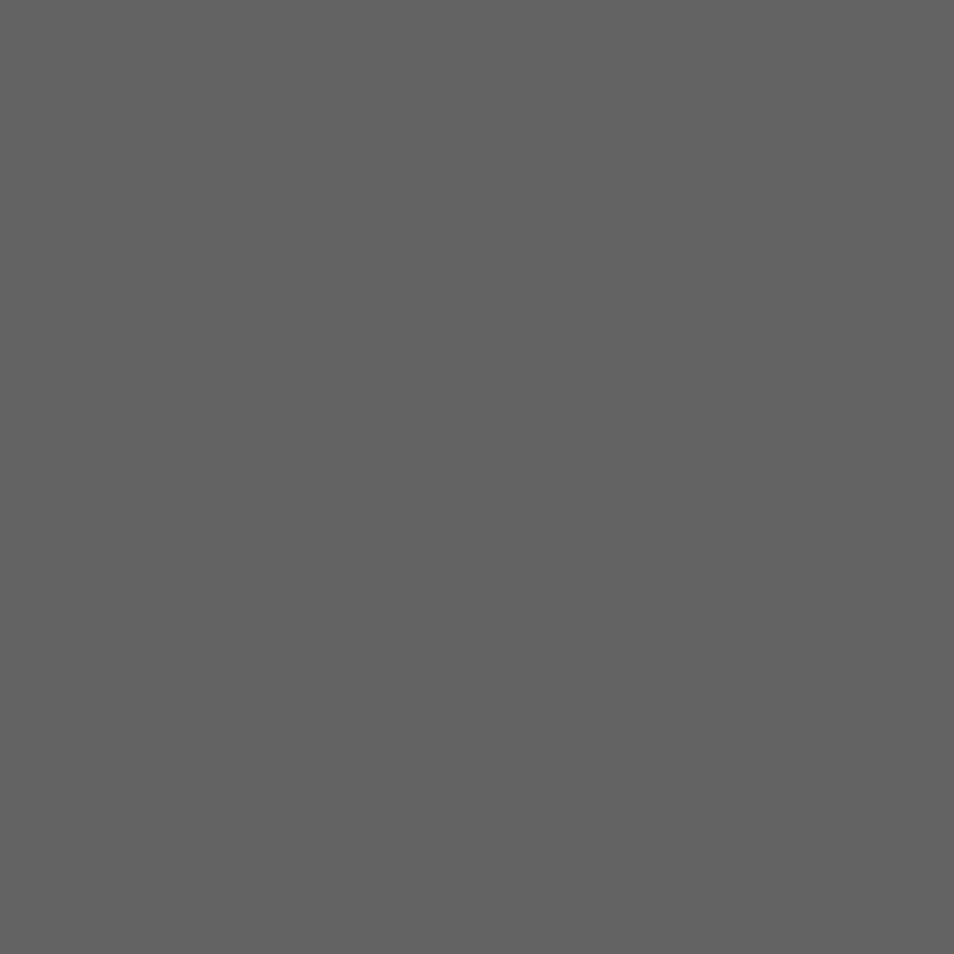 Katir
Best works.
2018                           2020
Lorep  ipsum duis aute irure dolor in kauselih oilue epree
deriti vols esse cill inure dolorlaboru sit amet. Duis autelo irusitakus reprehenderi Voluptate lorem kuisais.
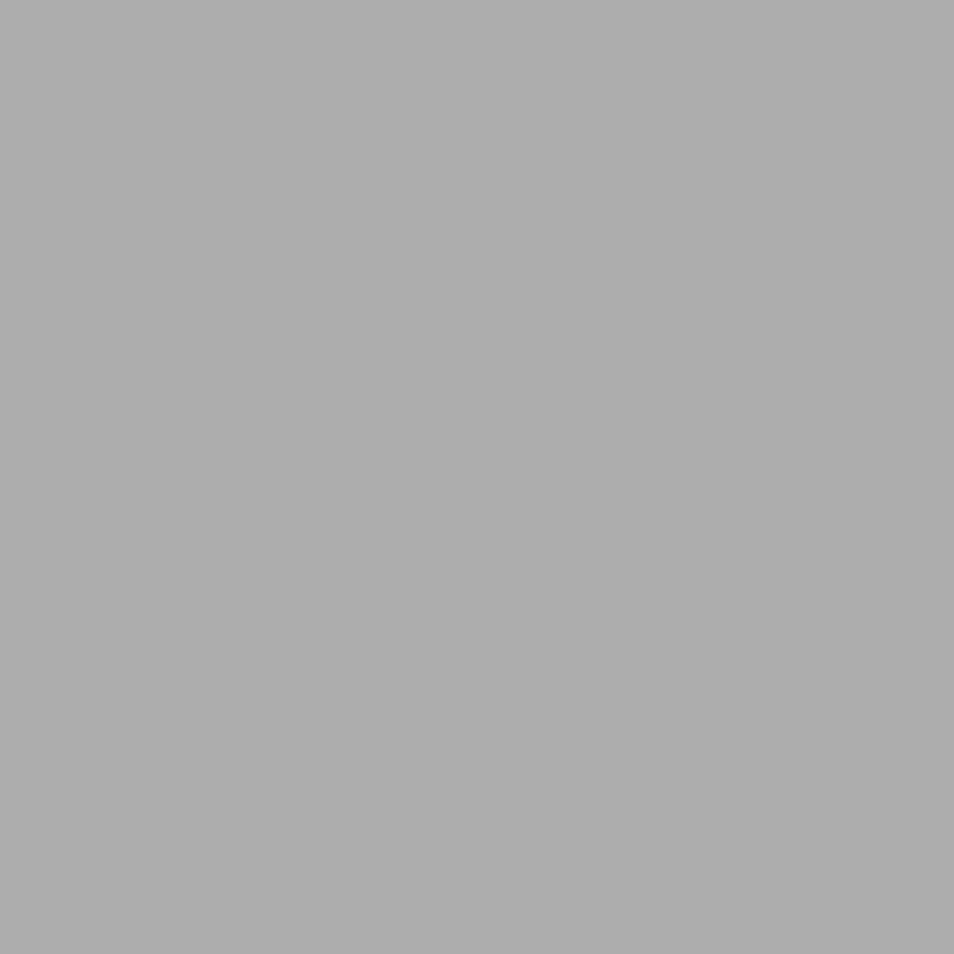 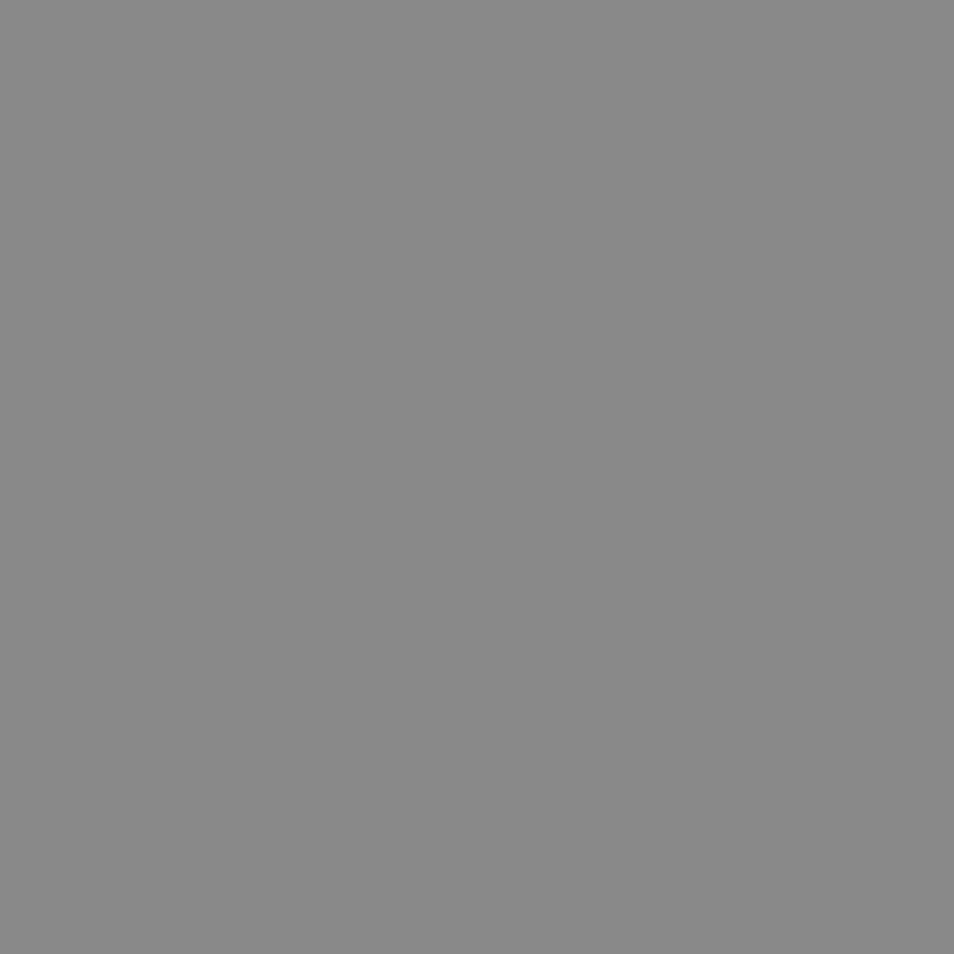 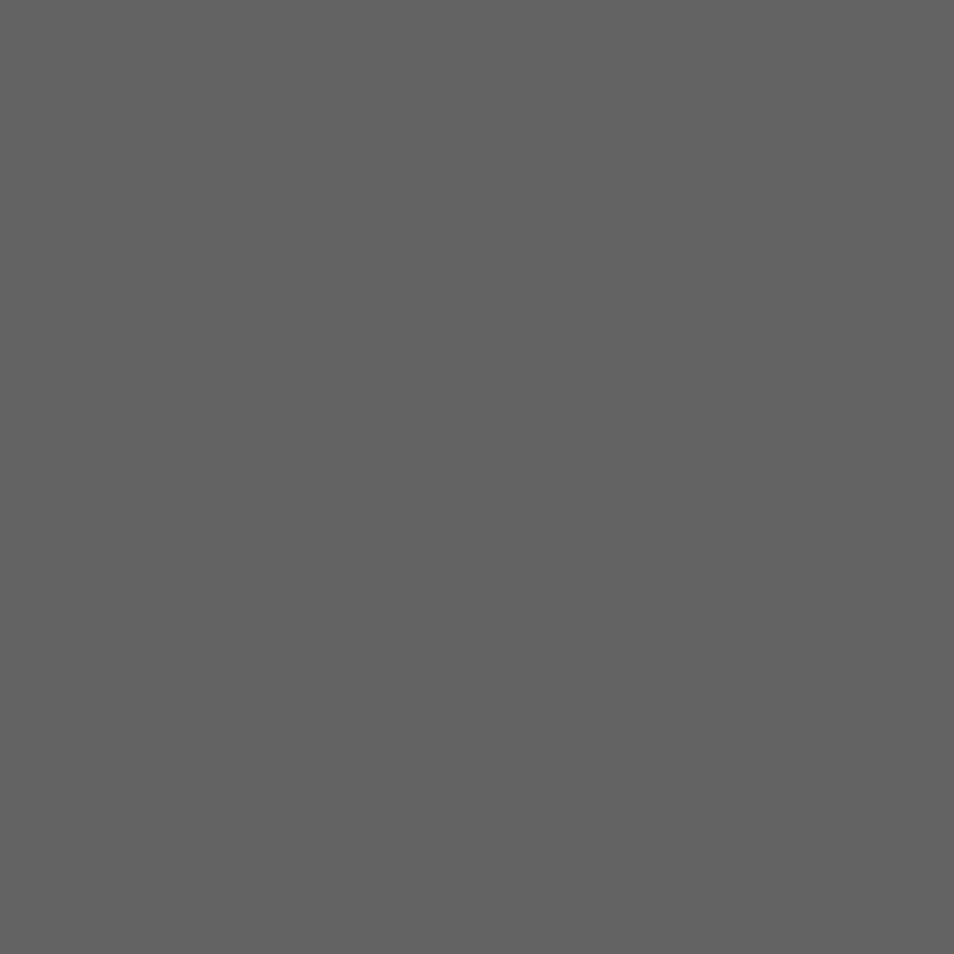 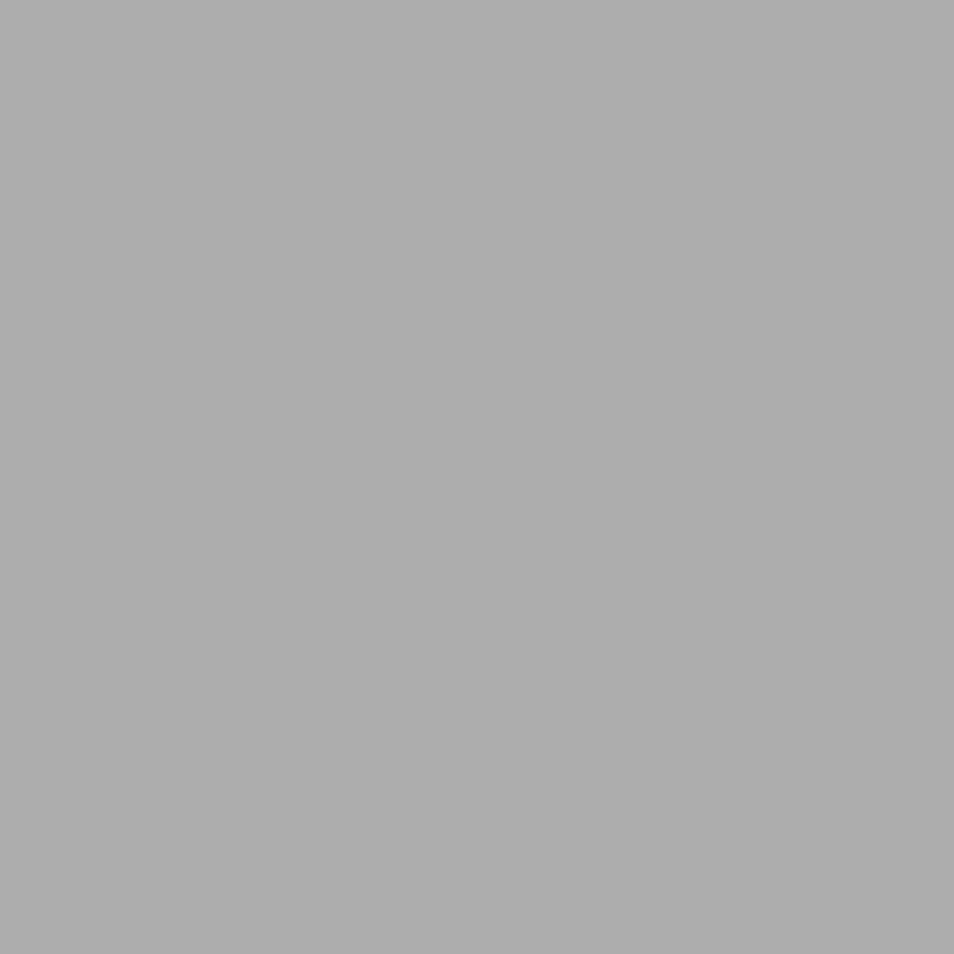 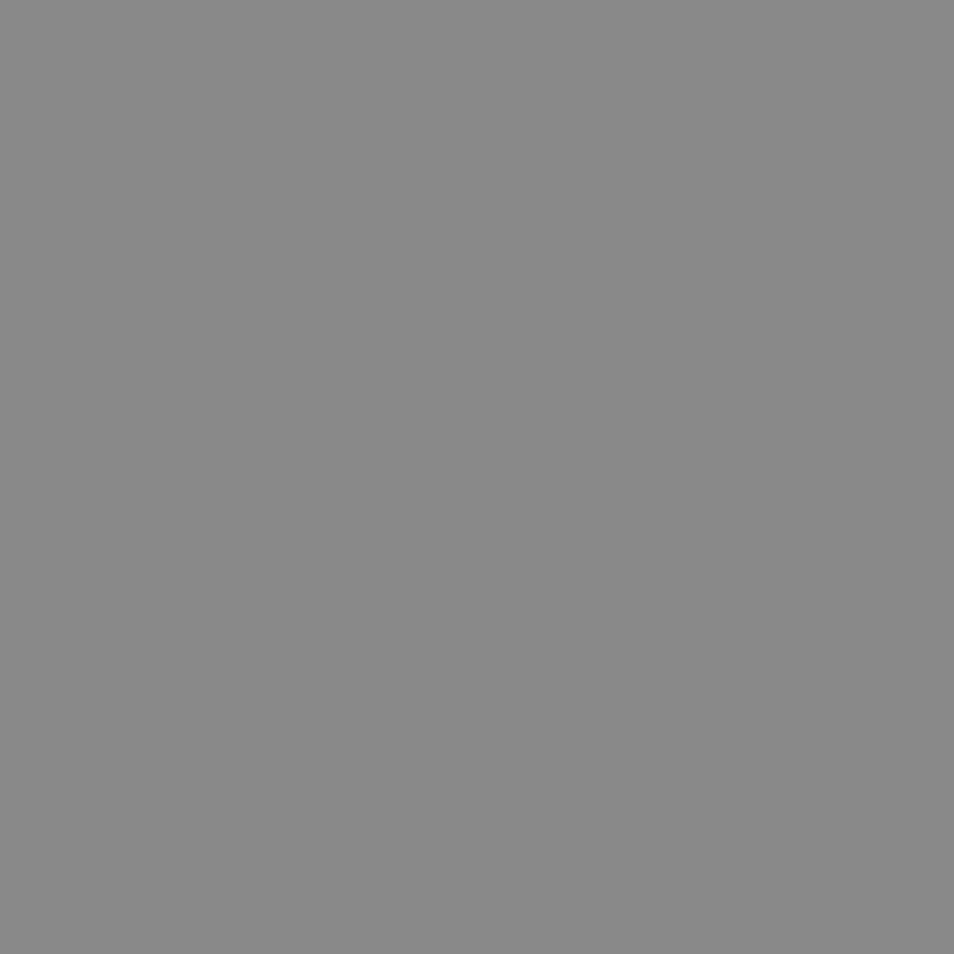 Best Art 
From maker.
Lorem ipsum
Dolor
Sit amet.
Lorem Ipsum
Text Tittle Here
Lorem ipsum
Dolor
Sit amet.
Lorep  ipsum duis aute irure dolor in kaselih oilue reprehendesse cill inure dolorlaoru sit amet. Duis aute irusitakus reprei Voluptate
Art Company
Gallery layout.
Lorem ipsum dolor
Sit amet
Lorep  ipsum duis aute irure dolor in kaselih oilue reprehendesse cill inure dolorlaoru sit amet. Duis aute irusitakus reprei.
Lorep  ipsum duis aute irure dolor in kaseliha oilue epreh deriti vols cill inure dolorlru sitam
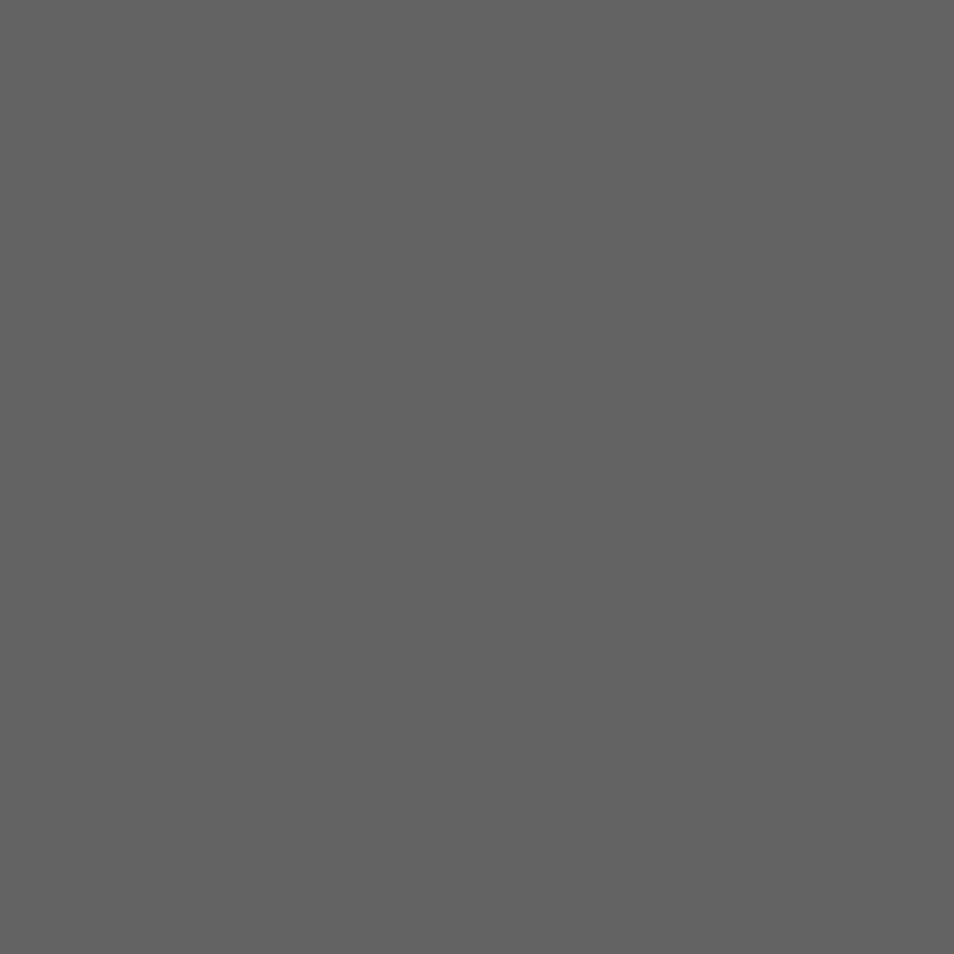 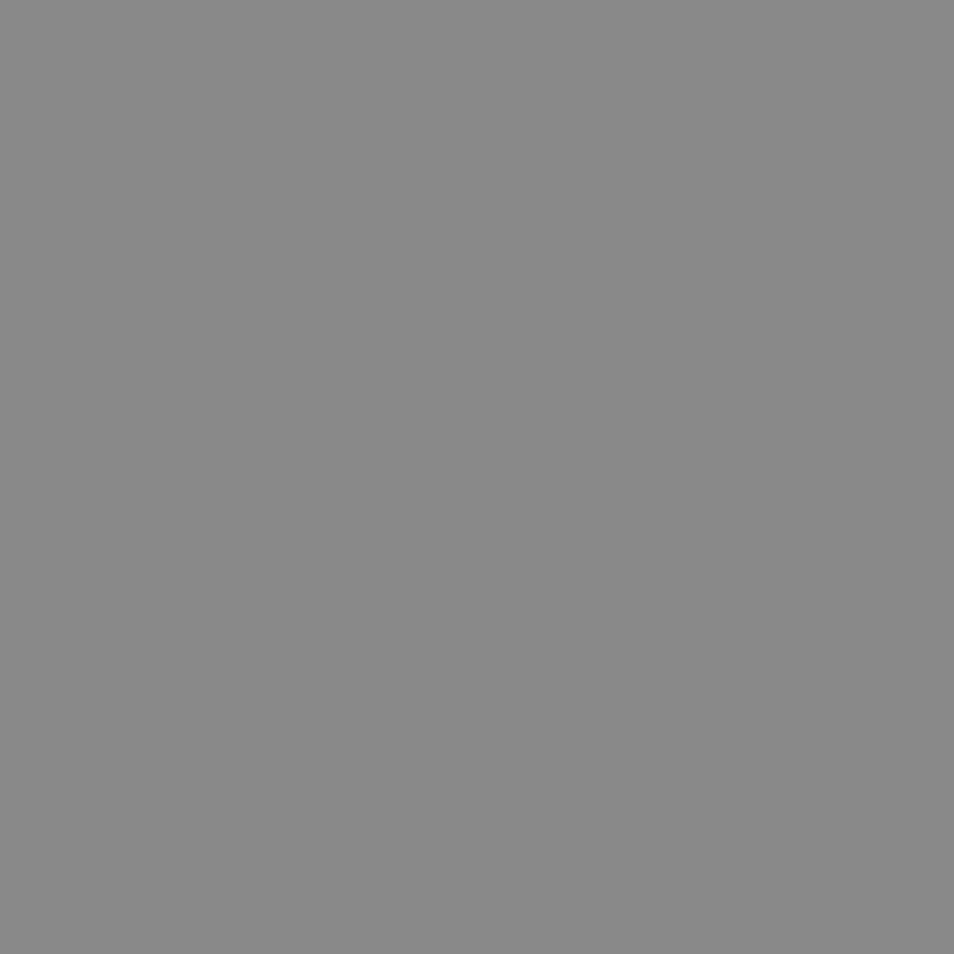 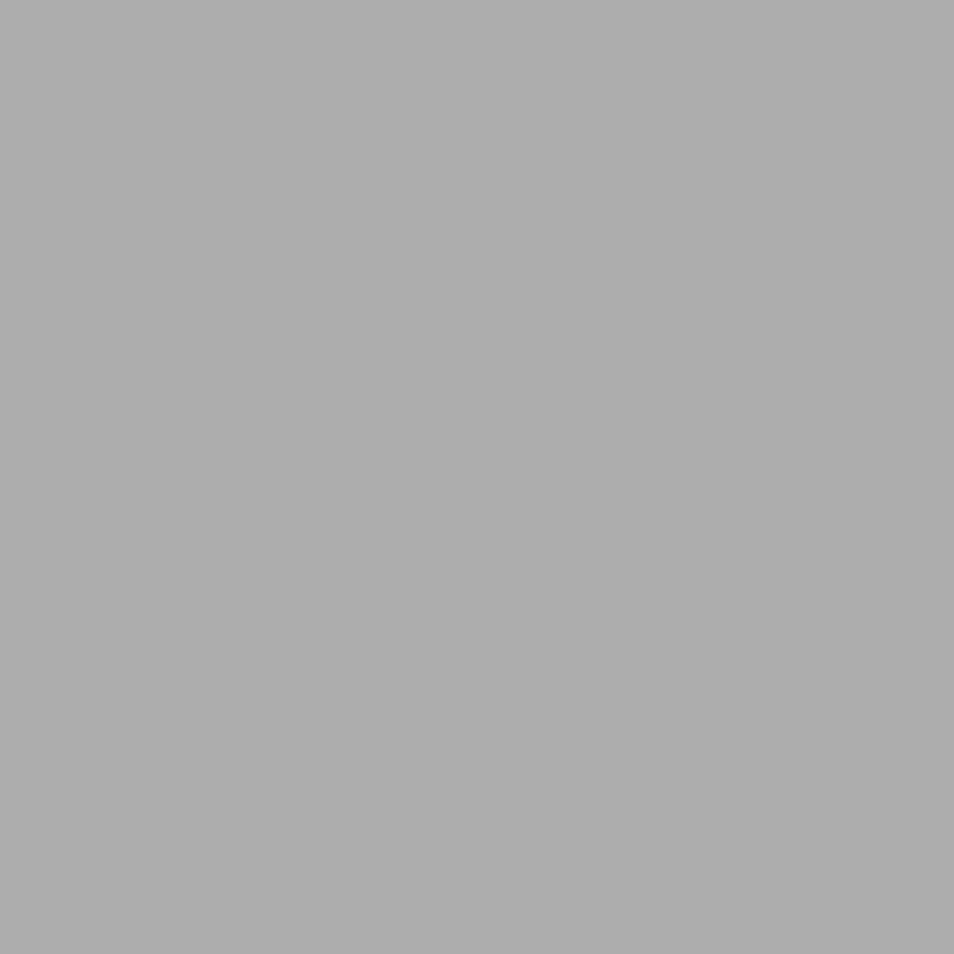 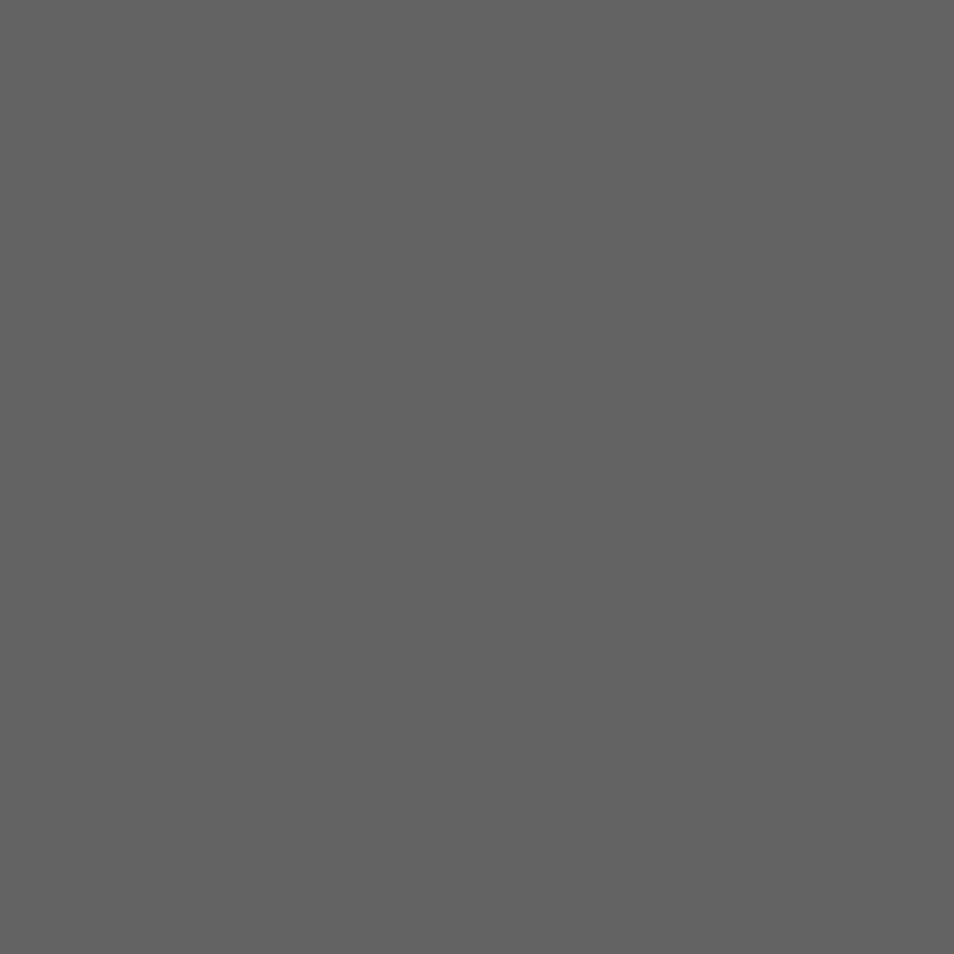 Gallery layout.
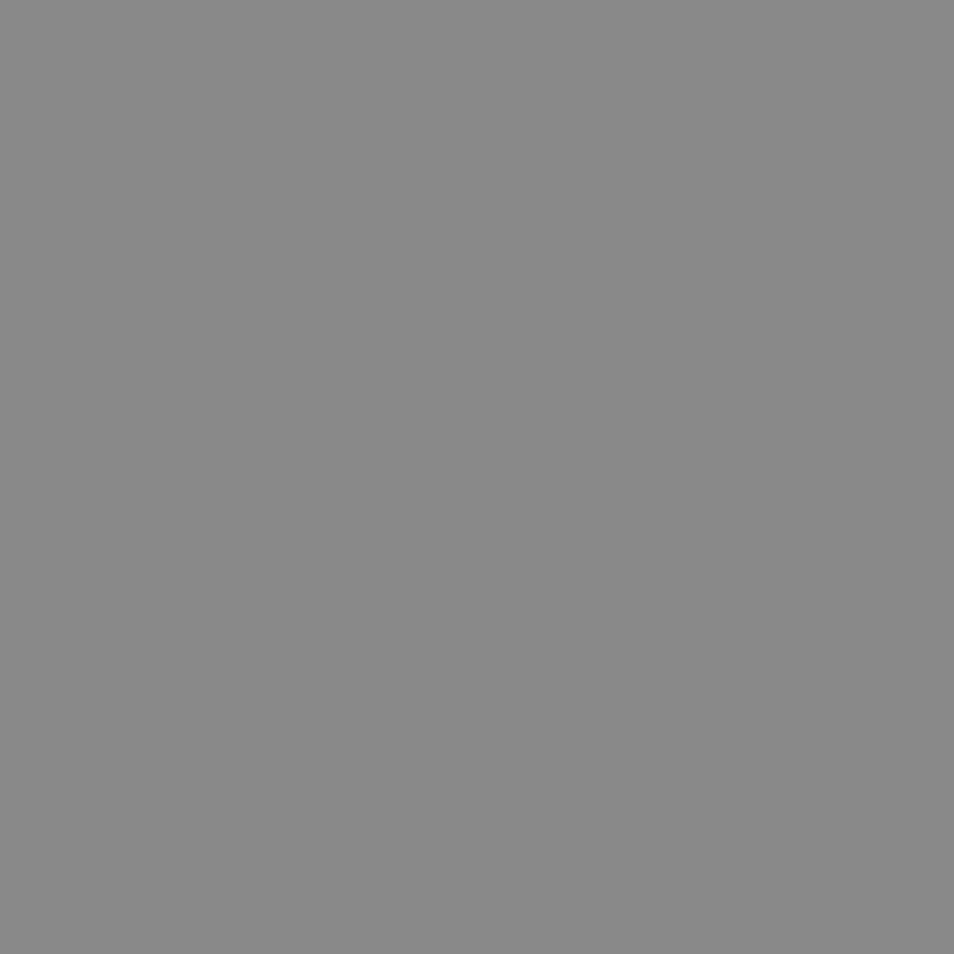 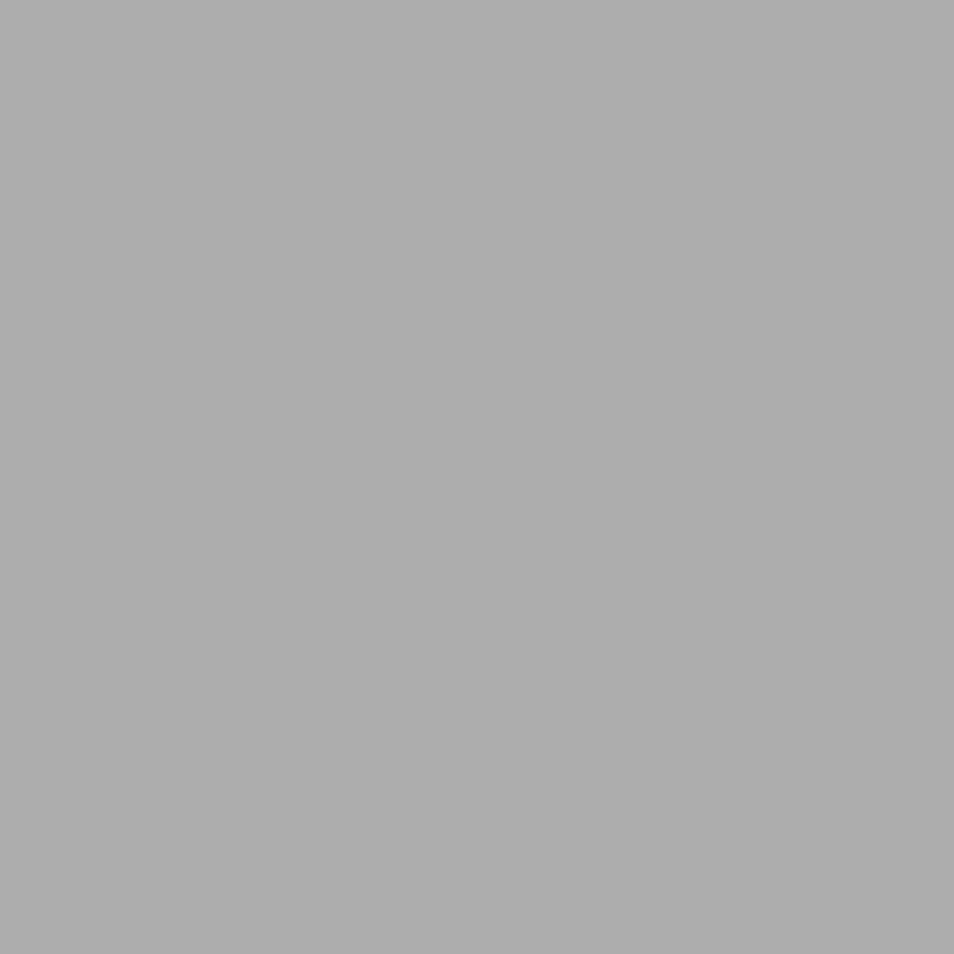 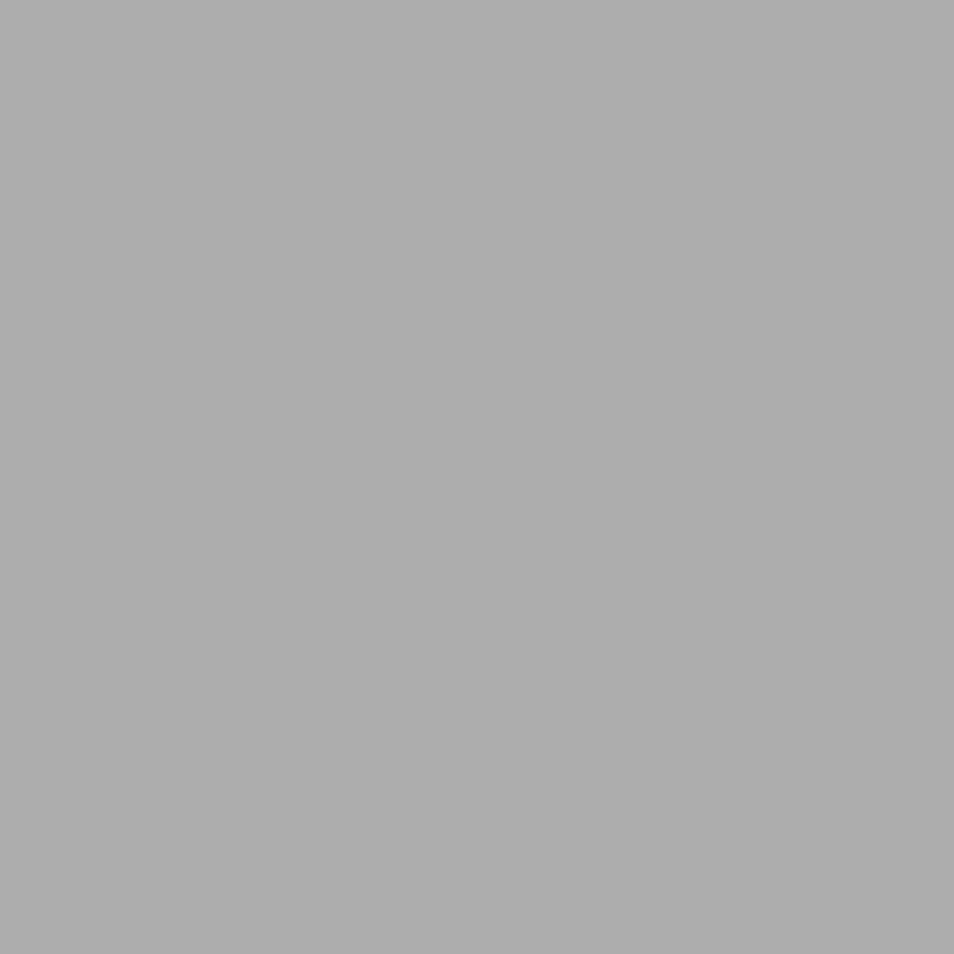 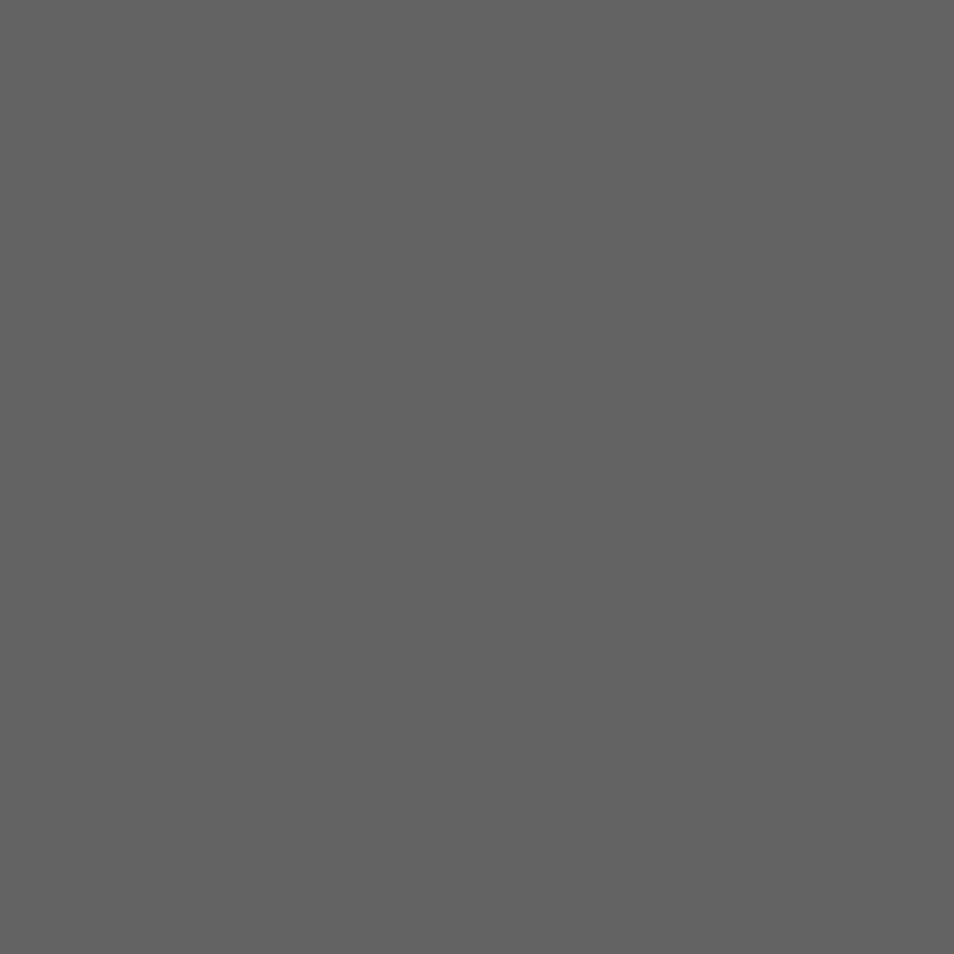 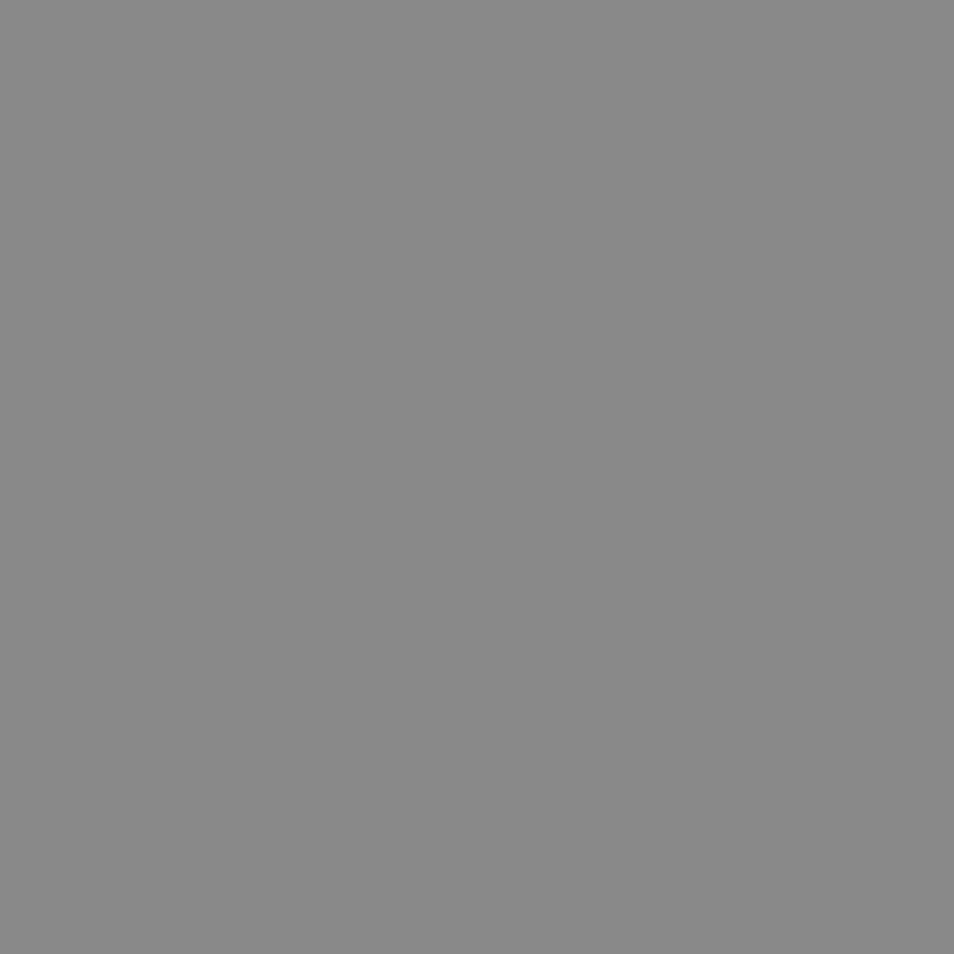 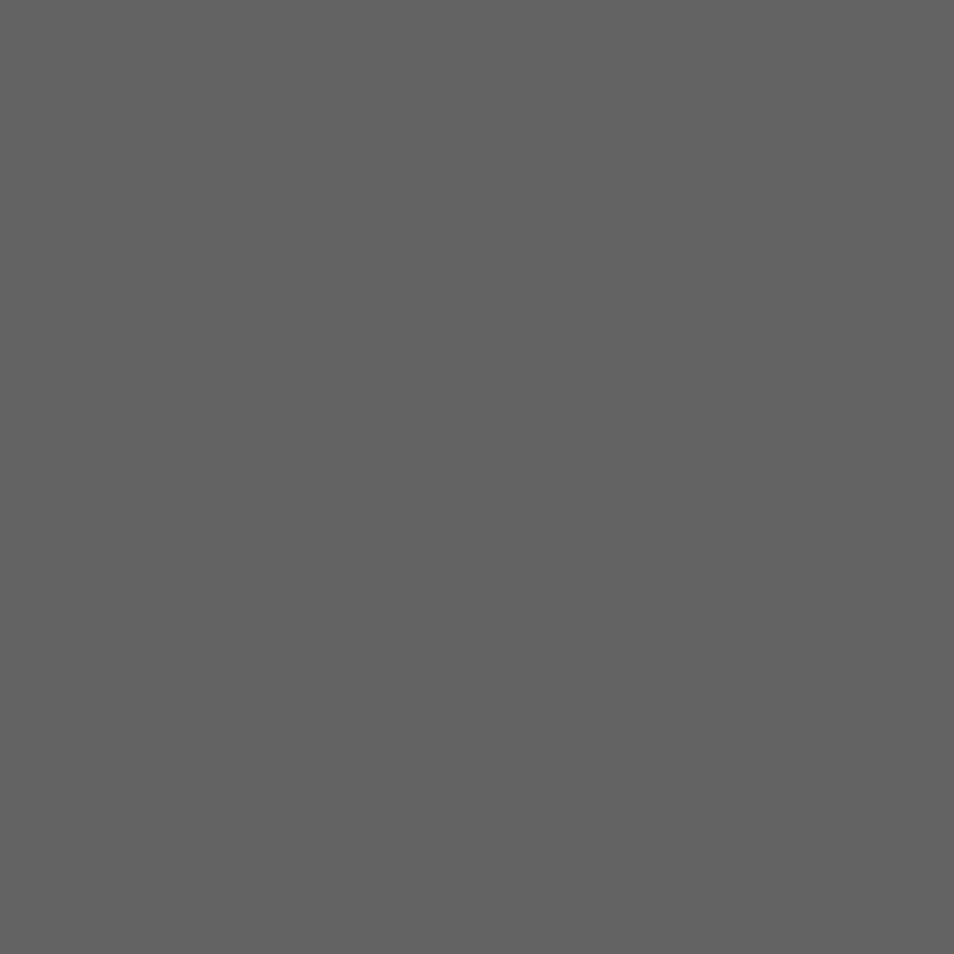 Dekstop media
Mockup.
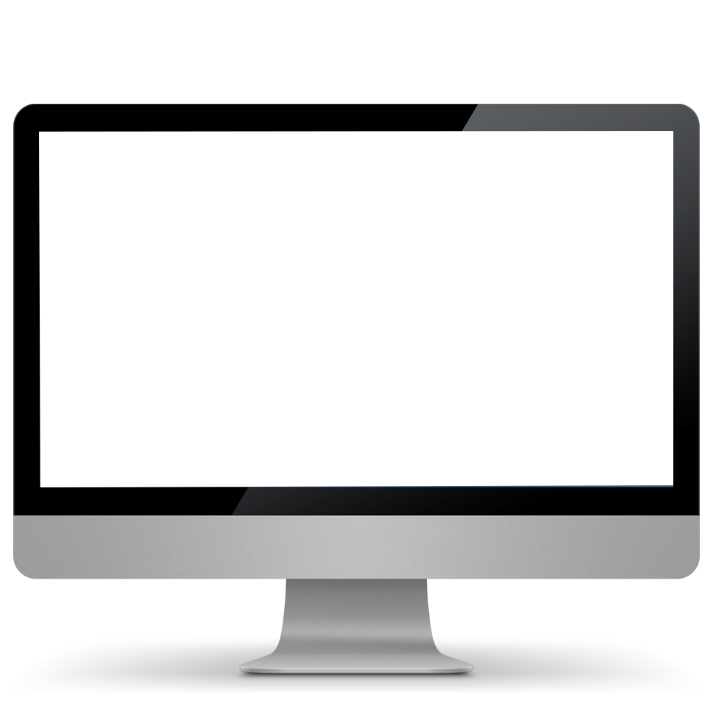 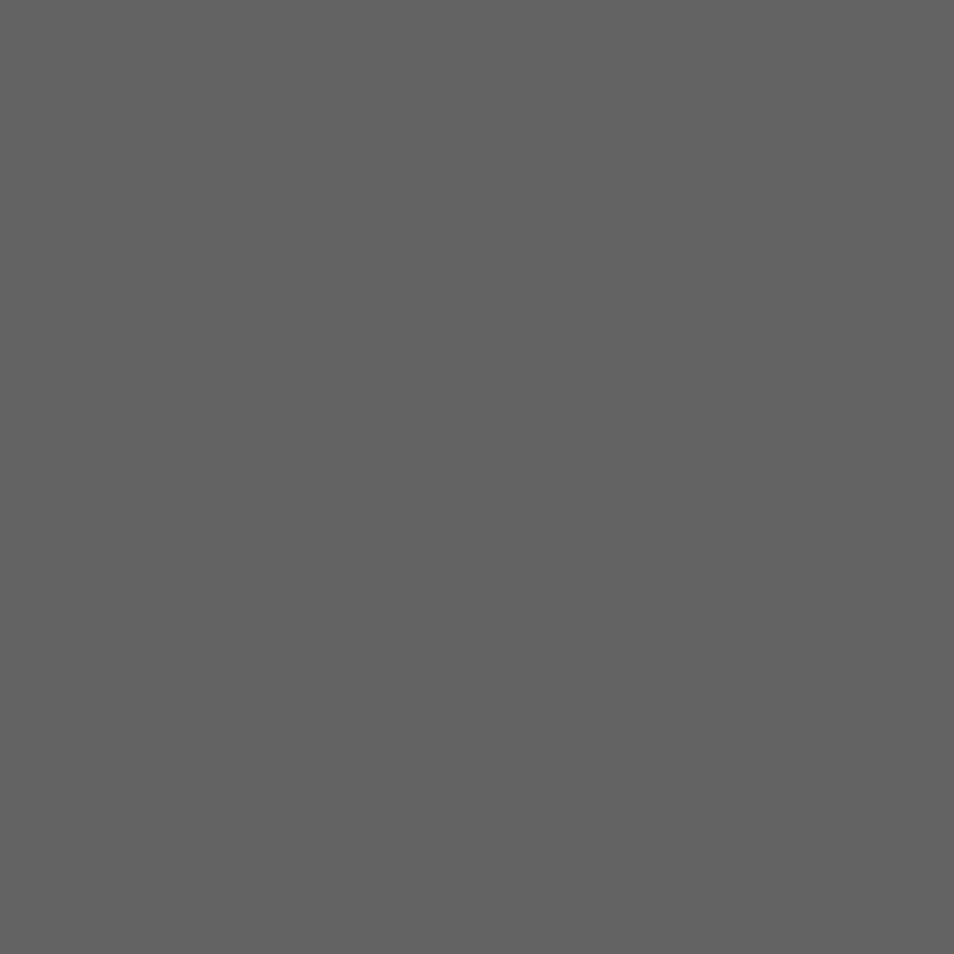 Lorep  ipsum duis aute irure dolor in kauselih oilue epree
deriti vols esse cill inure dolorlaboru sit amet. Duis autelo irusitakus reprehenderi Voluptate lorem kuisais.
Lorep  ipsum duis aute irure dolor in kauselih oilusioisduili reprehenderitisi voluptates esse cill inure dolorlaborusita amet. Duis aute irusitaseiad dolorin repreheno dui lroeml
Leptop 
Device
slide.
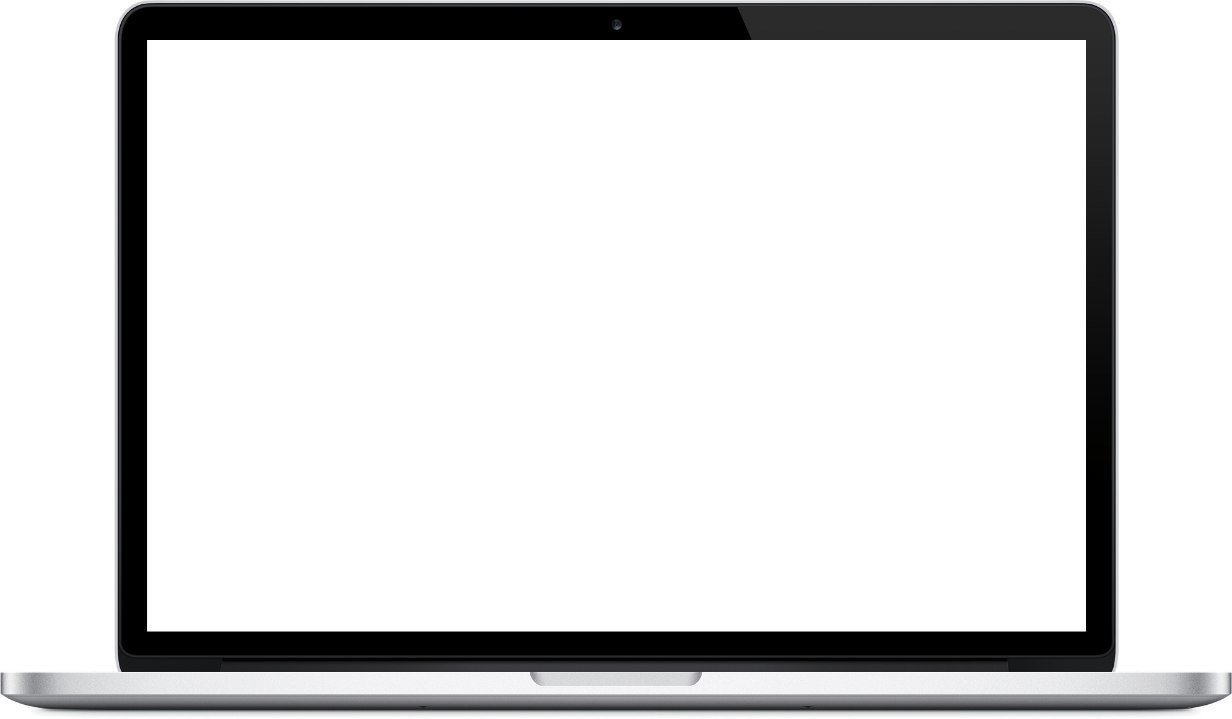 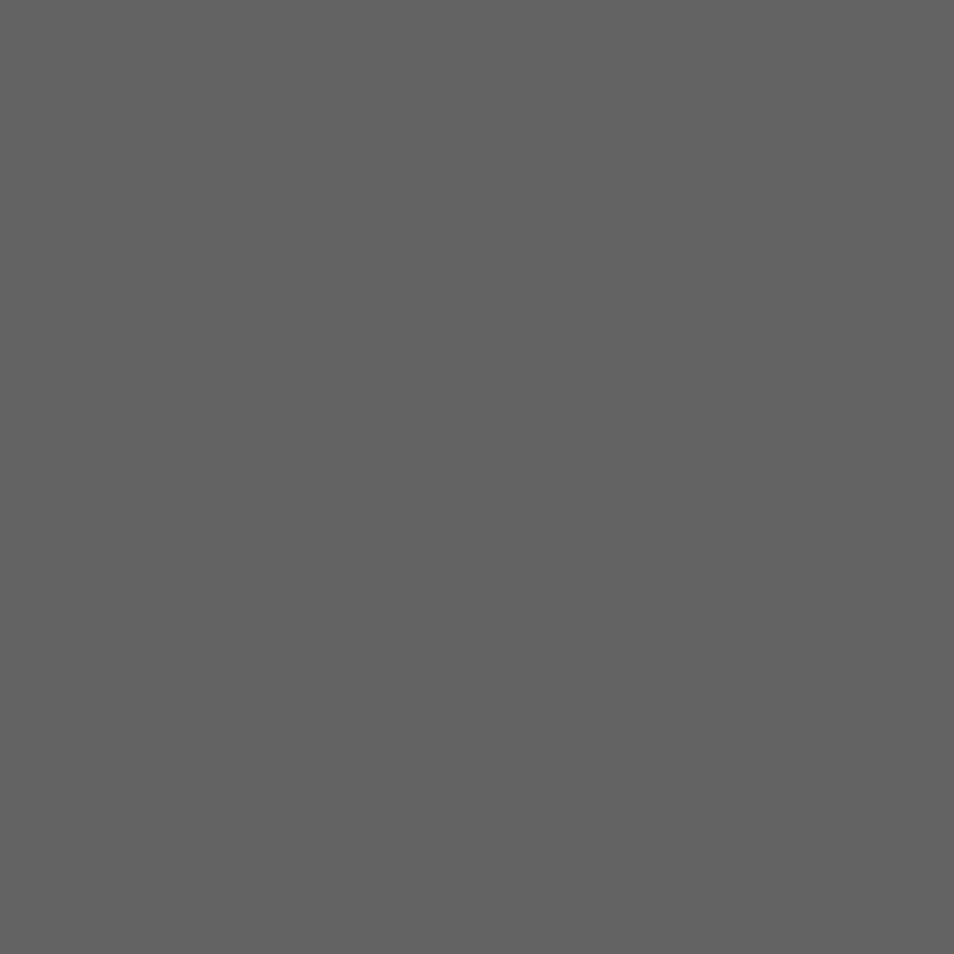 Lorep  ipsum duis aute irure dolor in kauselih oilue epree
deriti vols esse cill inure dolorlaboru sit amet. Duis autelo irusitakus reprehenderi Voluptate lorem kuisais.
Lorep  ipsum duis aute irure dolor in kauselih oilusioisduili reprehenderitisi voluptates esse cill inure dolorlaborusita amet. Duis aute irusitaseiad dolorin repreheno dui lroeml
Phone
Device
slide.
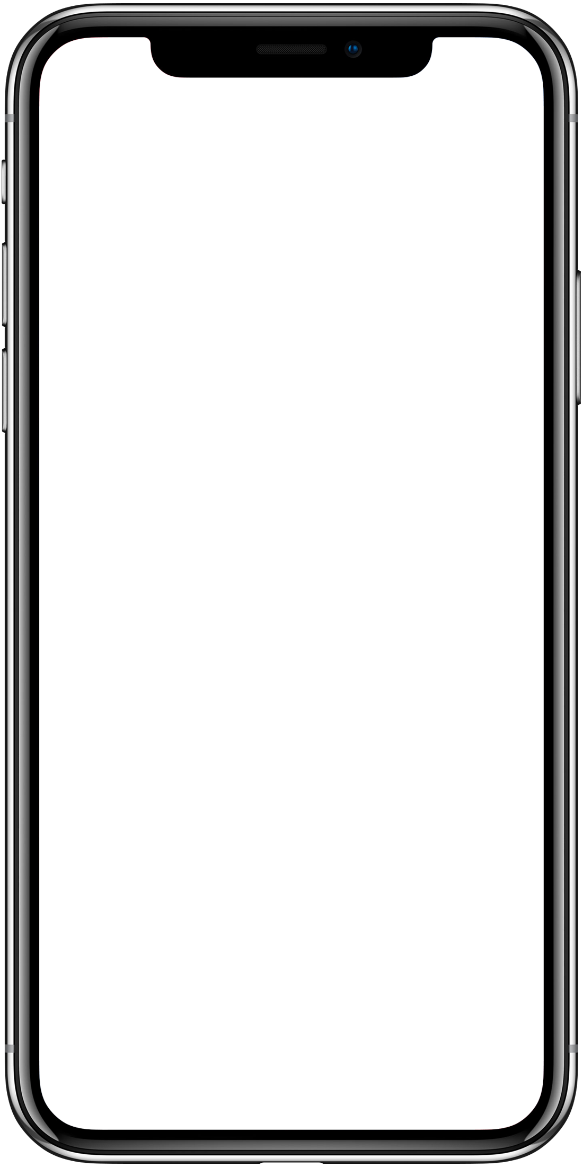 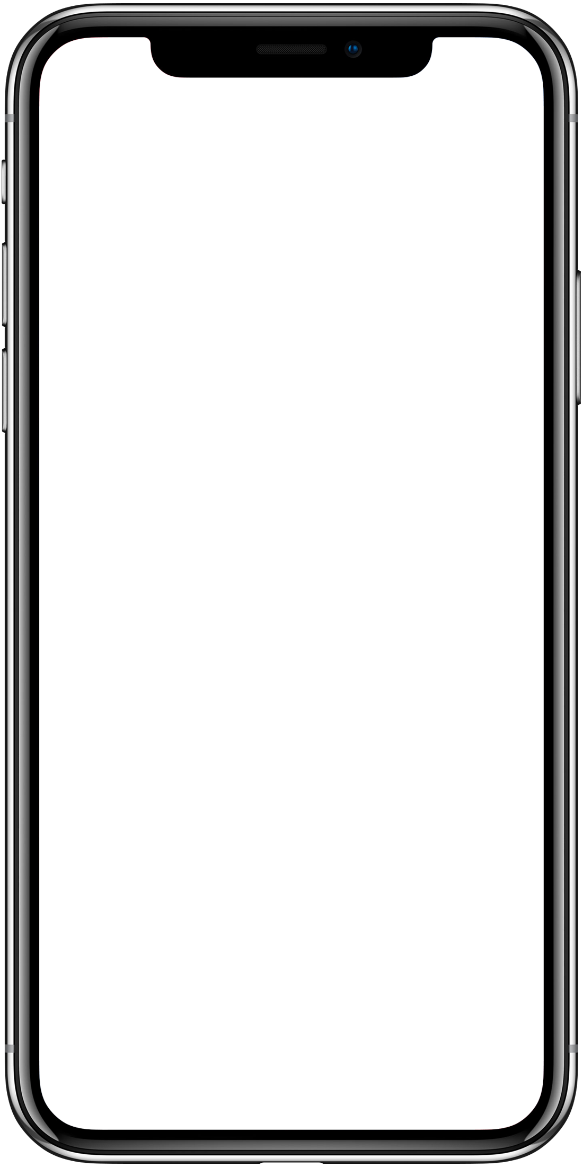 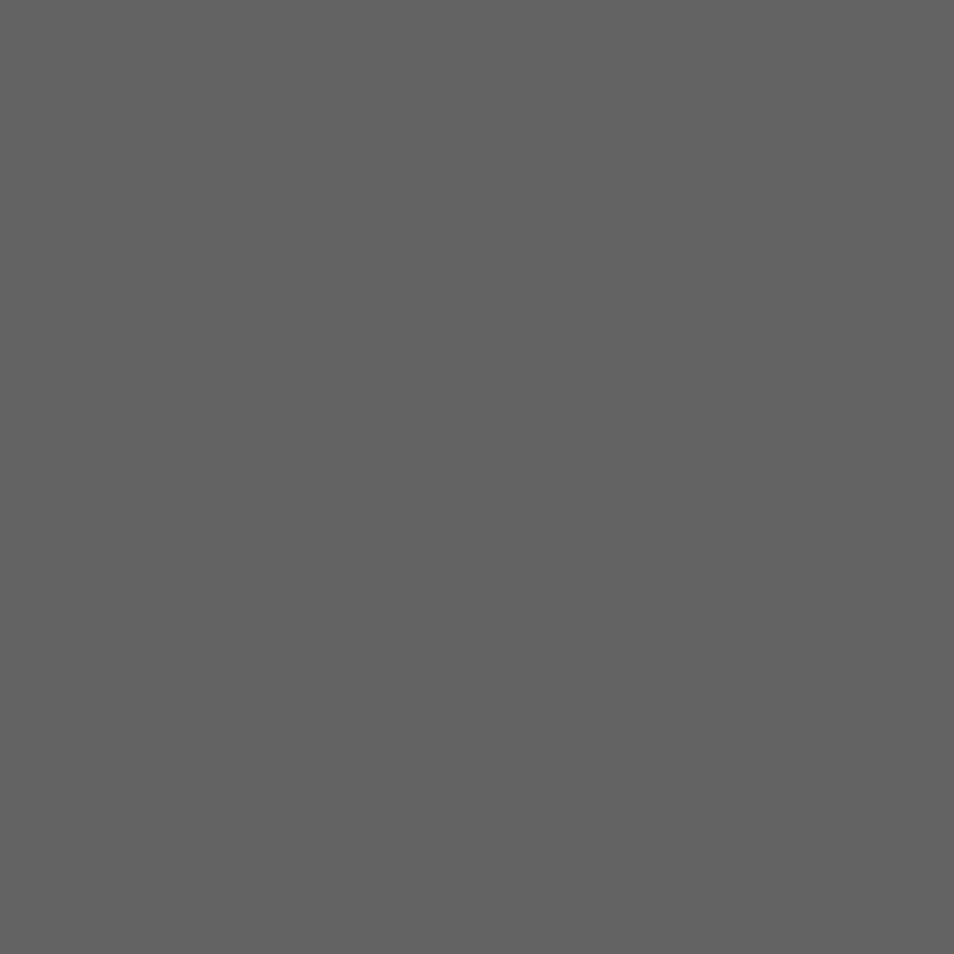 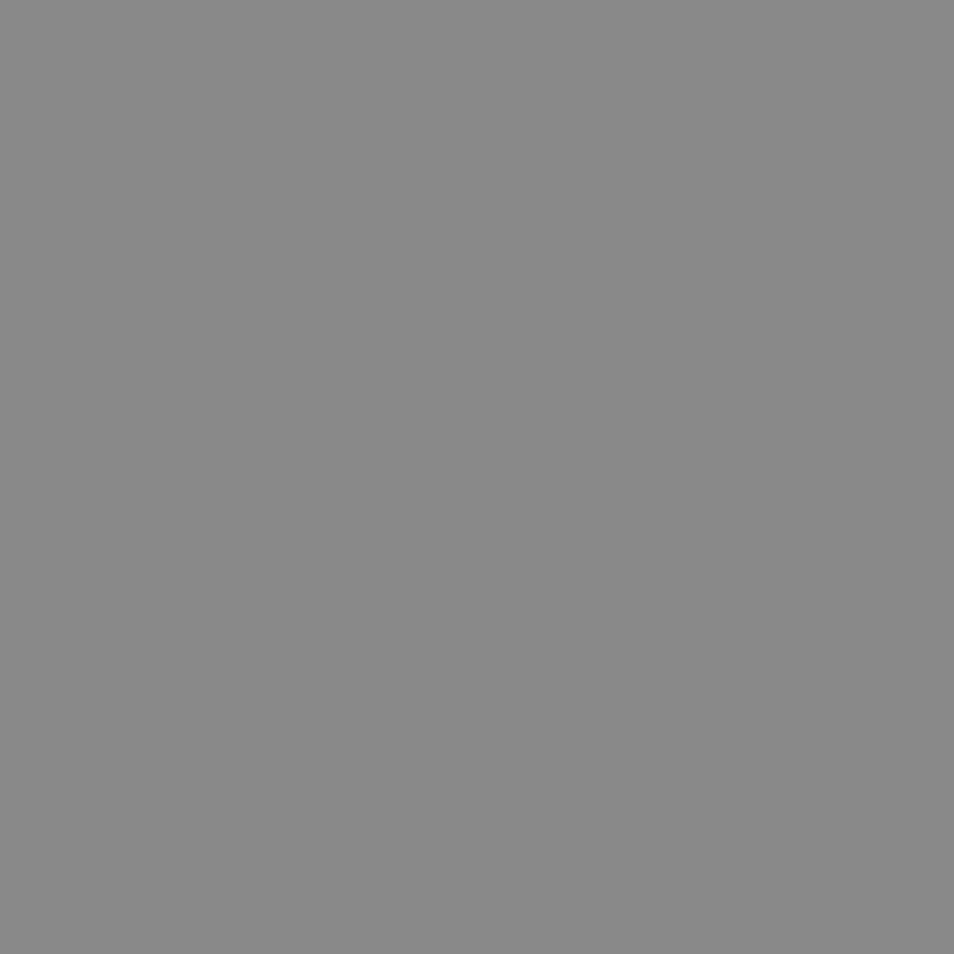 Lorep  ipsum duis aute irure dolor in kauselih oilue epree
deriti vols esse cill inure dolorlaboru sit amet. Duis autelo irusitakus reprehenderi Voluptate lorem kuisais.
Lorep  ipsum duis aute irure dolor in kauselih oilusioisduili reprehenderitisi voluptates esse cill inure dolorlaborusita amet. Duis aute irusitaseiad dolorin repreheno dui lroeml
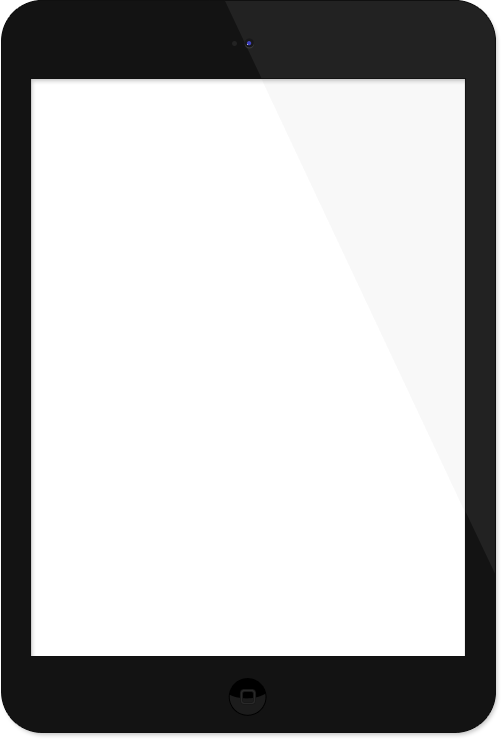 Tablet
Device
slide.
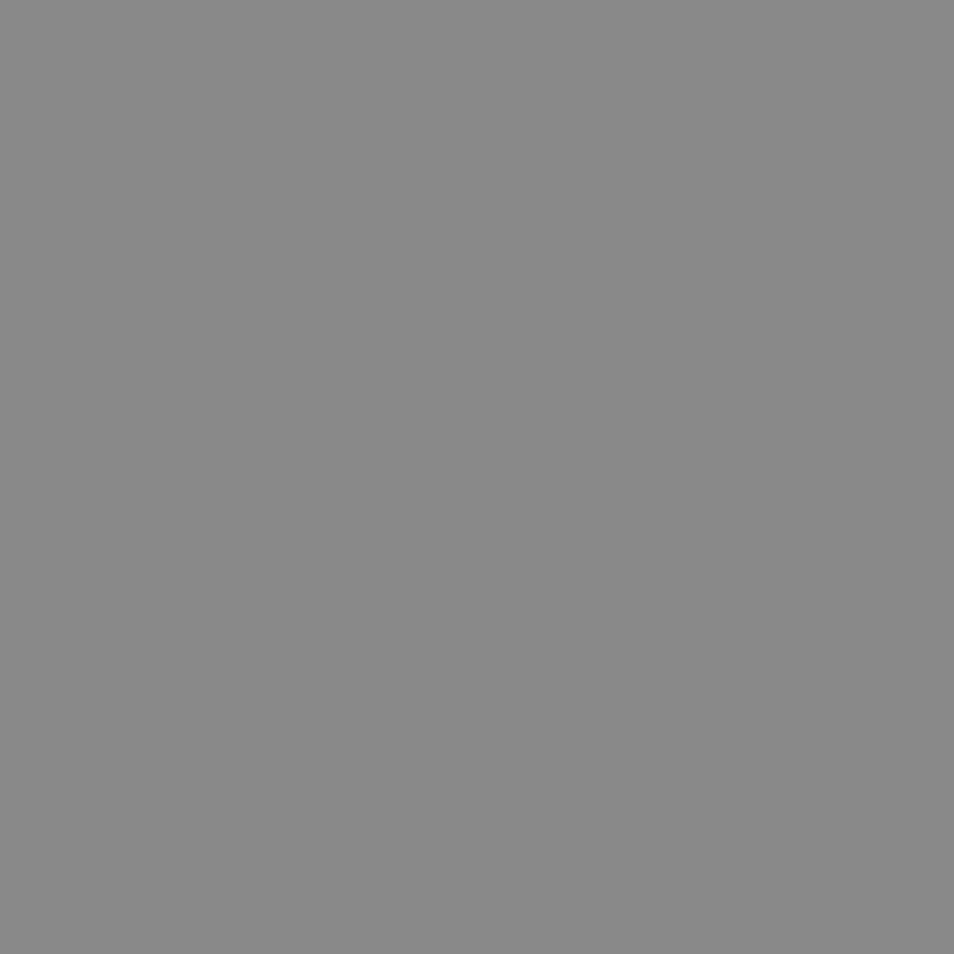 Lorep  ipsum duis aute irure dolor in kauselih oilue epree
deriti vols esse cill inure dolorlaboru sit amet. Duis autelo irusitakus reprehenderi Voluptate lorem kuisais.
Lorep  ipsum duis aute irure dolor in kauselih oilusioisduili reprehenderitisi voluptates esse cill inure dolorlaborusita amet. Duis aute irusitaseiad dolorin repreheno dui lroeml
BUSINESS MODEL
TEXT TITTLE HERE
TEXT TITTLE HERE
Infographic.
Lorep  ipsum duis aute irure dolor in kauselih oilusioi reprehenderitilores voluptates esse
Lorep  ipsum duis aute irure dolor in kauselih oilusioi reprehenderitilores voluptates esse
S
W
O
T
TEXT TITTLE HERE
TEXT TITTLE HERE
Lorep  ipsum duis aute irure dolor in kauselih oilusioi reprehenderitilores voluptates esse
Lorep  ipsum duis aute irure dolor in kauselih oilusioi reprehenderitilores voluptates esse
Infographic.
TEXT TITTLE HERE
TEXT TITTLE HERE
Lorep  ipsum duis aute irure dolor in kauselih oilusioi reprehenderitilores voluptates esse
Lorep  ipsum duis aute irure dolor in kauselih oilusioi reprehenderitilores voluptates esse
TEXT TITTLE HERE
TEXT TITTLE HERE
Lorep  ipsum duis aute irure dolor in kauselih oilusioi reprehenderitilores voluptates esse
Lorep  ipsum duis aute irure dolor in kauselih oilusioi reprehenderitilores voluptates esse
Clustered chart.
Lorep  ipsum duis aute irure dolor inalisa kauselih oilue reprehenderiti vols esecilu inure dolor laboru sit amet. Duis aute irusitakus repreha enderi.
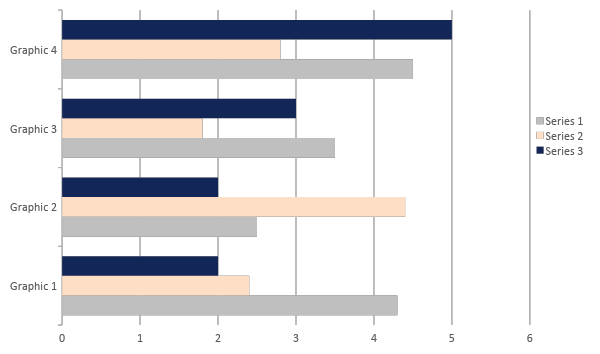 01
TEXT TITTLE HERE
Lorep  ipsum duis aute irure dolor in kauselih oilusioi reprehenderitilores voluptates esse
Chart style.
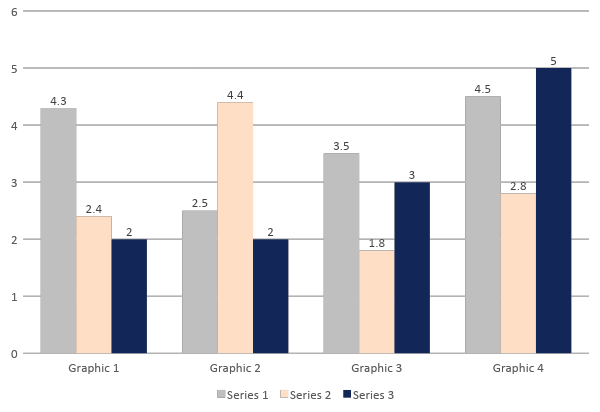 Business result
Lorep  ipsum duis aute irure dolor in kauselih oilue epreh
deriti vols esse cill inure dolorlaboru sit amet. Duis autelo irusitakus reprehenderi Voluptate lorem kuisais.
Lorep  ipsum duis aute irure dolor inalisa kauselih oilue reprenderiti vols esecilu inure dolor laboru sit amet.
Your text
Lorep  ipsum duis aute irure dolor in kauselih oilue epreh
deriti vols esse cill inure dolorlaboru sit amet. Duis autelo
Market share.
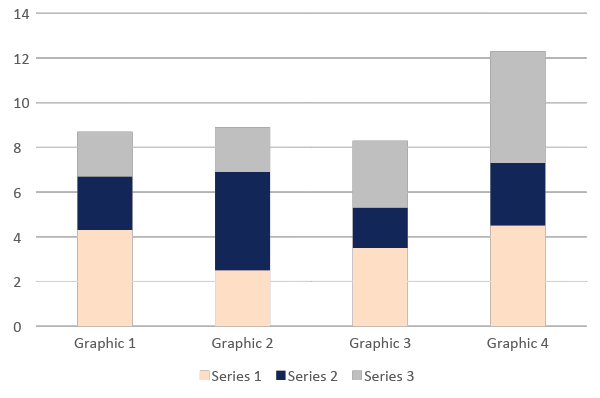 Lorep  ipsum duis aute irure dolor in kauselih oilue epreh
deriti vols esse cill inure dolorlaboru sit amet. Duis autelo irusitakus reprehenderi Voluptate lorem kuisais.
Lorep  ipsum duis aute irure dolor inalisa kauselih oilue reprenderiti vols.
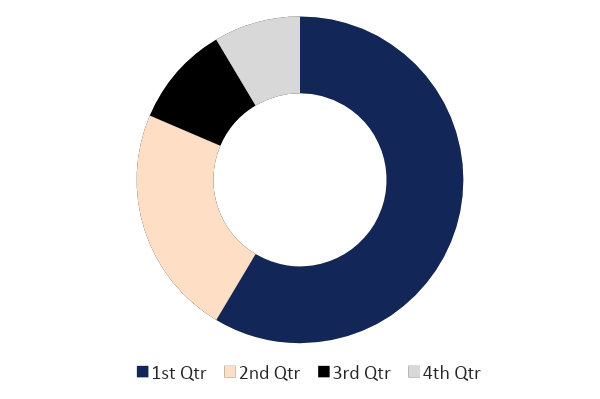 Data analysis.
Lorep  ipsum duis aute irure dolor in kauselih oilue epreh
deriti vols esse cill inure dolorlaboru sit amet. Duis autelo irusitakus reprehenderi Voluptate lorem kuisais.
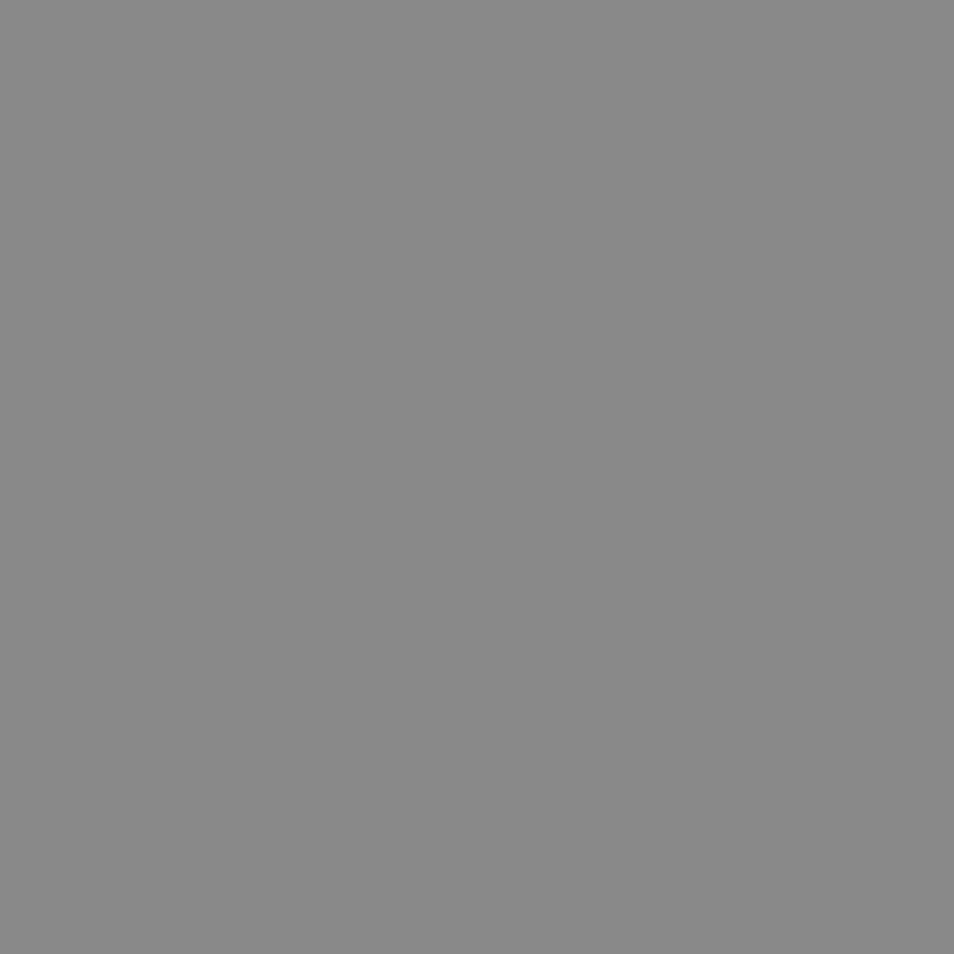 Founder.
Lorem  ipsum dolor sit amet duis aute irure dolor in repreh sit amet  lore voluptate velit esse cillum dolore eu fugiat nulla pariwe deserunt mollit 
Dui lorem ipsum sit amet kaesius dolor.
Lorem Ipsum dolor sit amet
Text Tittle  Here
California, 03/14/1990
CEO & Owner
Lorem Ipsum
Lorem Ipsum
Lorem ipsum
Dolor
Sit amet.
Lorem ipsum
Dolor
Sit amet.
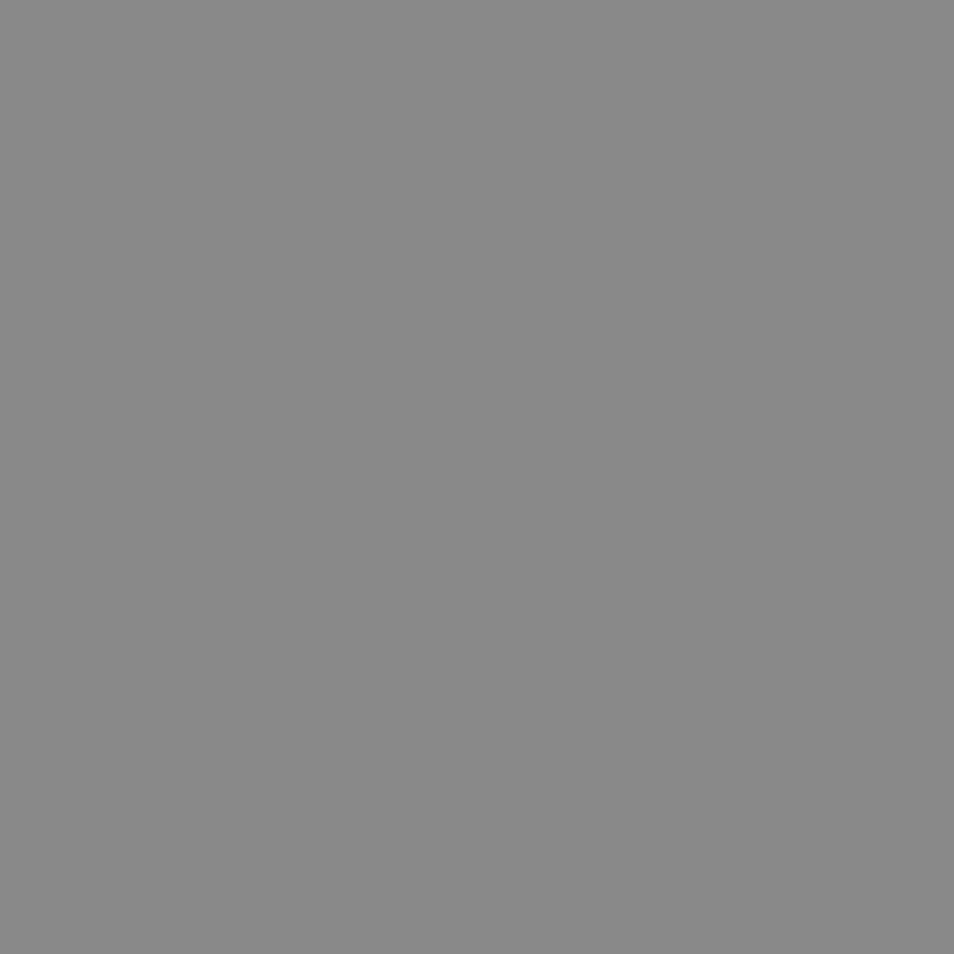 Contact.
Lorep  ipsum duis aute irure dolor in kauselih oilue reprehenderiti vols
esse cill inure dolorlaboru sit amet. Duis aute irusitakus reprehenderi
Voluptate lorem kuisais.
GET IN TOUCH
OFFICE HOURS
Monday - Saturday
09.00 – 18.00
(+62) 085 6554 3435
(+62) 089 6398 3432
FOLLOW US
OUR ADDRESS
www.katir.com
example@gmail.com
123, Rev Avenue, 
Kolabagan LA , 267
2018                           2020
TEXT TITTLE HERE
Lorep  ipsum duis aute irure dolor in kauselih oilue epreh
deriti vols esse cill inure dolorlaboru sit amet. Duis autelo irusitakus reprehenderi Voluptate lorem kuisais.
Lorem ipsum
Lorem ipsum
Dolor
Sit amet.
Lorem ipsum  Dolor
Lorem ipsum  sit amet
Business Presentation
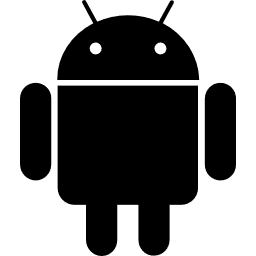 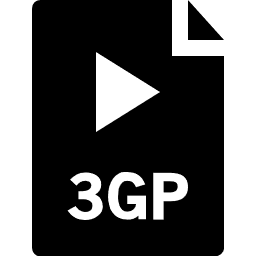 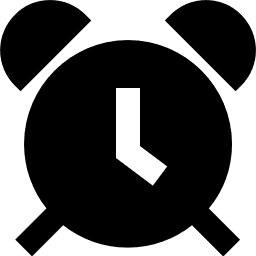 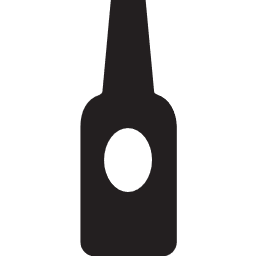 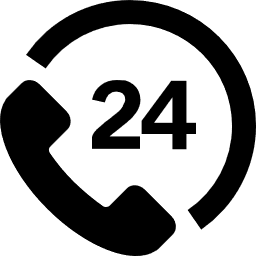 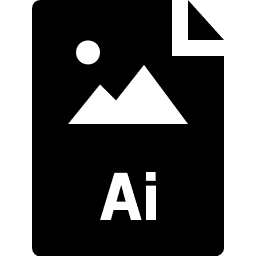 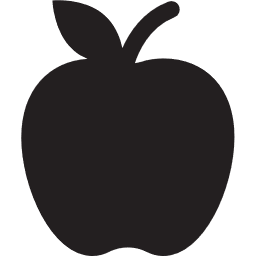 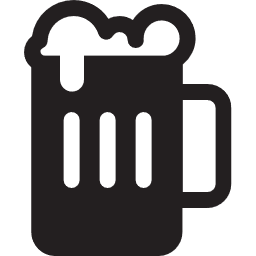 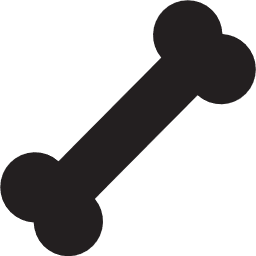 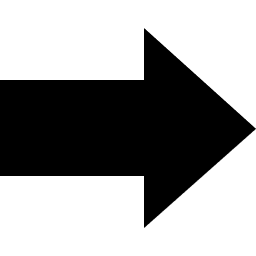 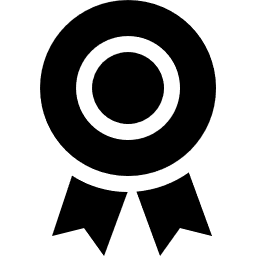 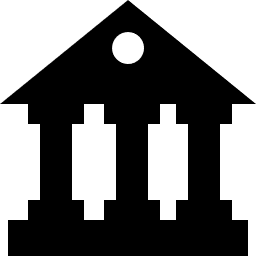 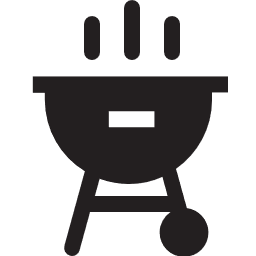 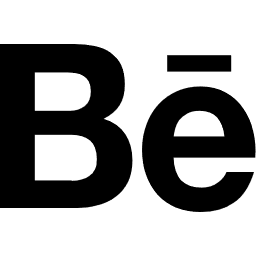 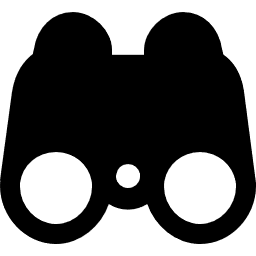 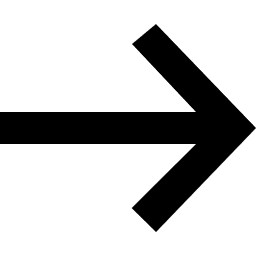 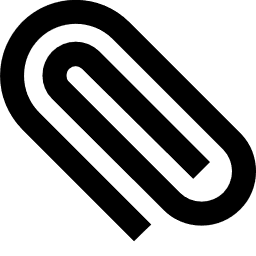 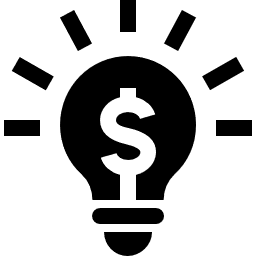 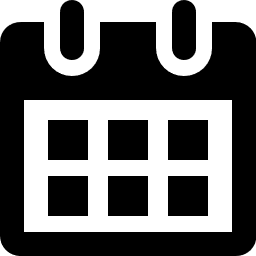 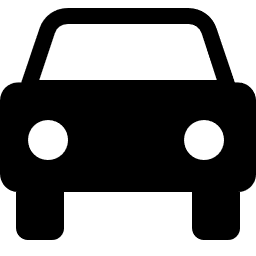 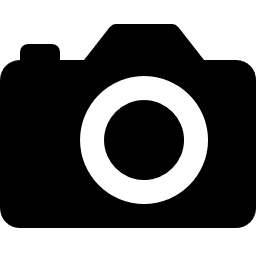 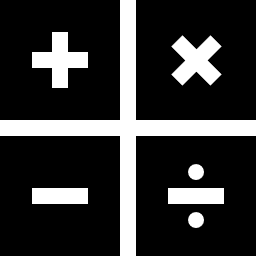 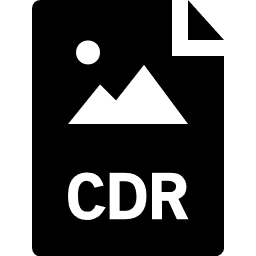 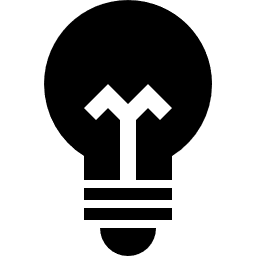 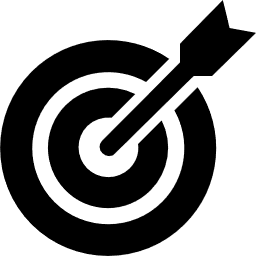 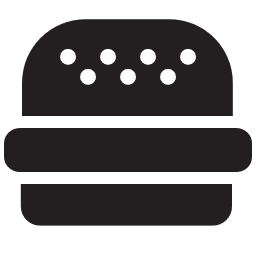 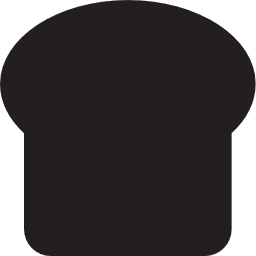 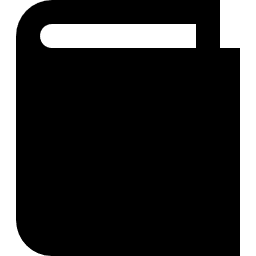 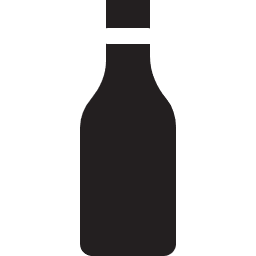 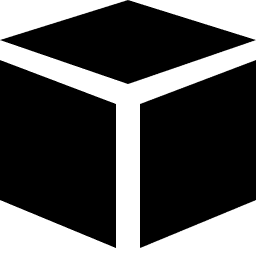 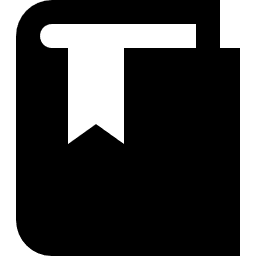 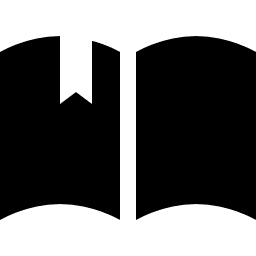 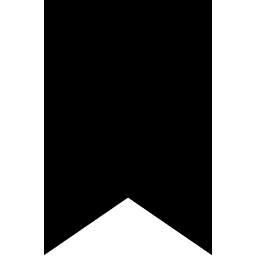 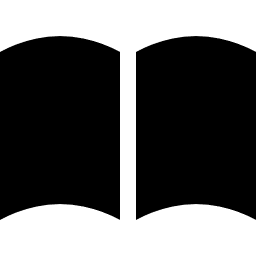 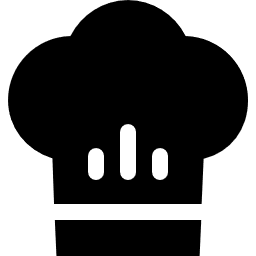 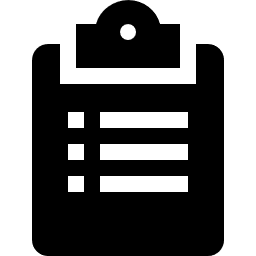 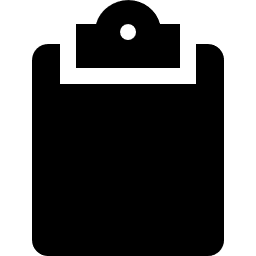 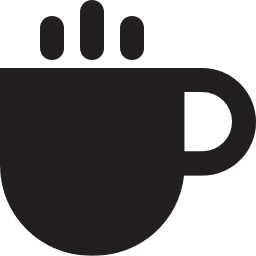 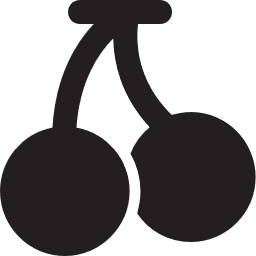 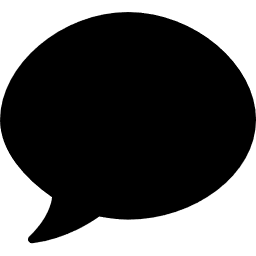 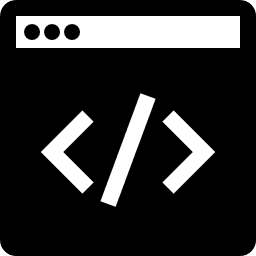 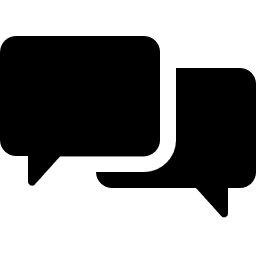 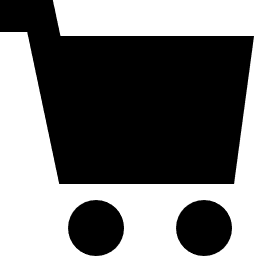 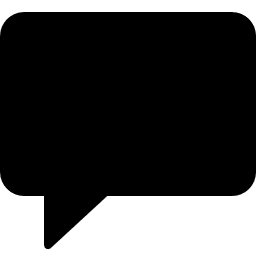 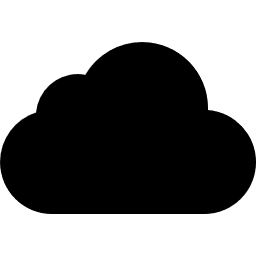 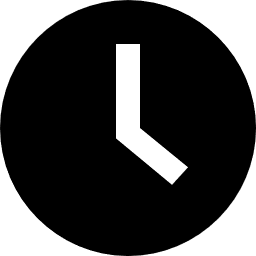 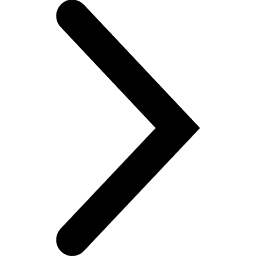 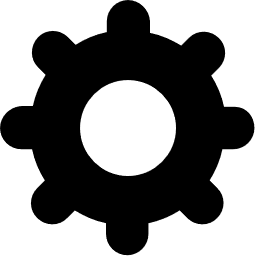 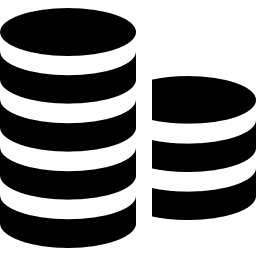 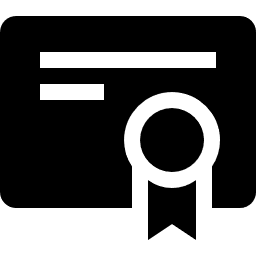 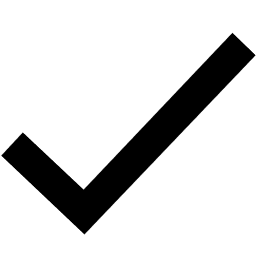 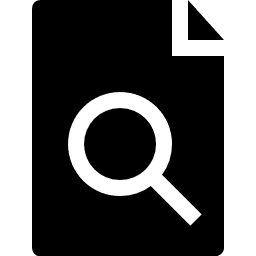 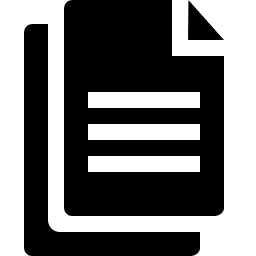 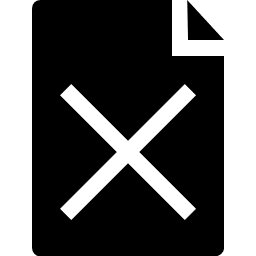 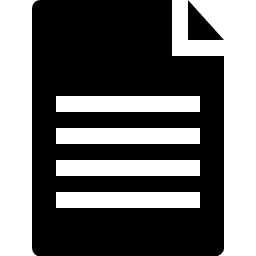 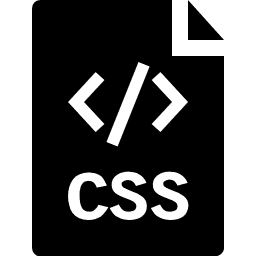 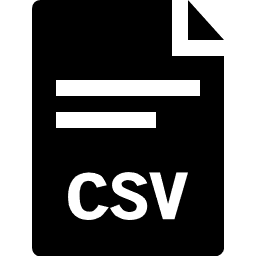 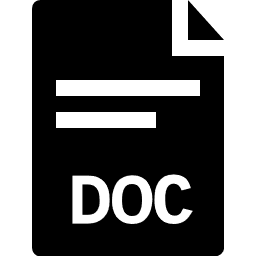 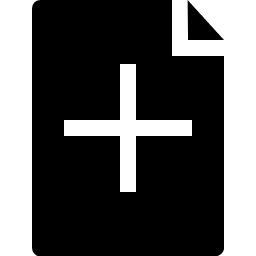 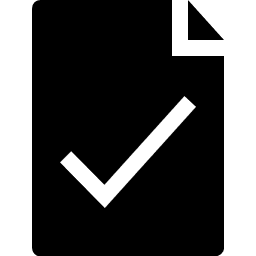 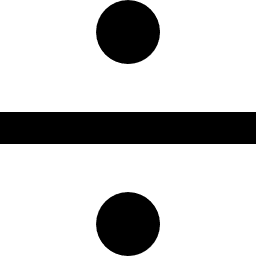 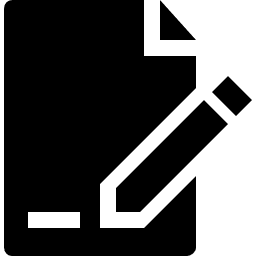 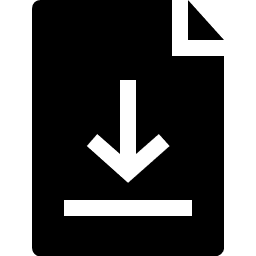 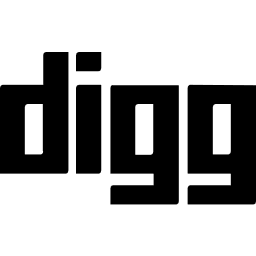 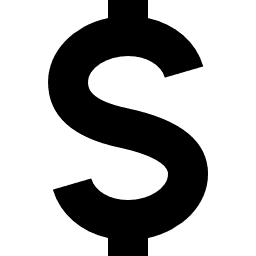 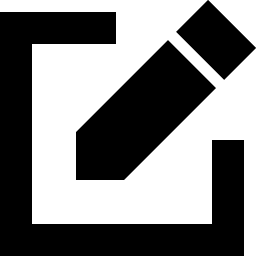 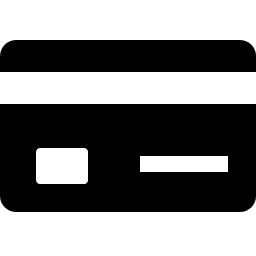 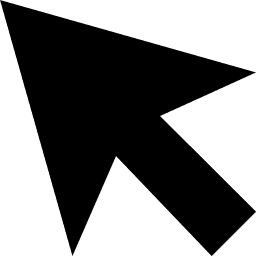 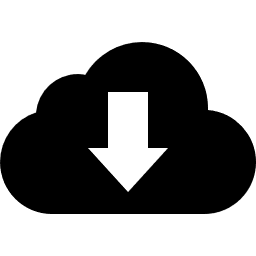 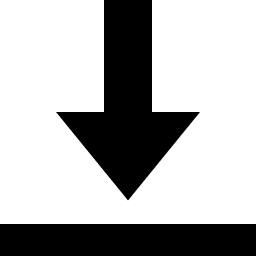 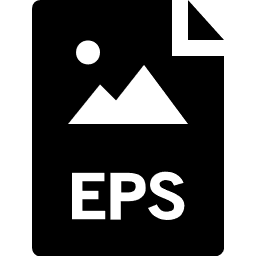 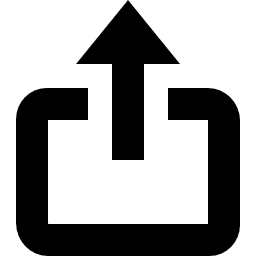 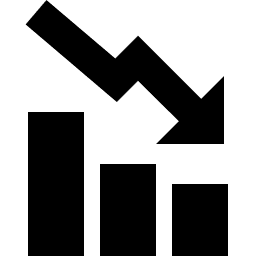 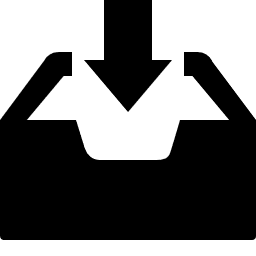 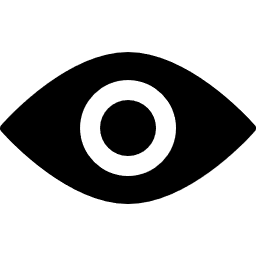 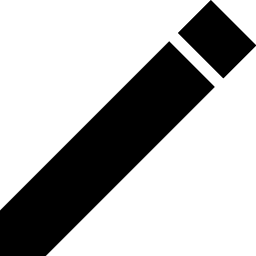 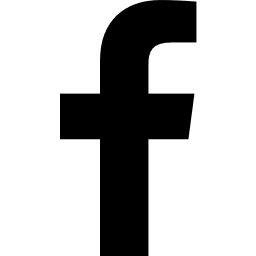 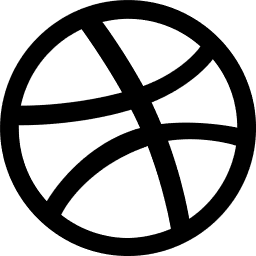 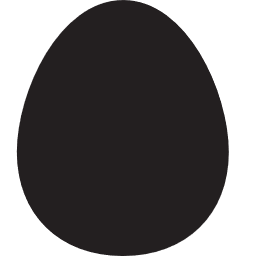 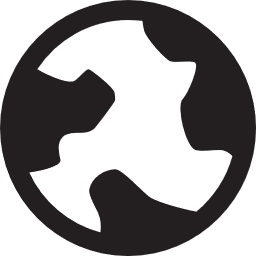 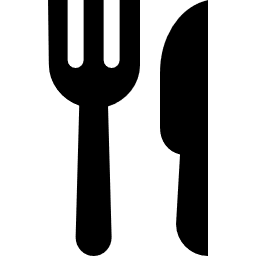 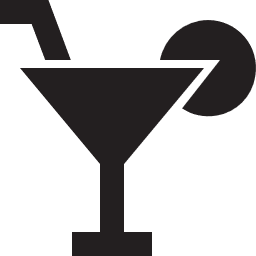 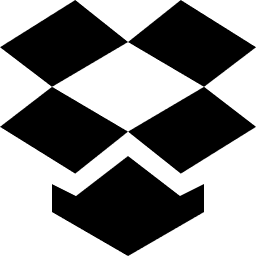 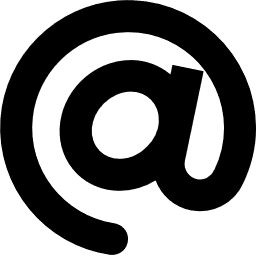 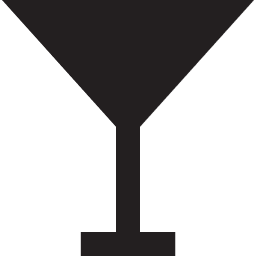 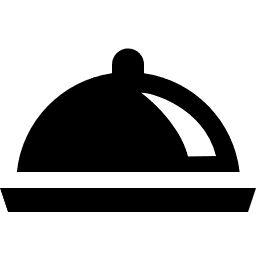 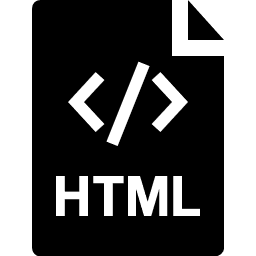 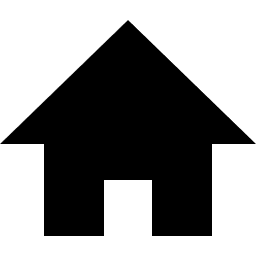 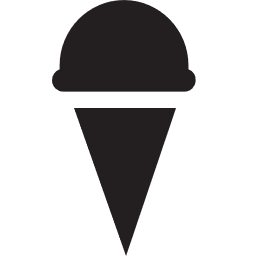 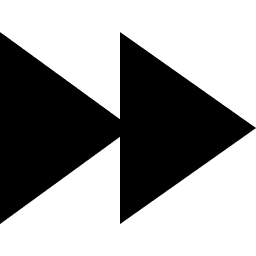 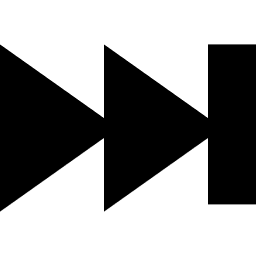 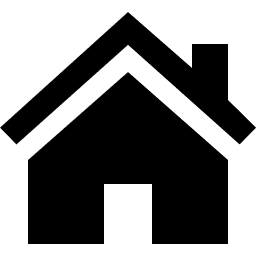 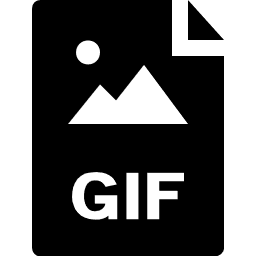 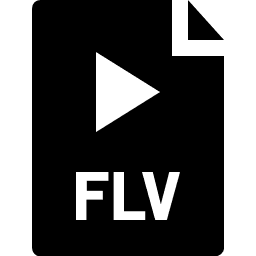 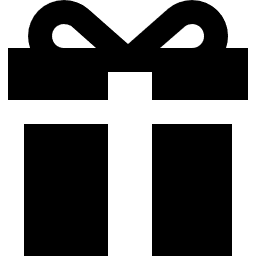 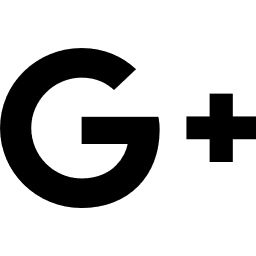 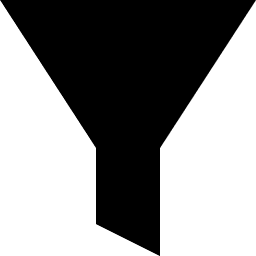 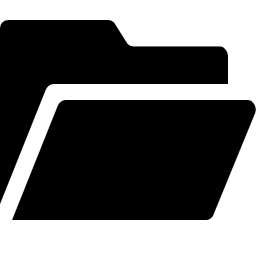 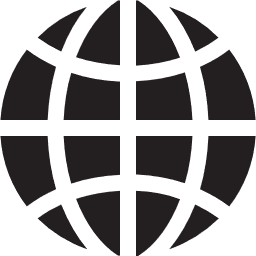 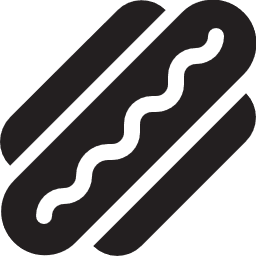 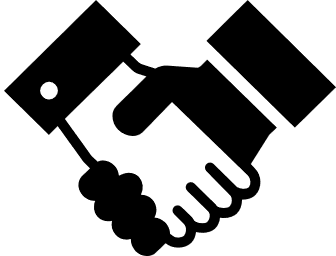 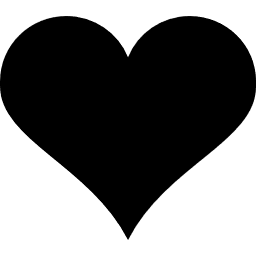 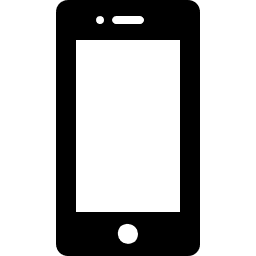 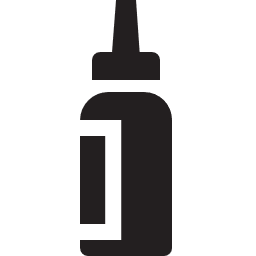 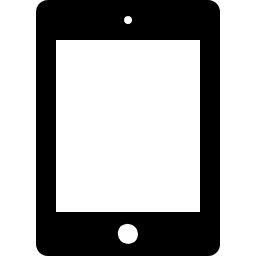 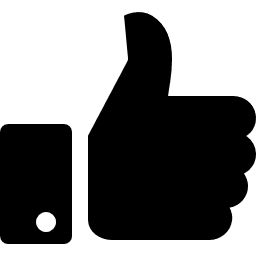 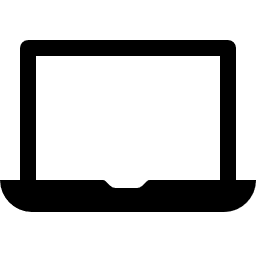 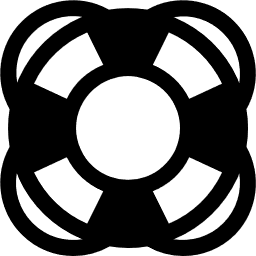 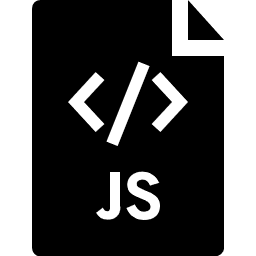 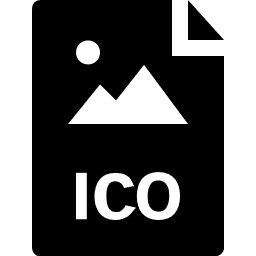 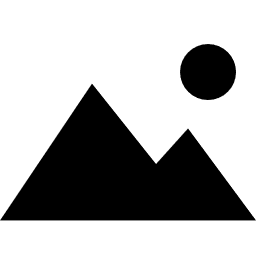 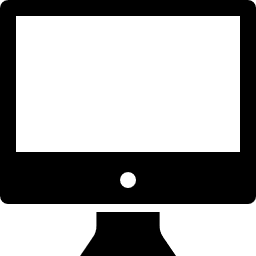 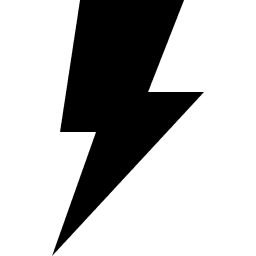 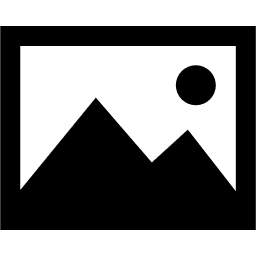 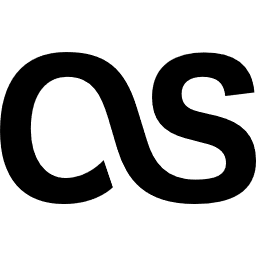 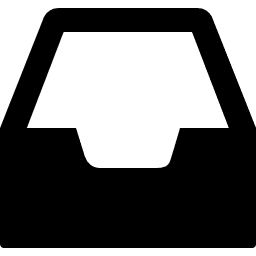 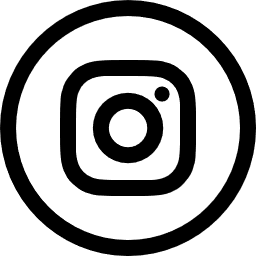 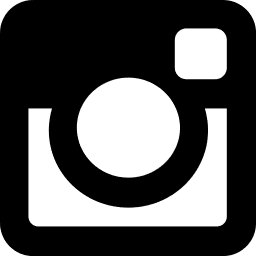 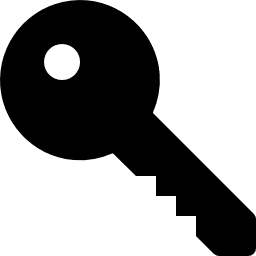 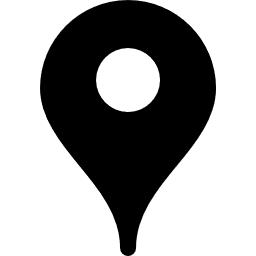 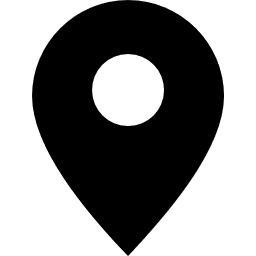 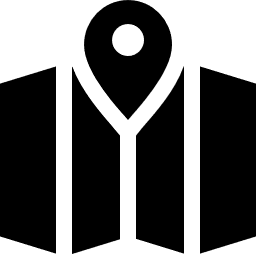 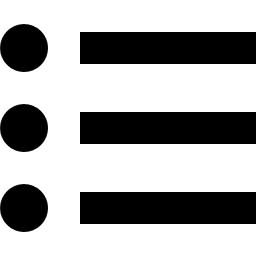 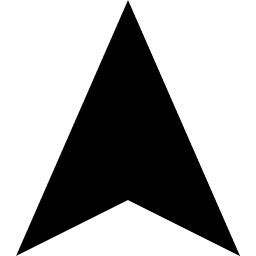 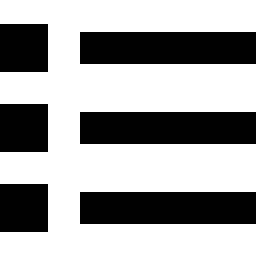 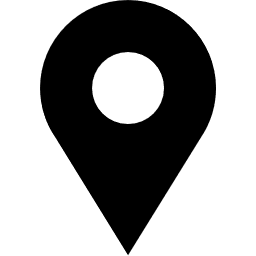 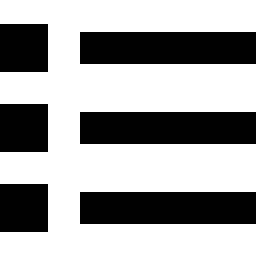 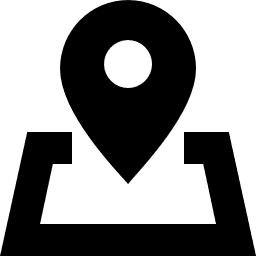 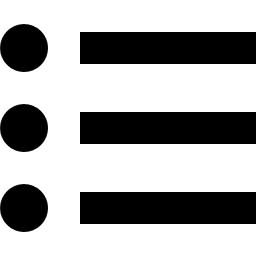 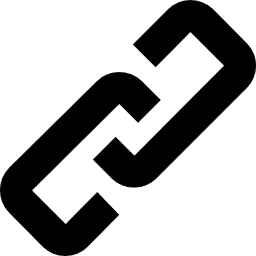 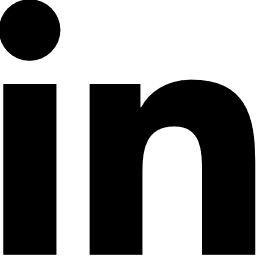 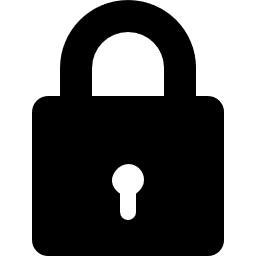 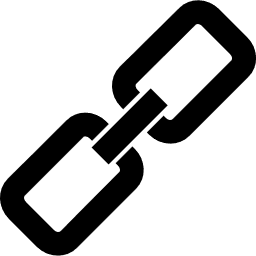 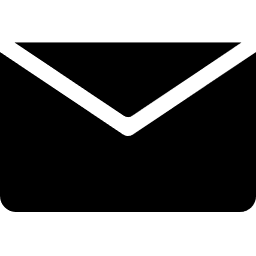 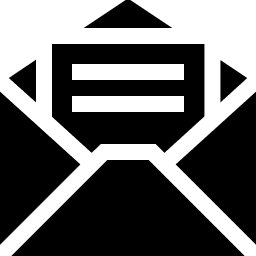 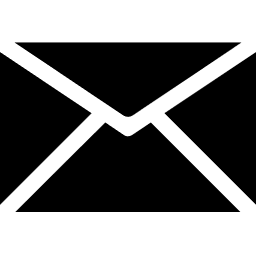 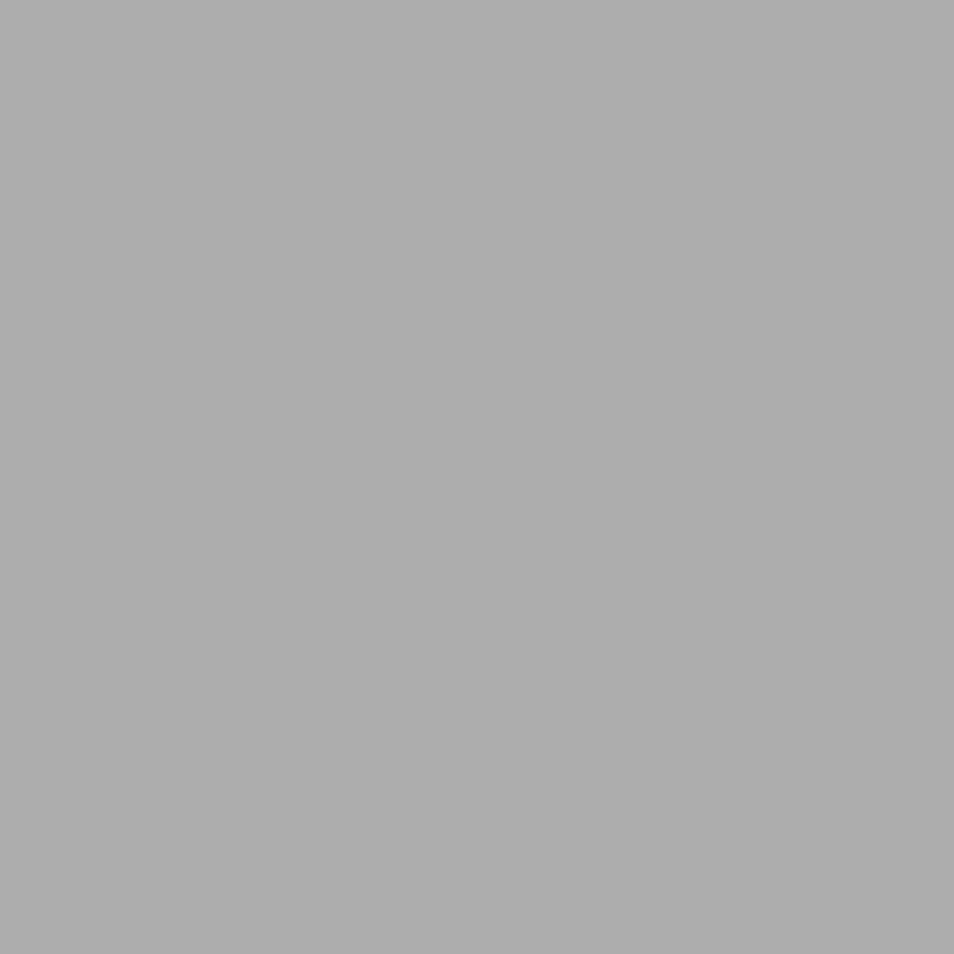 Thank
You
Business
Presentation
template.
Lorem ipsum
Dolor
Sit amet.
Premium Design
Modern Design